Implementing Comprehensive, Integrated, Three-tiered (Ci3T) Models: Setting up for Success
E-Ci3T Implementation Series and Delivery – Session 1
Let’s Connect on Social Media!
Tag us in your Ci3T highlights- we’d love to see Ci3T in action! 
Follow us on Twitter or Instagram for updates and links to resources!
@Ci3TModel
Ci3T Professional Learning Calendar
Agenda
Welcome
Scheduling for Success
Implementing Your Primary (Tier 1) Prevention Efforts
Preparing to Collect Treatment Integrity Data
Preview: Ci3T Treatment Integrity Team Leader Training
Wrapping Up and Moving Forward
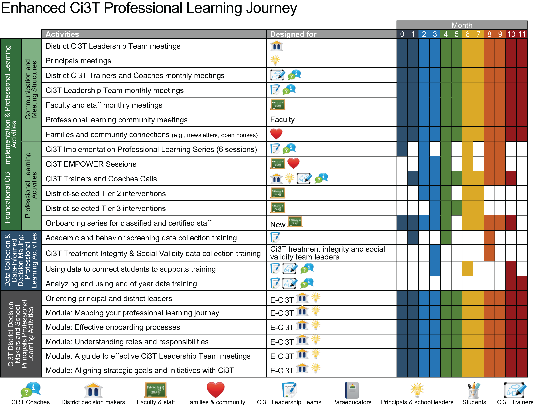 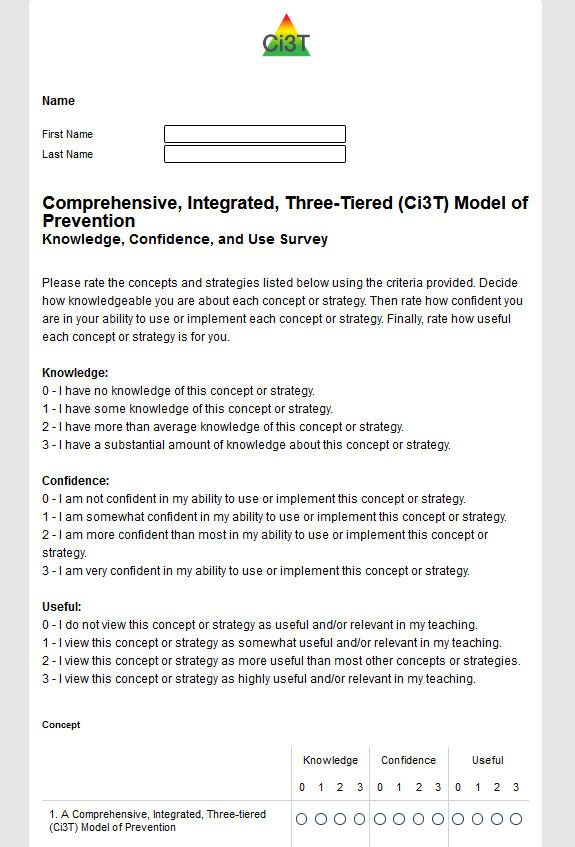 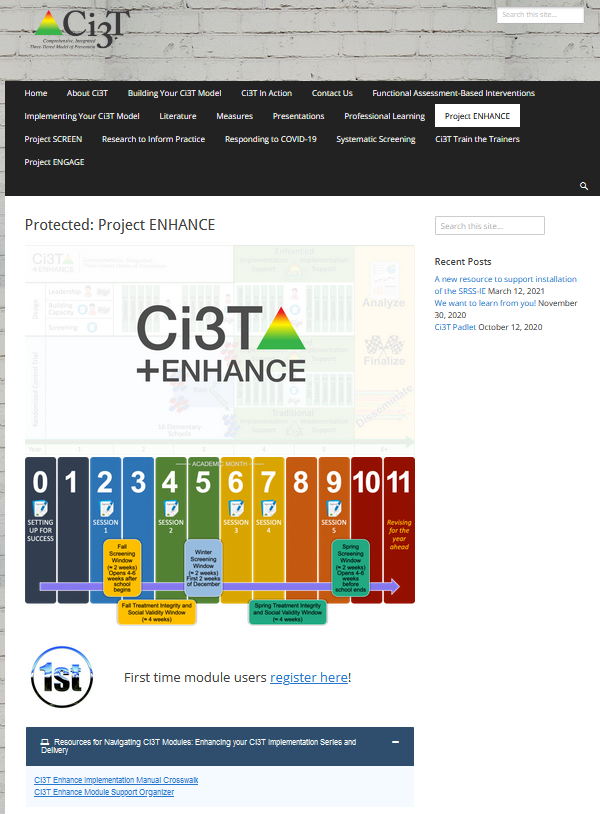 Once you have completed your KCU, we encourage you to check out professional learning resources at ci3t.org/enhance
[Speaker Notes: 10 minutes to complete KCU

For those who have already finished – explore modules]
Welcome
Please pull up your Ci3T Implementation Manual
Renaming: School Initials + First and Last Name
For breakout rooms with your colleagues today…
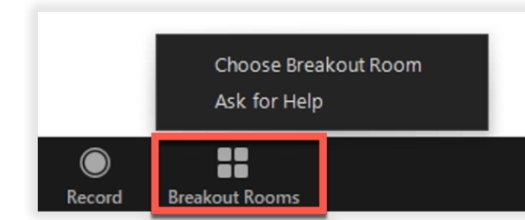 1. Click the three dots at the top 
right corner of your video square.
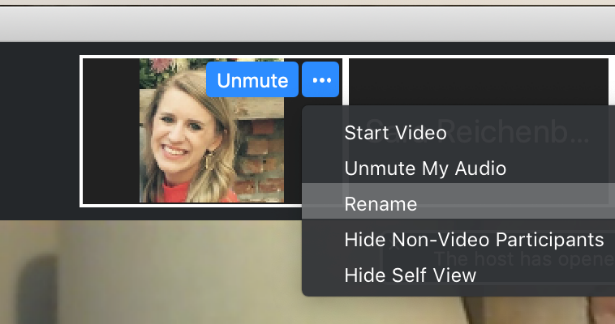 2. Rename yourself with your 
school initials then first and last name.
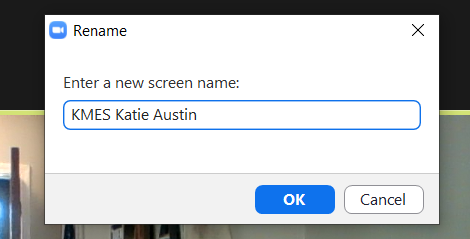 T KAES Katie Austin
Accessing Professional Learning Materials
Navigate to ci3t.org/enhance
Type password: enhanceci3t!
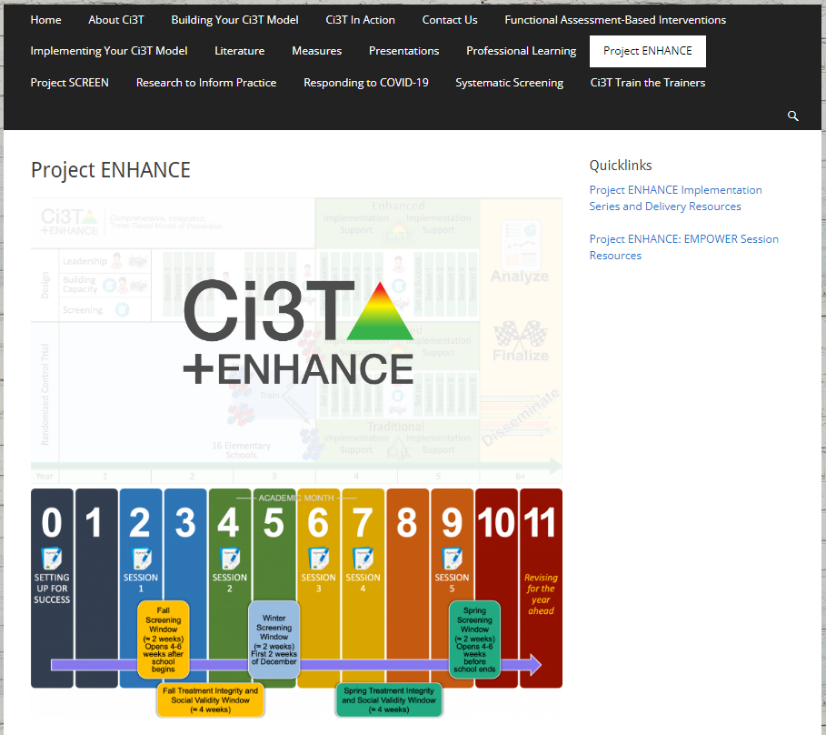 Access session resources via the Project ENHANCE Implementation Series and Delivery Resources quicklink or by scrolling to the bottom of the page
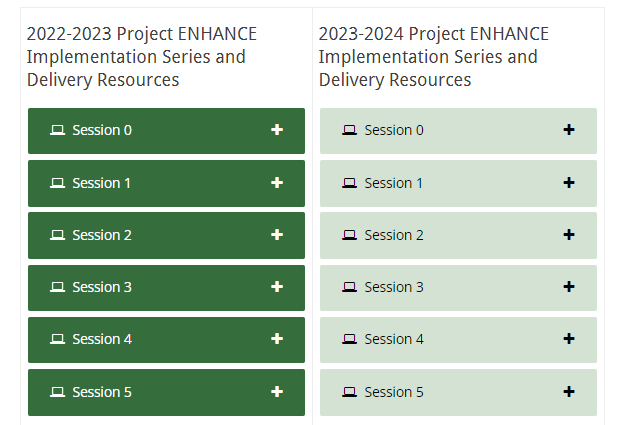 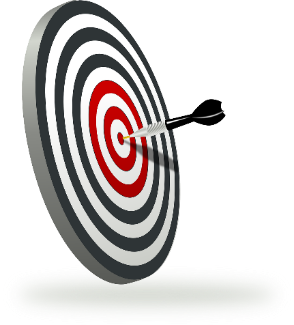 Goals for this Implementation Year
Establish effective Ci3T leadership structures
Gain a deeper understanding of Ci3T models of prevention
Implement your school’s plan with high fidelity
Collect and use social validity and treatment integrity data to monitor Ci3T plan implementation
Collect student academic and behavioral outcome data to inform Ci3T implementation efforts
Share data with all stakeholders regularly (e.g., monthly, quarterly)
Identify areas of additional professional learning for faculty and staff and support faculty and staff access to professional learning
Address any barriers to implementing your Ci3T model
The Journey of Ci3T: Respectful Partnerships
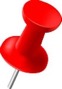 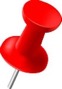 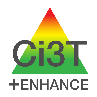 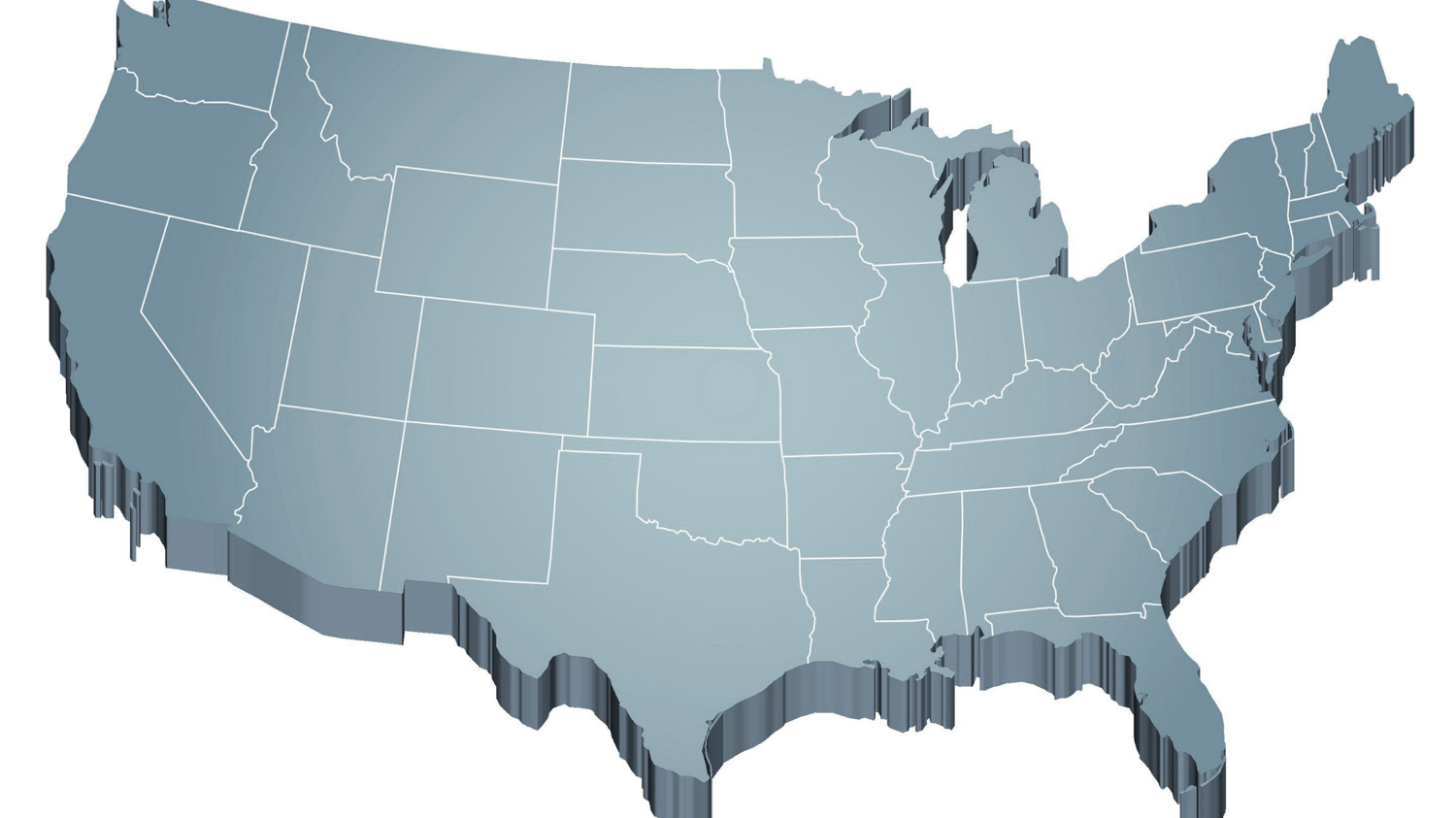 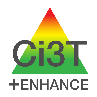 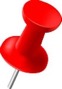 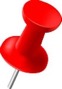 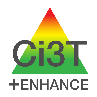 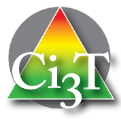 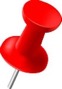 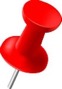 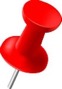 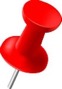 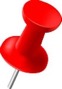 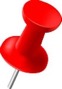 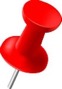 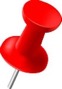 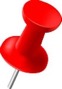 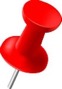 1997
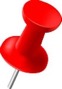 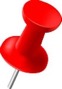 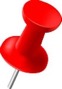 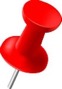 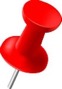 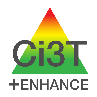 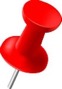 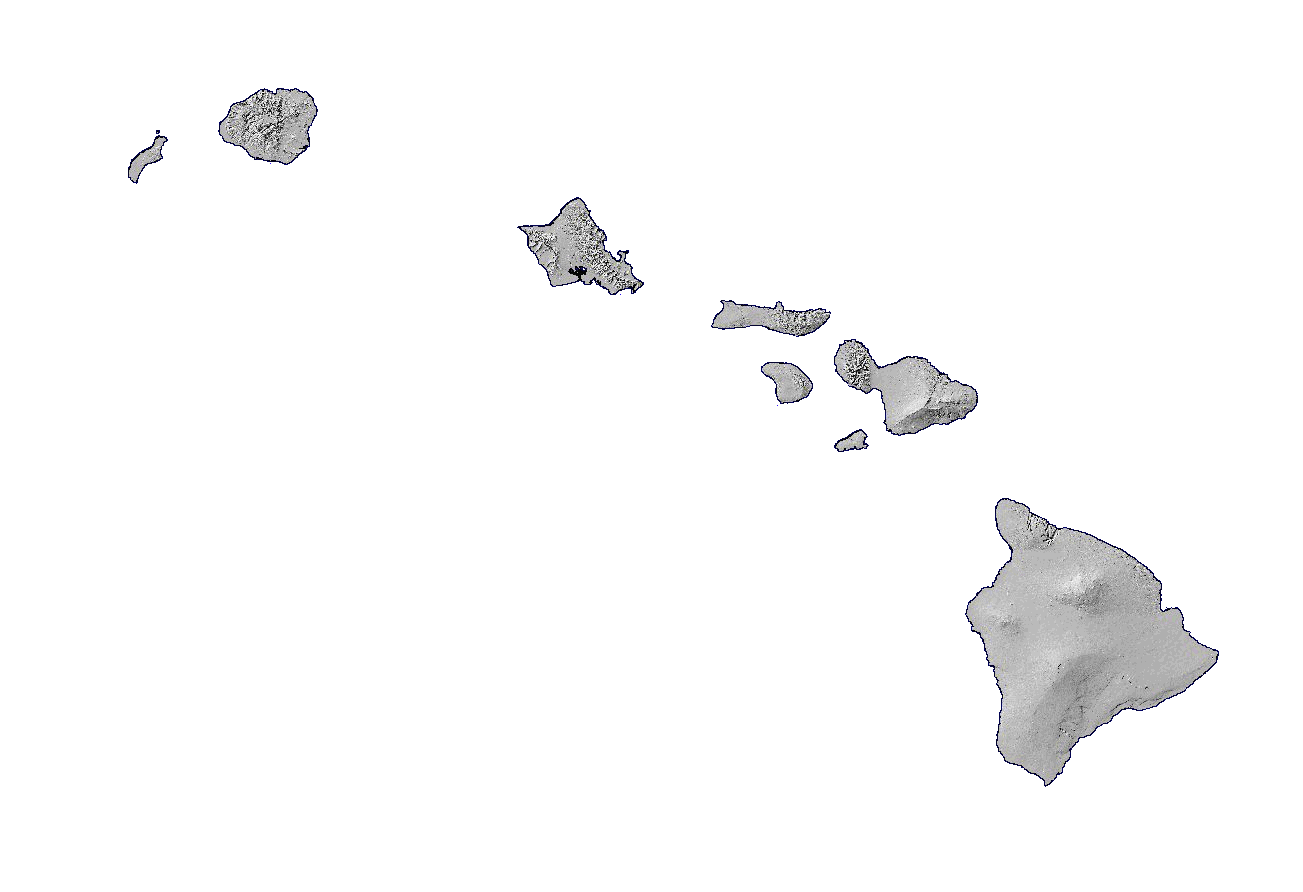 [Speaker Notes: CA & AZ start Tennessee  North Carolina Kansas 
Trainings (MO, KANSAS, VERMONT, AZ)
MO, KS, UAB
HI]
Primary (Tier 1) Prevention
All students are eligible for participation(Lane, Robertson et al., 2006)
About 80% of students respond to this level(Gresham, Sugai, Horner, Quinn, & McInerney, 1998; Sugai & Horner, 2006)
Examples of primary (Tier 1) prevention 
Validated literacy curricula
Violence prevention
Conflict resolution programs
Anti-bullying programs
Schoolwide social skills instruction
Character education programs
Sources: Gresham, F. M., Sugai, G., Horner, R. H., Quinn, M. M., & McInerney, M. (1998). Classroom and schoolwide practices that support students’ social competence: A synthesis of research. Washington, DC: Office of Special Education Programs. 
Lane, K. L., Robertson, E. J., & Graham-Bailey, M. A. L. (2006). An examination of school-wide interventions with primary level efforts conducted in secondary schools: Methodological considerations.  In T. E. Scruggs & M. A. Mastropieri (Eds.) Applications of research methodology: Advances in learning and behavioral disabilities (Vol. 19), pp. 157-199.  Oxford, UK: Elsevier.
Sugai, G., & Horner, R.R. (2006). A promising approach for expanding and sustaining school-wide positive behavior support. School psychology review, 35, 245.
Secondary (Tier 2) Prevention
Students who need more than the primary prevention plan, 10-15% of students 
Focused intervention to address academic, behavior, and/or social concerns
Acquisition (can’t do)
Fluency (trouble doing)
Performance (won’t do) 
Examples of secondary (Tier 2) prevention 
Small group instruction in anger management
Reading comprehension strategies
Source:  Lane, K.L., Oakes, W.P., Ennis, R.P., & Hirsch, S.E. (2014). Identifying students for secondary and tertiary prevention efforts: How do we determine which students have tier 2 and tier 3 needs? Preventing School Failure, 58, 171-182.
Tertiary (Tier 3) Prevention
Students who need more than primary or secondary prevention, 5-7% of students
Intensive individualized interventions
Examples of tertiary (Tier 3) prevention 
Functional assessment-based interventions (Umbreit, Ferro, Liaupsin, & Lane, 2007)
Multisystemic therapy program(Schoenwald, Brown, & Henggeler, 2000)
Sources:  Lane, K.L., Oakes, W.P., Ennis, R.P., & Hirsch, S.E. (2014). Identifying students for secondary and tertiary prevention efforts: How do we determine which students have Tier 2 and Tier 3 needs? Preventing School Failure, 58, 171-182.
Schoenwald, S. K., Brown, T. L., & Henggeler, S. W. (2000). Inside multisystemic therapy therapist, supervisory, and program practices. Journal of Emotional and Behavioral Disorders, 8, 113-127. 
Umbreit, J., Ferro, J.B., Liaupsin, C.J., & Lane, K.L. (2007). Functional behavioral assessment and function-based intervention: An effective, practical approach. Upper Saddle River, NJ: Prentice-Hall.
Core Features
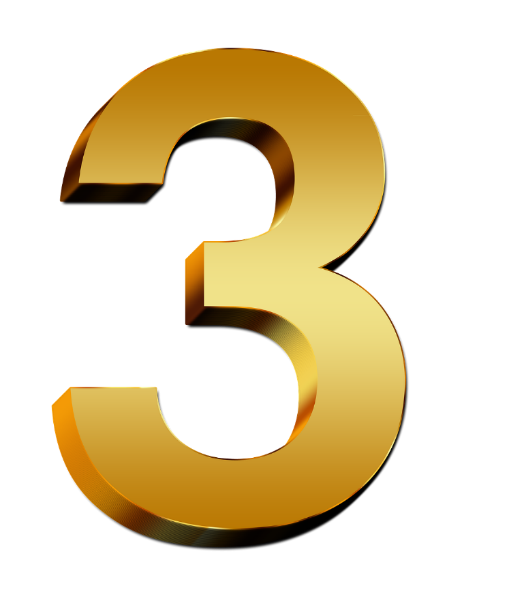 Academic Component
Coordinated instruction within and across grade levels
Instruction linked to College and Career-Ready Standards, early learning standards, state, or district standards
Benchmarking student progress to inform instruction
Progress monitoring for students identified for secondary (Tier 2) and tertiary (Tier 3) supports
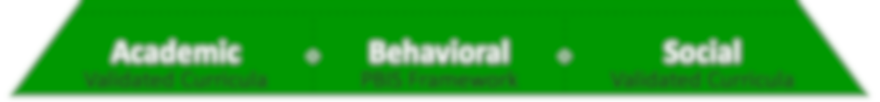 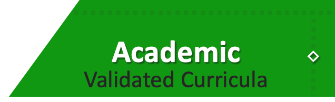 Source:  Lane, K.L., Oakes, W.P., & Menzies, H.M. (2014). Comprehensive, integrated, three-tiered models of prevention: Why does my school—and district—need an integrated approach to meet students’ academic, behavioral, and social needs? Preventing School Failure: Alternative Education for Children and Youth, 58, 121-128.
Behavioral Component: Positive Behavioral Interventions and Supports (PBIS)
A Framework, Not a Curriculum
Establish, clarify, and define expectations
Teach all students the expectations, planned and implemented by all adults in the school 
Give opportunities to practice
Reinforce students consistently, facilitate success
Consider rules, routines, and physical arrangements
Monitor the plan using school-wide data to identify students who need more support
Monitor student progress
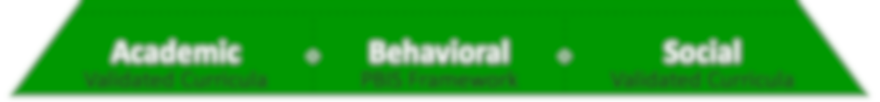 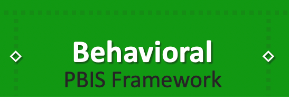 Source: Horner, R.H., & Sugai, G. (2015). School-wide PBIS: An example of applied behavior analysis implemented at a scale of social importance. Behavior Analysis in Practice, 8, 80-85.
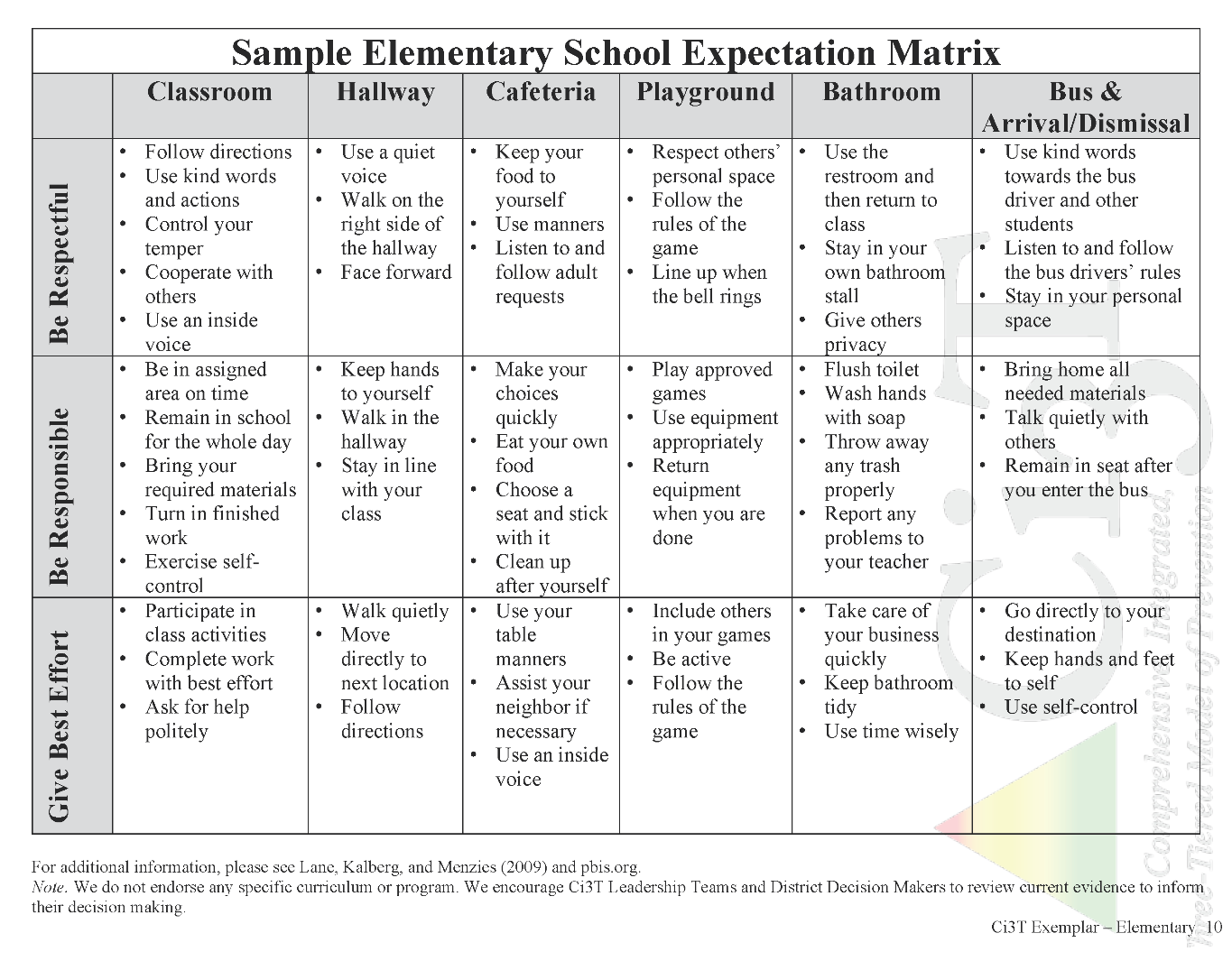 Establish,  Teach, Acknowledge
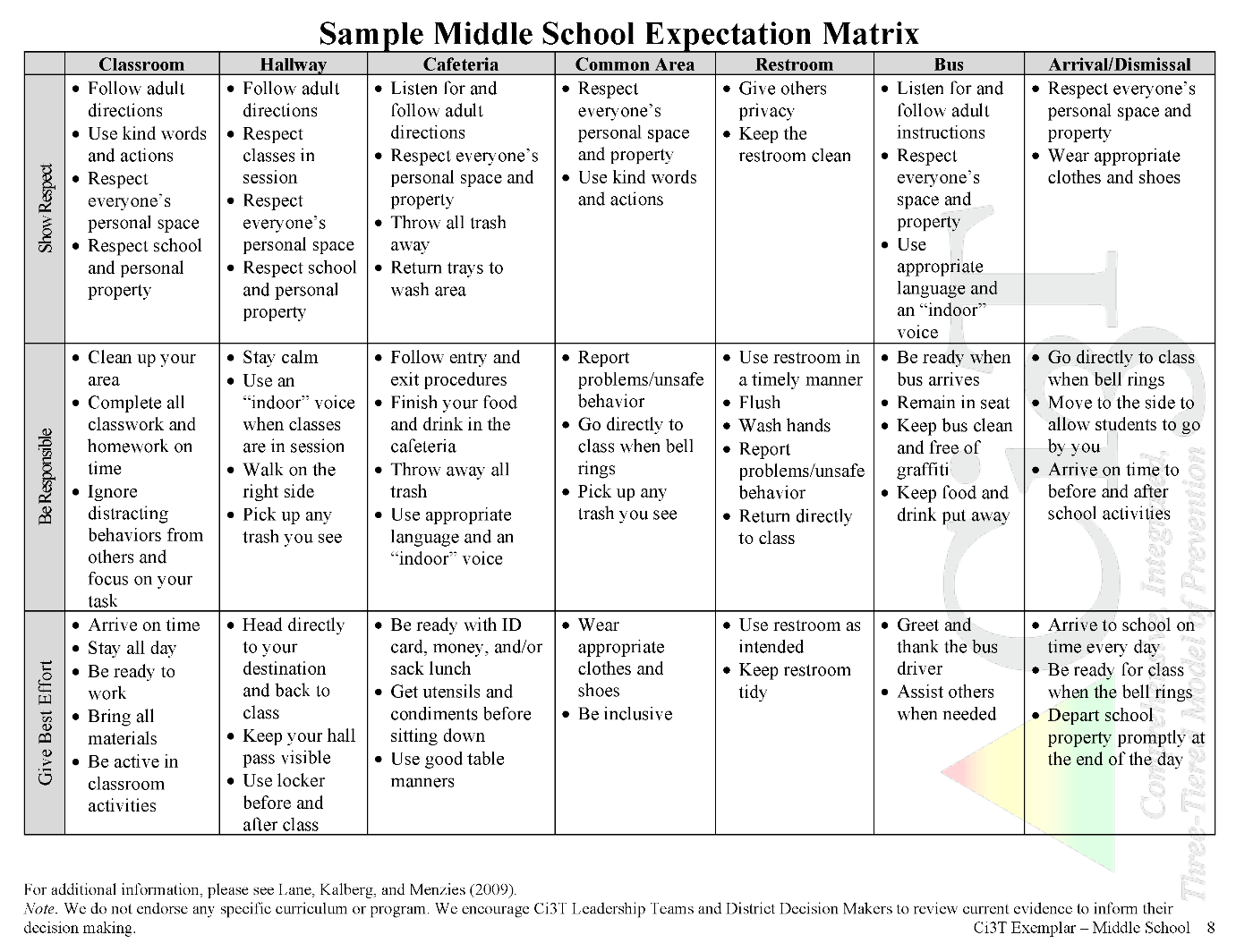 Establish,  Teach, Acknowledge
Social Component: Identifying a Validated Curriculum
Violence Prevention
Second Step Violence Prevention (www.cfchildren.org)
Character Education
Positive Action (www.positiveaction.net)
Caring School Community (www.characterplus.org)
Social Skills
Social Skills Improvement System: Classwide Intervention Program (Elliott & Gresham, 2007)
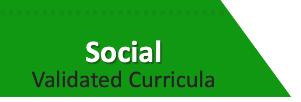 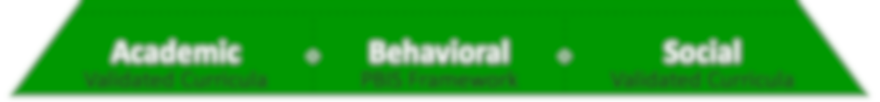 Source: Elliott, S. N., & Gresham, F. M. (2007). Social Skills Improvement System: Classwide intervention program teacher’s guide. Pearson Assessments.
Social Component: Examples of Schoolwide Programs
www.characterstrong.com
Character Strong
Improves engagement, increase belonging, promotes well-being
Curriculum-based approach
Over 100 online lessons for a educators with various backgrounds
Optional components:
On Demand Professional Development
Webinars
Podcast
Implementation Coaching Packages
www.cfchildren.org
The Second Step Violence Prevention Program
Committee for Children, 1992
$159 per grade (elementary, middle, high school, families, Spanish)
Sources: Committee for Children (1992). Second Step: A violence prevention curriculum grades 1-3. Author. 
                 Character Strong (n.d.)  Character strong: Create a school focused on engagement, well-being, and belonging. www.characterstrong.com
Ci3T Implementation Manual
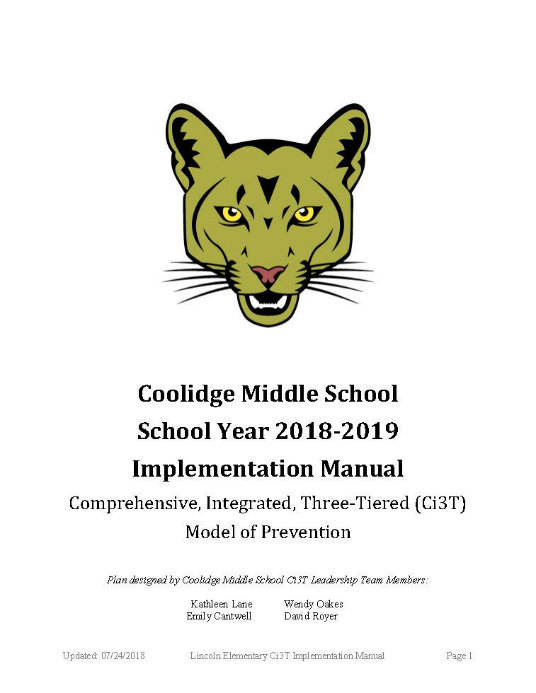 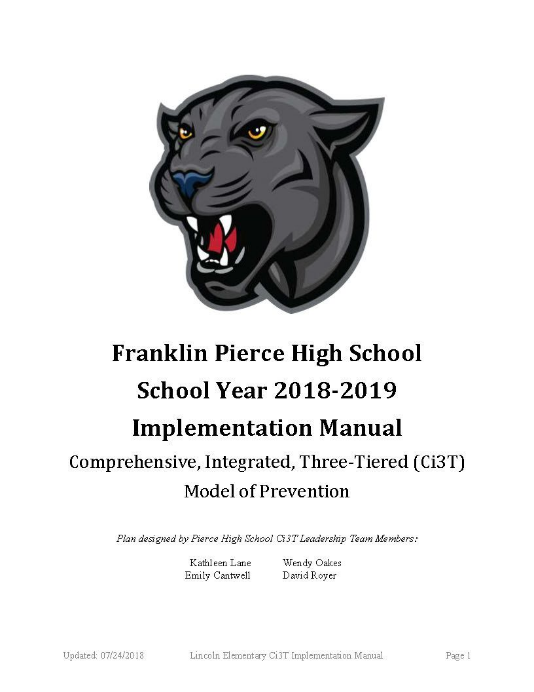 Ci3T Implementation Manual Primary (Tier 1) Plan
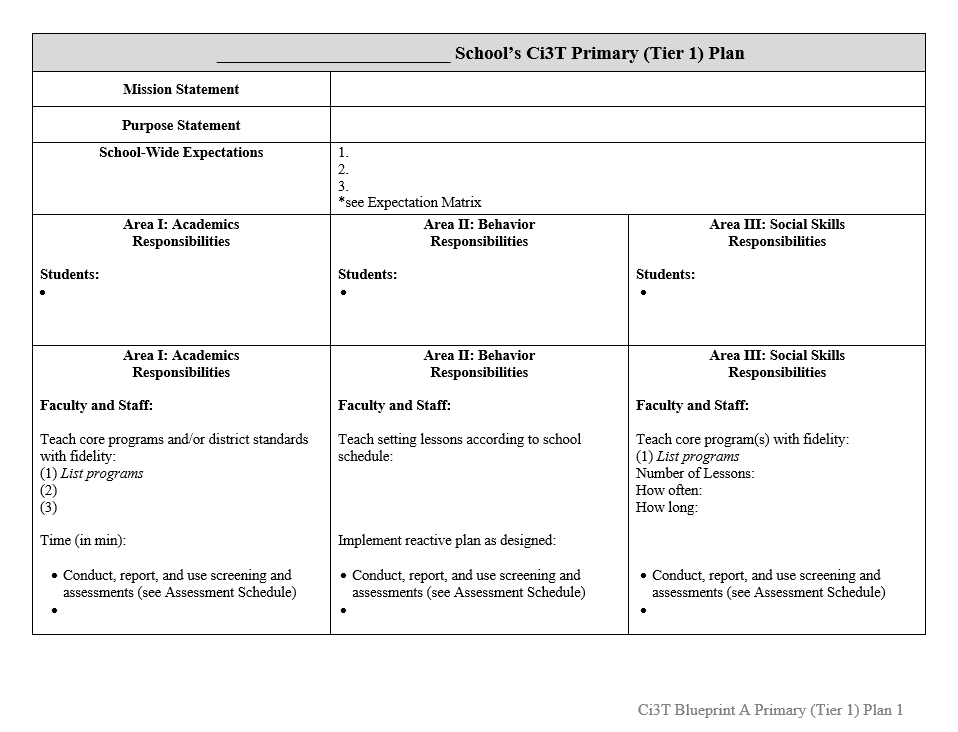 What are ALL students accessing?
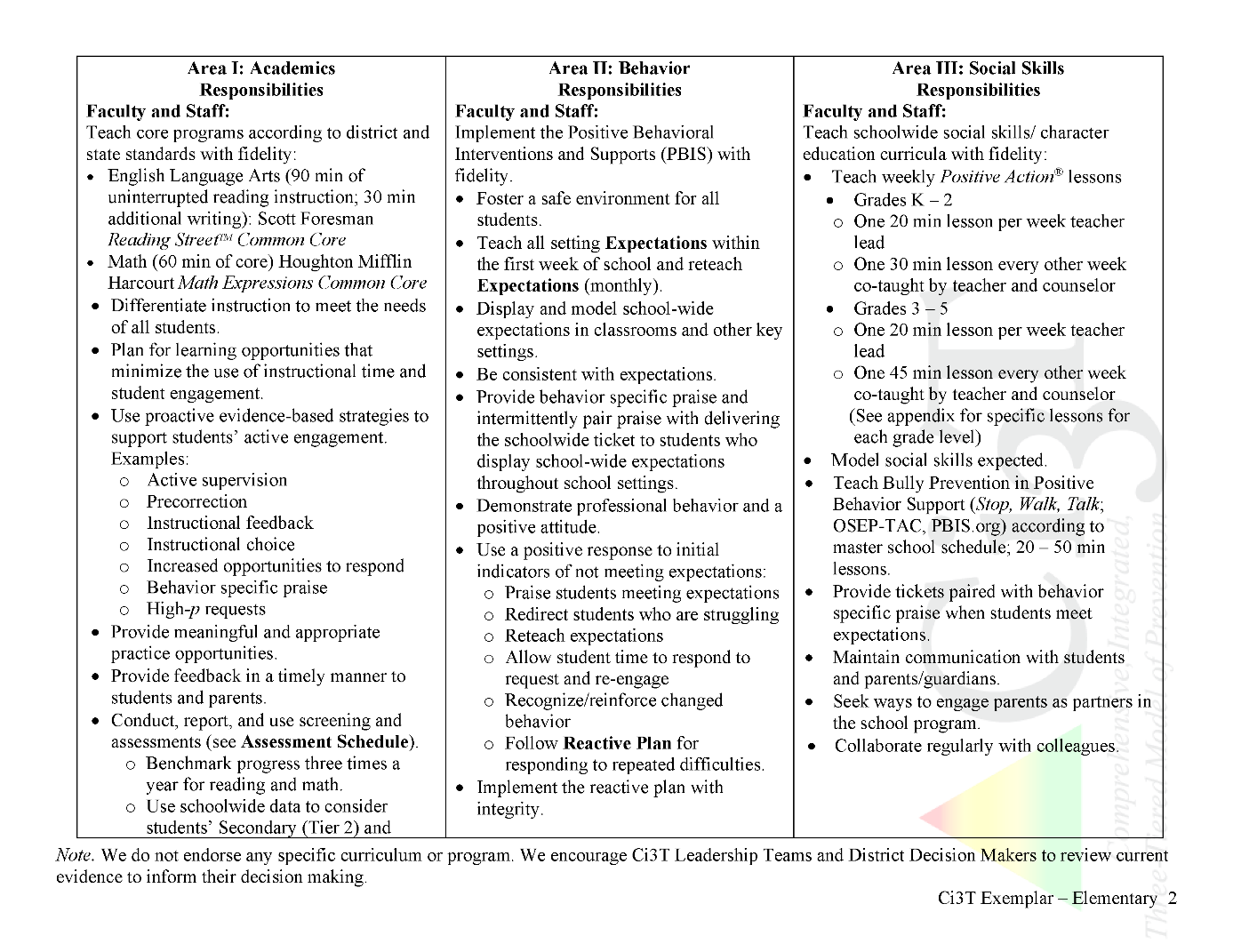 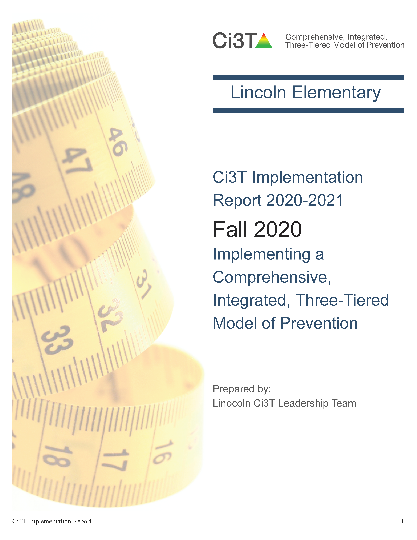 Ci3T Primary Plan: Procedures for Teaching
Ci3T Primary Plan: Procedures for Reinforcing
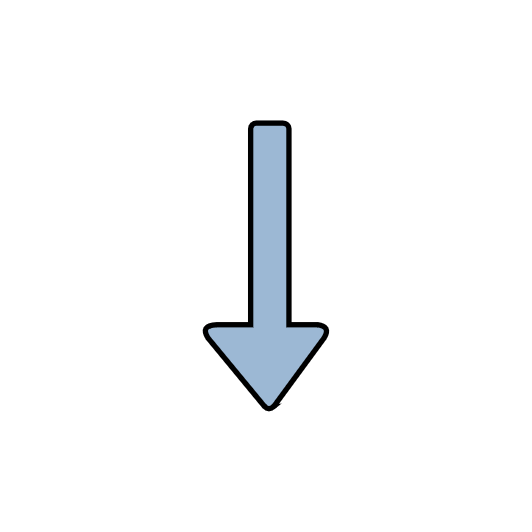 Ci3T Primary Plan: Procedures for Monitoring
Essential Components of Primary Prevention Efforts
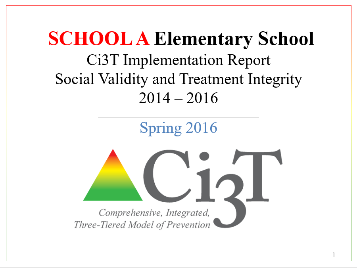 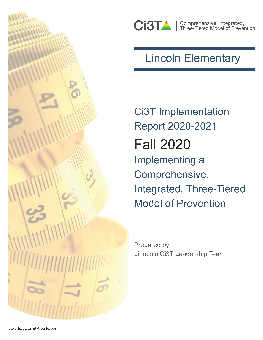 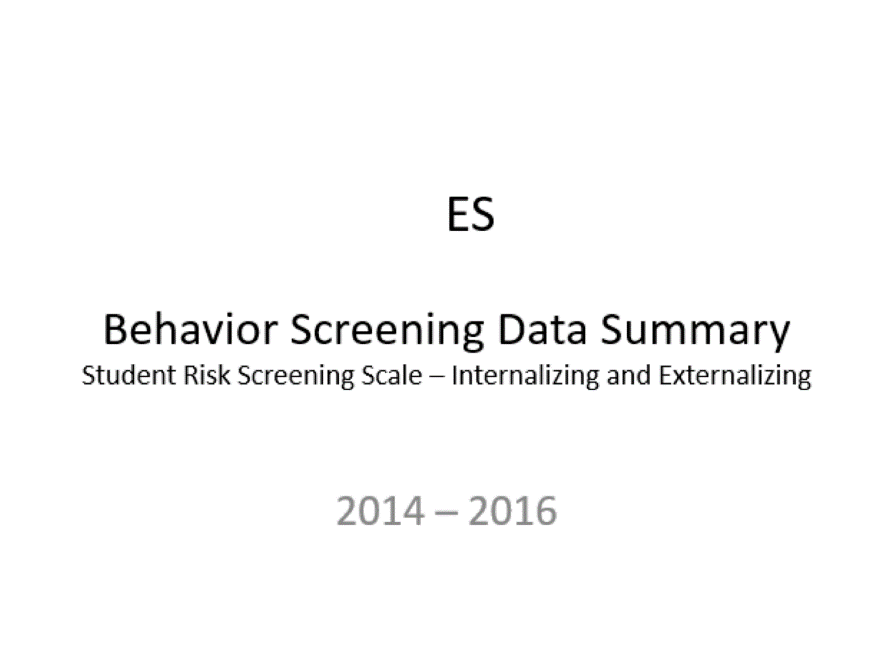 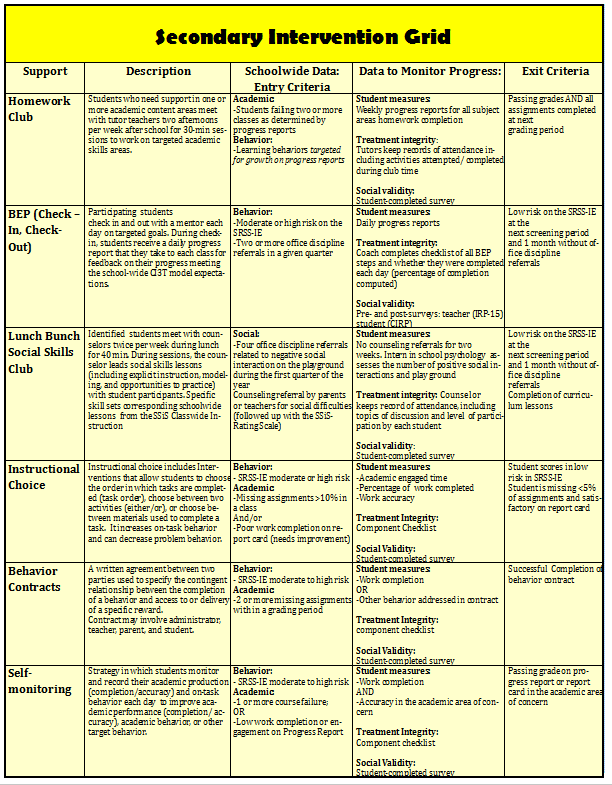 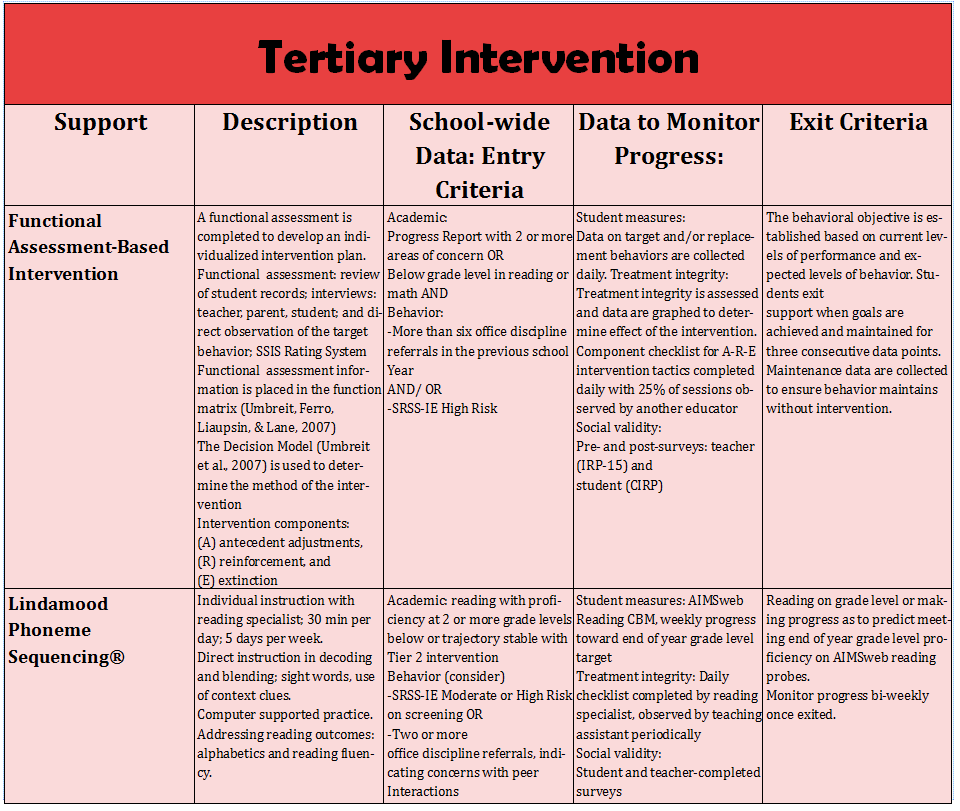 Enhanced Ci3T Professional Learning Modules
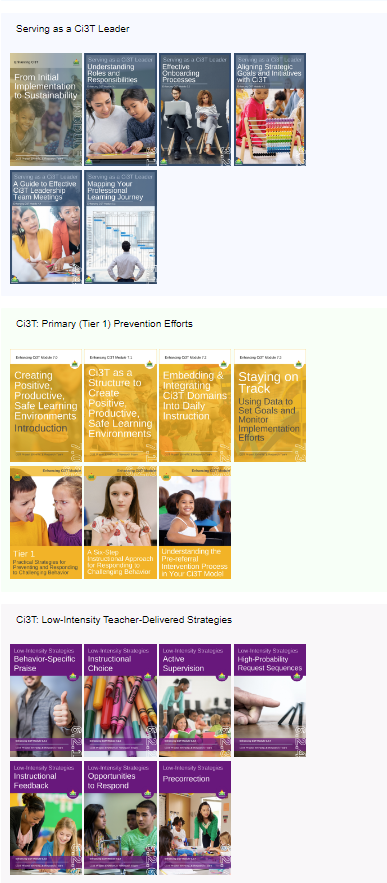 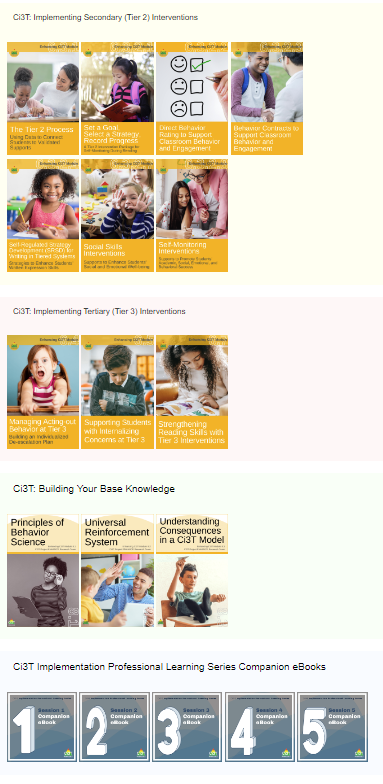 Navigate to ci3t.org/enhance
Type password: enhanceci3t!
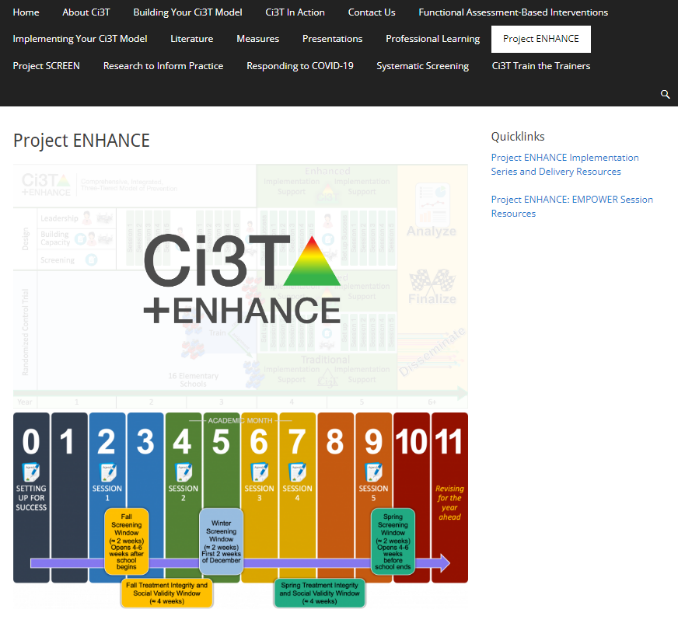 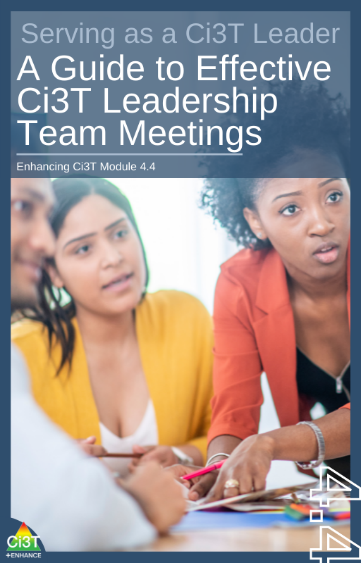 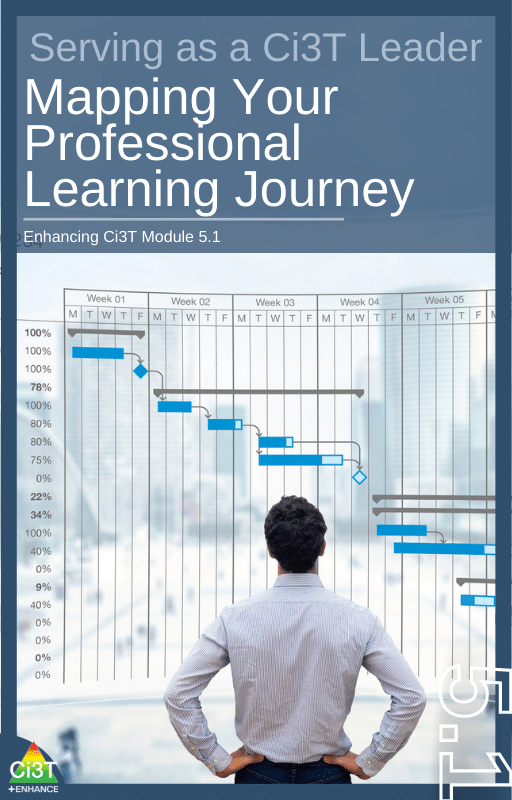 Scheduling for Success
Long-range Planning: The Importance of Planning Ahead
Structuring your Ci3T Team
Conducting Effective Meetings
Communicating with Your Stakeholders
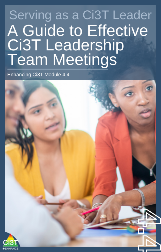 Scheduling Your Ci3T Leadership Team Meetings
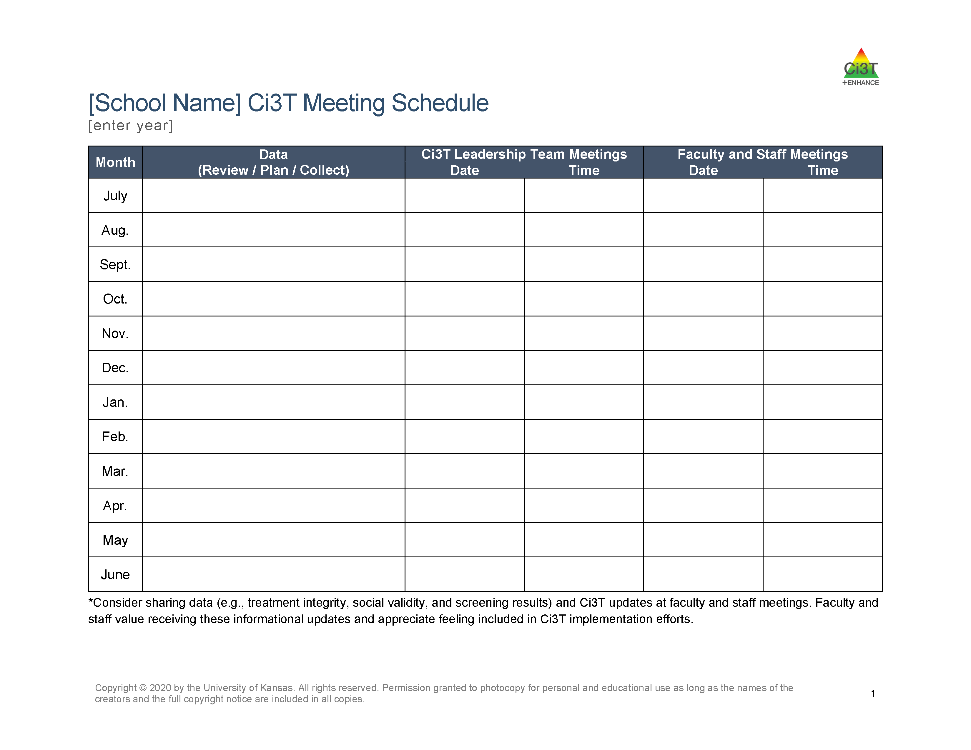 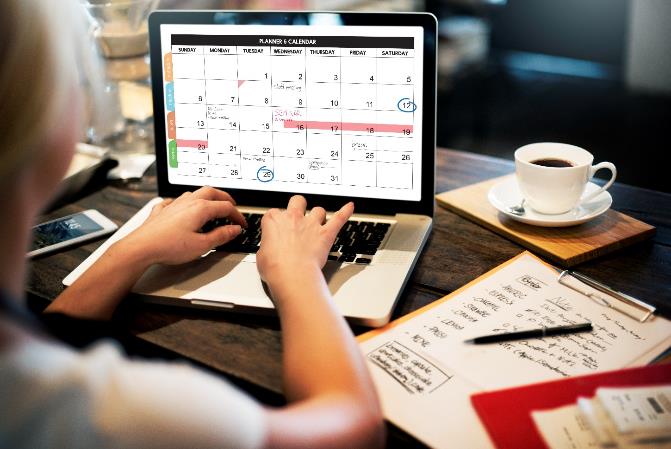 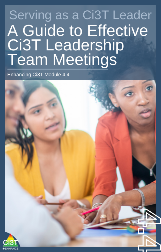 Scheduling Your Ci3T Leadership Team Meetings & Faculty and Meetings
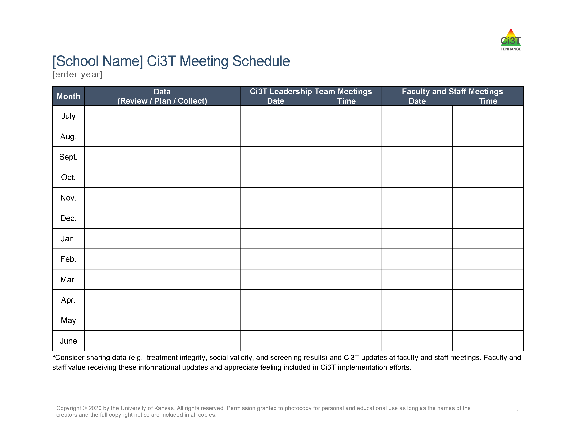 [Speaker Notes: Choosing a regular meeting date (e.g., the second Tuesday of the month) can add predictability to the schedule.
Consider creating the calendar for your faculty and staff meetings at the same time as your Ci3T Leadership Team meetings. For example, you might intentionally schedule staff meetings the week following your Ci3T Leadership Team meetings. This provides an automatic mechanism for sharing Ci3T updates (e.g., sharing data) at your staff meetings.
As you finalize the schedule, send digital calendar invites (e.g., Google Calendar, Outlook, iCal) to all members or post dates on a shared school calendar. Consider setting up the calendar events with week-before and day-before alerts.
If possible, avoid cancelling meetings. Holding meetings consistently communicates the priority of this time and avoids confusion (“Are we meeting this month?”).]
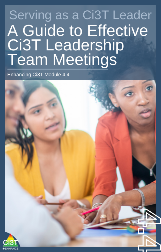 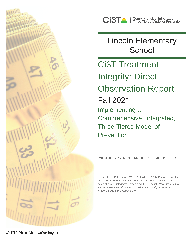 Scheduling Your Ci3T Leadership Team Meetings & Faculty and Meetings
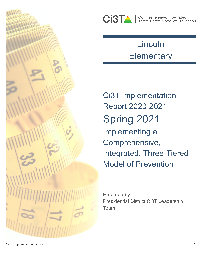 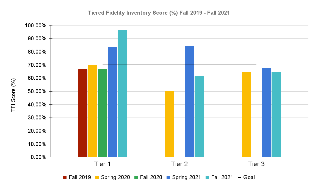 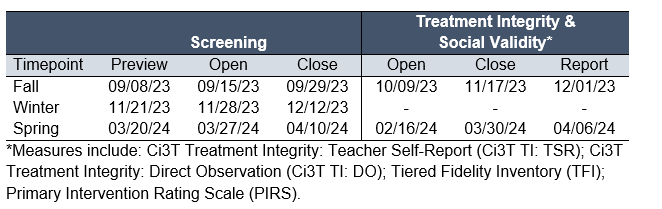 We also need to complete the TFI during this window. When will our Ci3T Leadership Team meet to do this?
When during this window can we set aside time during a faculty meeting for staff to complete these measures?
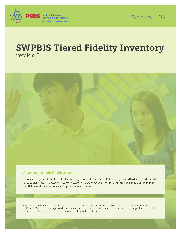 When will we share out these data with faculty and staff?
When will our Ci3T Leadership team meet to review these data?
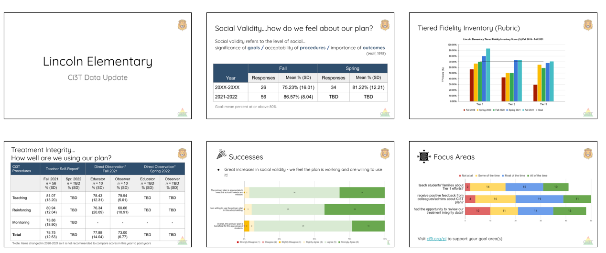 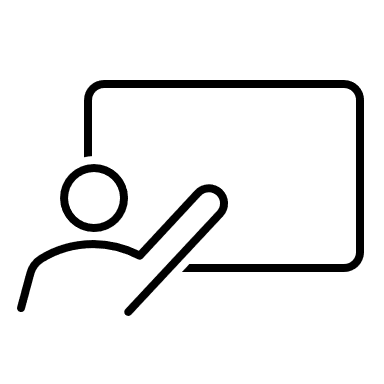 [Speaker Notes: Reference your Assessment Schedule when scheduling meetings. Note when important data collection activities need to be planned for (e.g., planning for conducting systematic screening, preparing for staff to complete treatment integrity and social validity surveys) or when data collection needs to occur during the meeting (e.g., completion of the Tiered Fidelity Inventory). This will make sure your meetings are timed in a way that will support the use of data.]
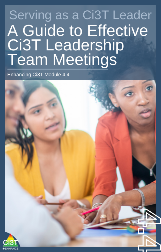 Structuring your Ci3T Team
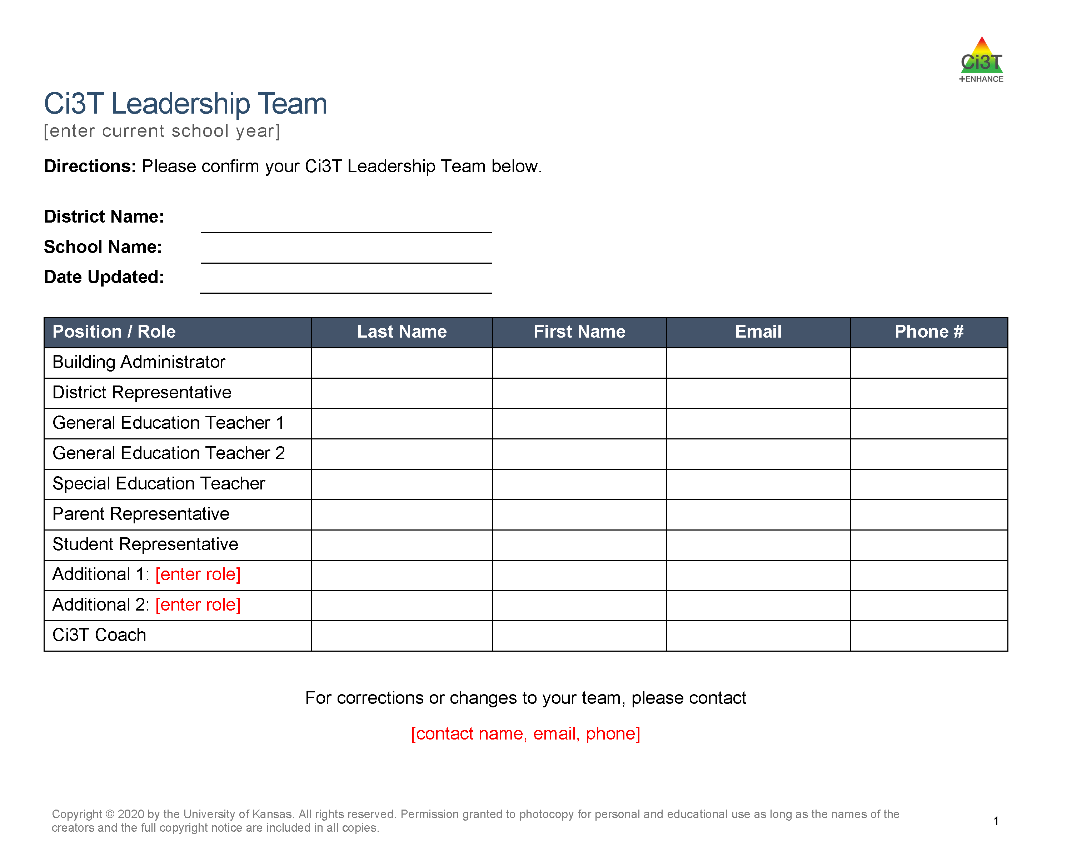 [Speaker Notes: Administrator(s)
General education teachers representative of your school
Elementary: a lower-grades and an upper-grades teacher
Secondary: a teacher from each grade level or department
Special education teacher(s)
Support staff
e.g., counselor, psychologist, social worker
Parent representative(s)
Student representative(s) such as from student council]
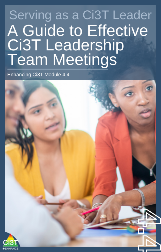 Agenda
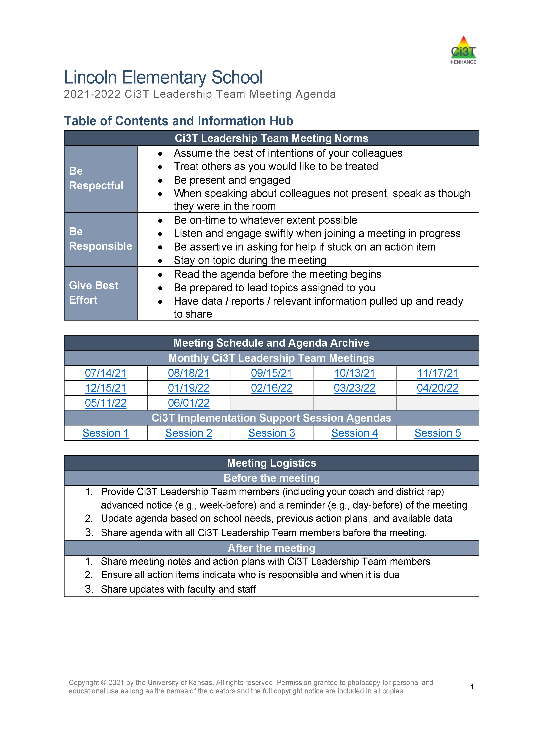 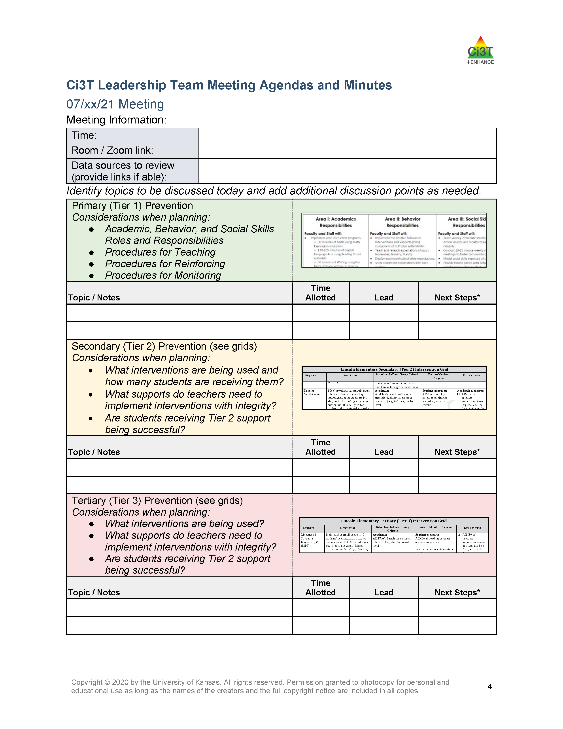 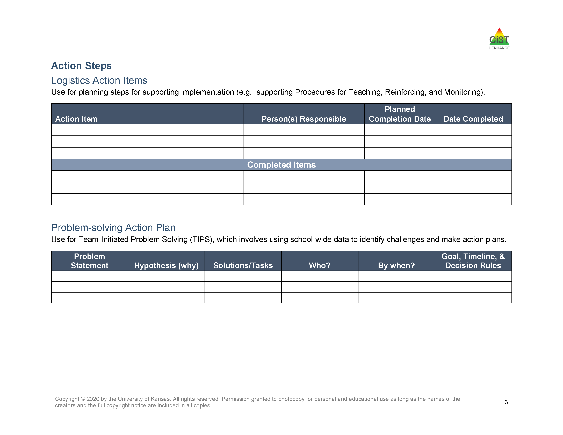 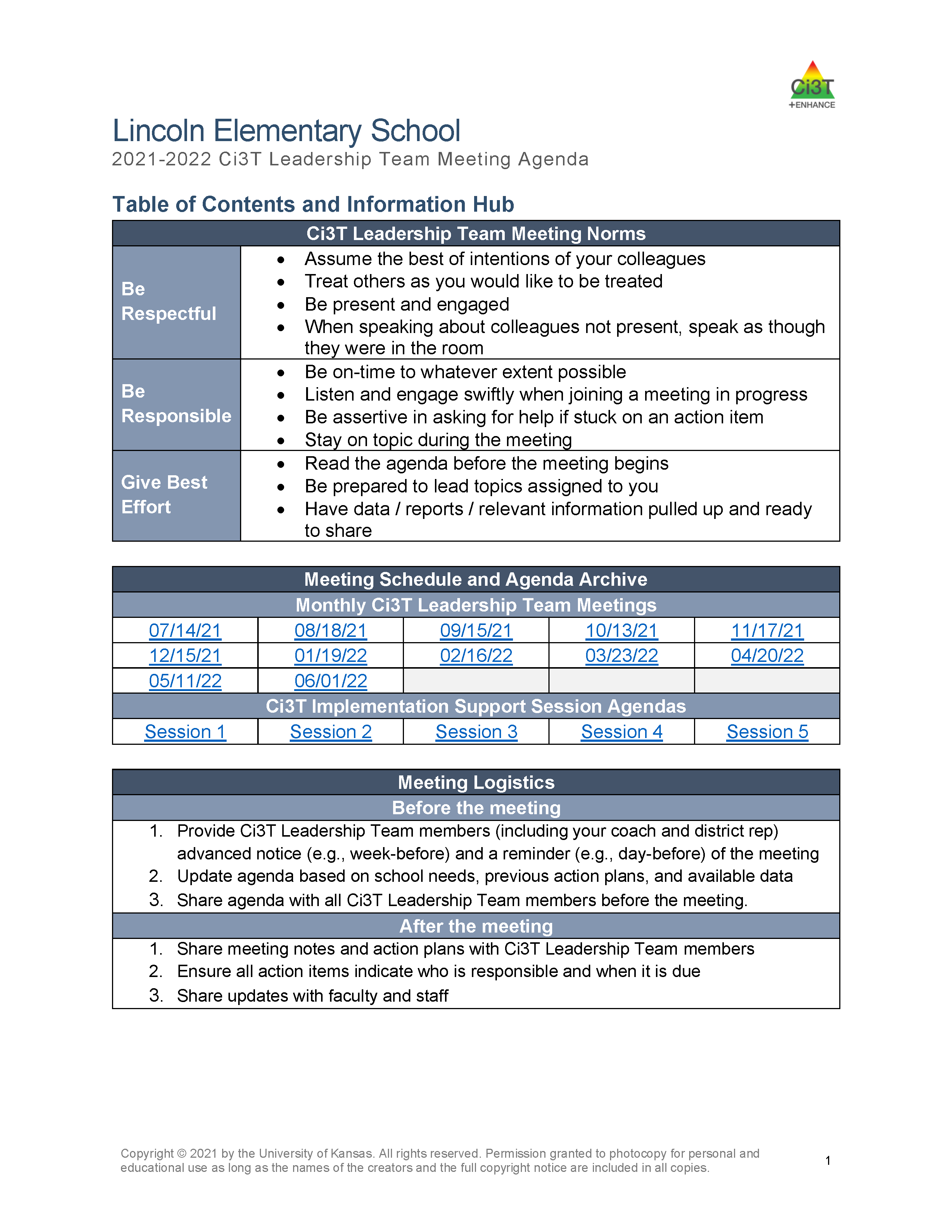 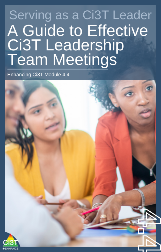 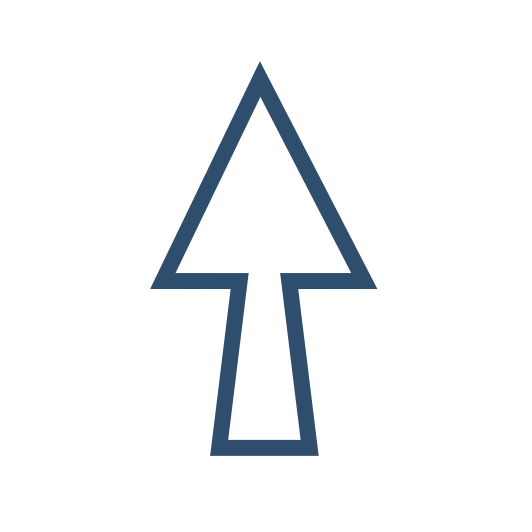 1 document for the whole year

Internal document links for easy navigation
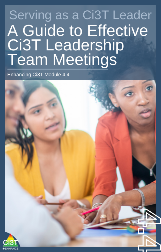 Agenda
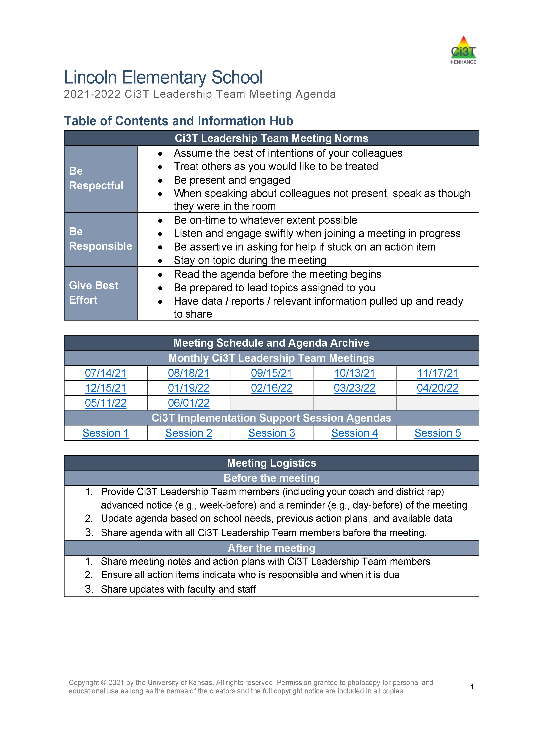 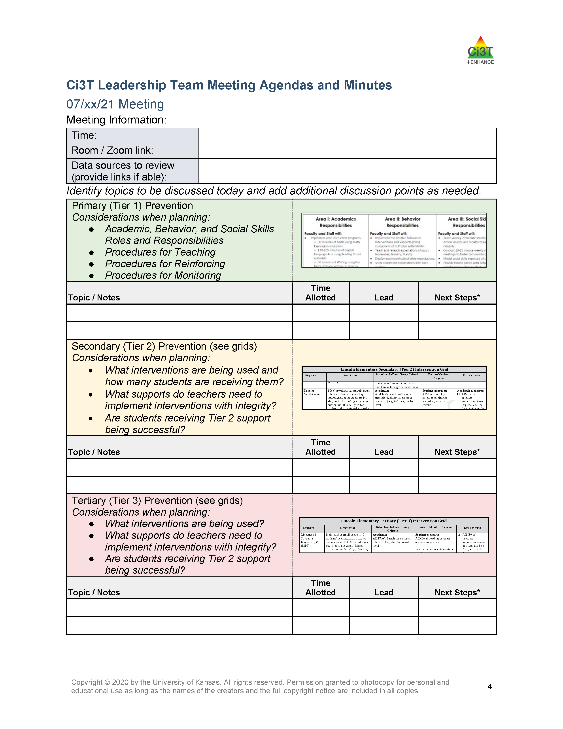 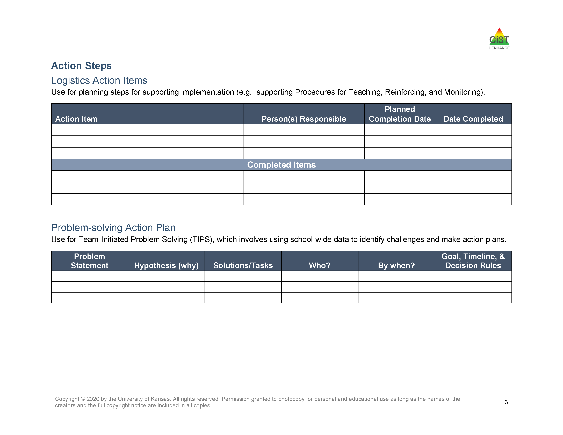 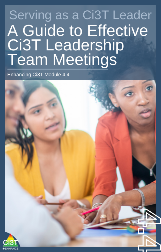 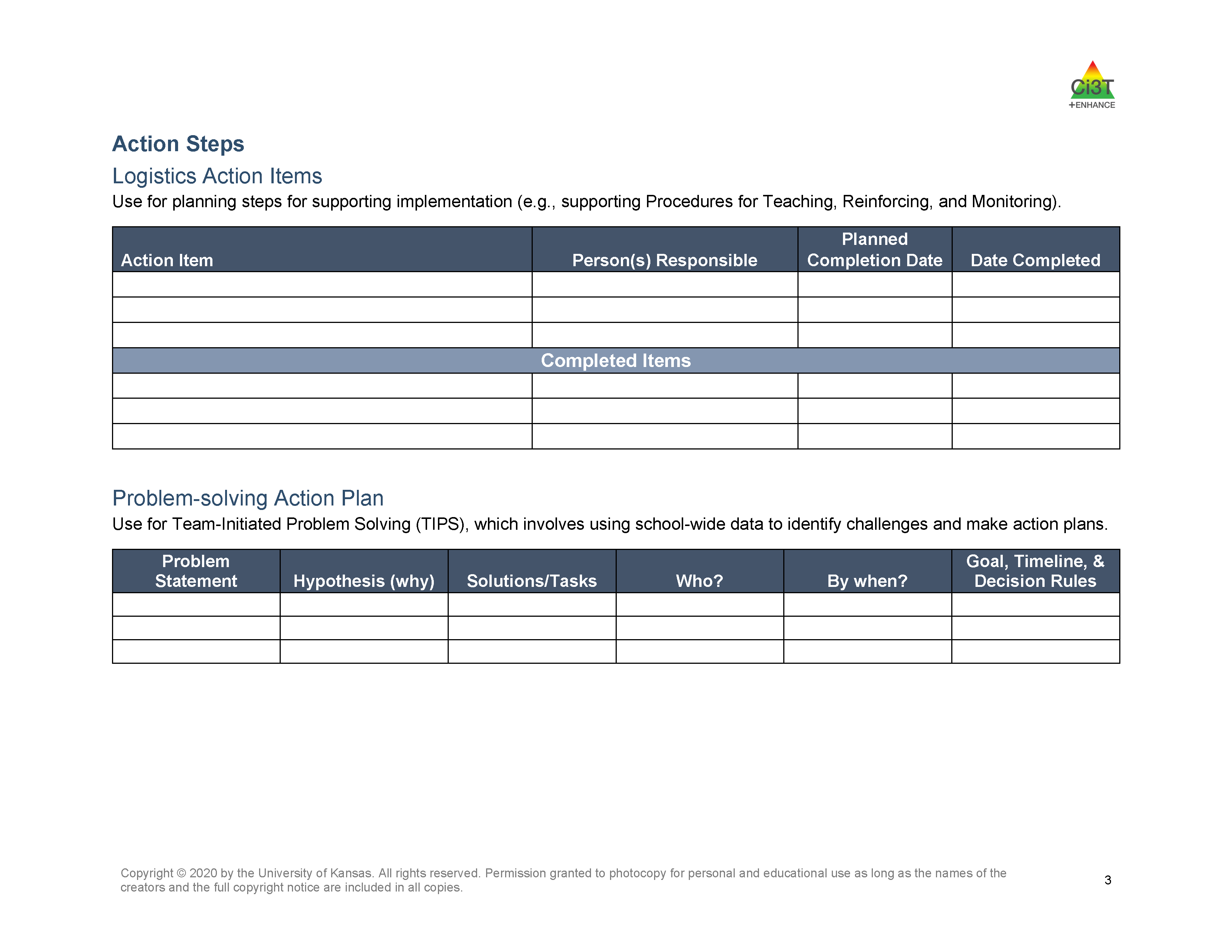 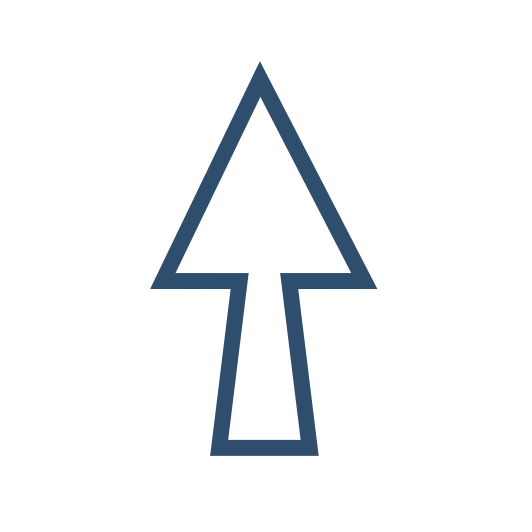 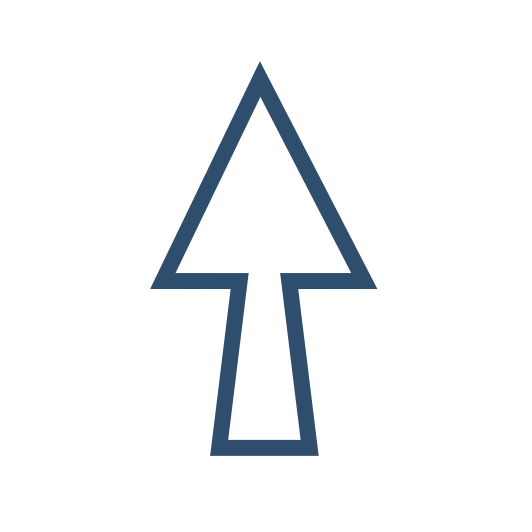 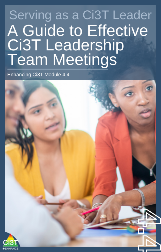 Agenda
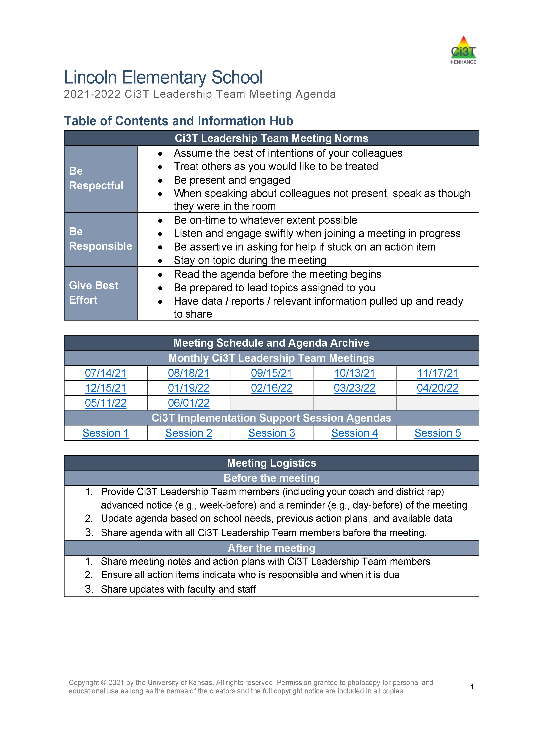 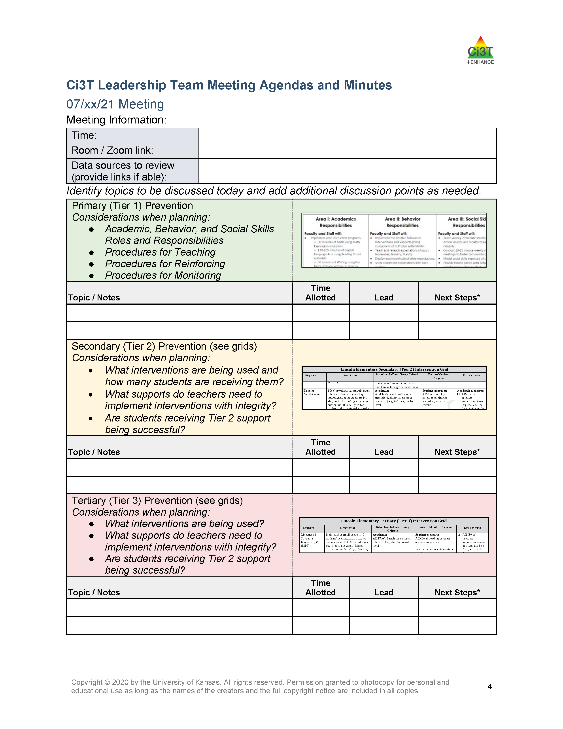 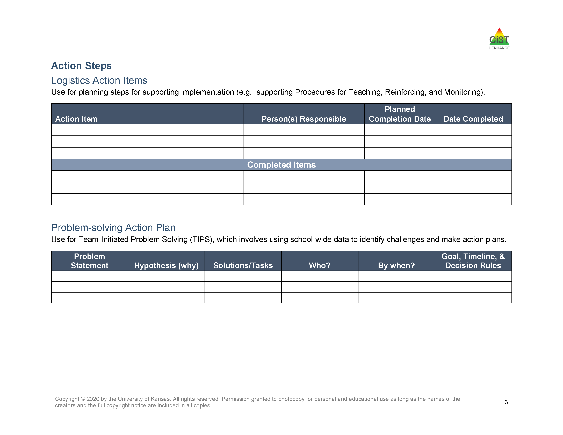 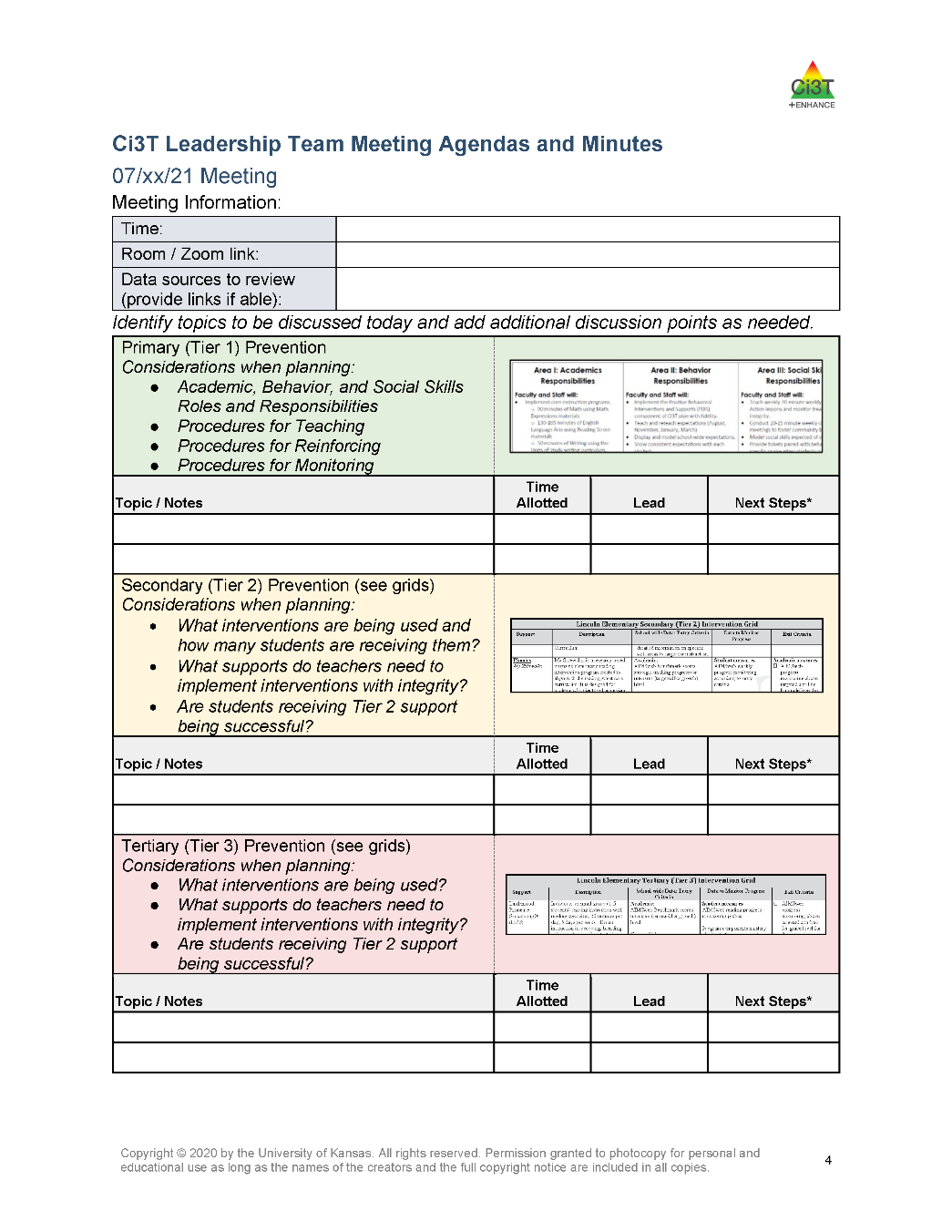 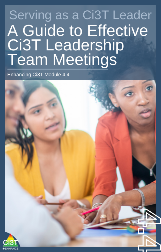 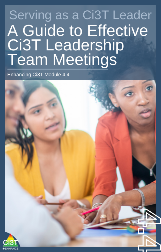 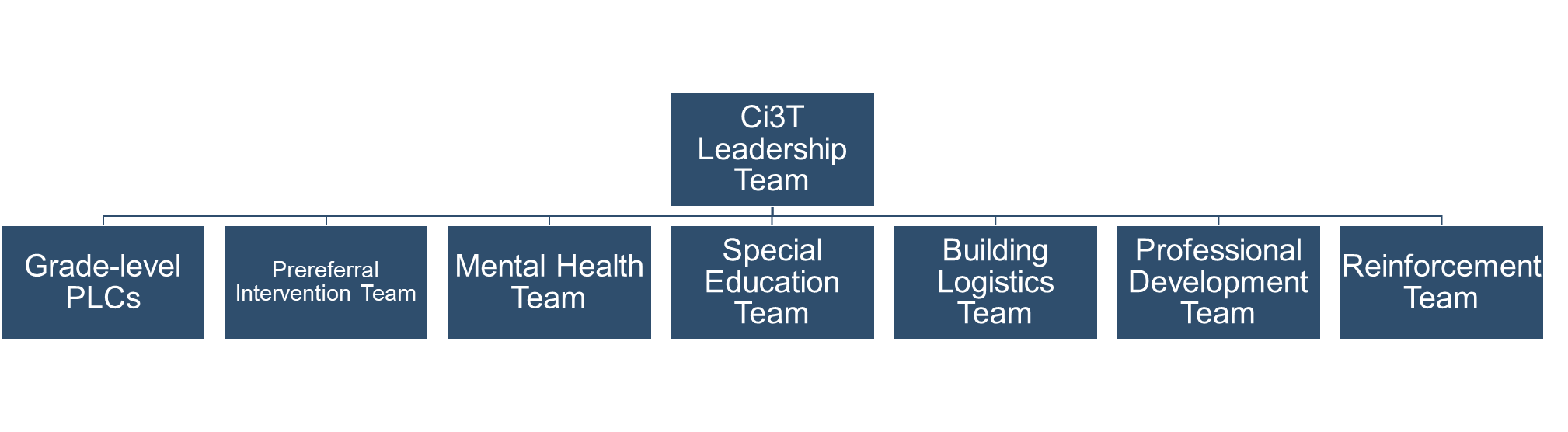 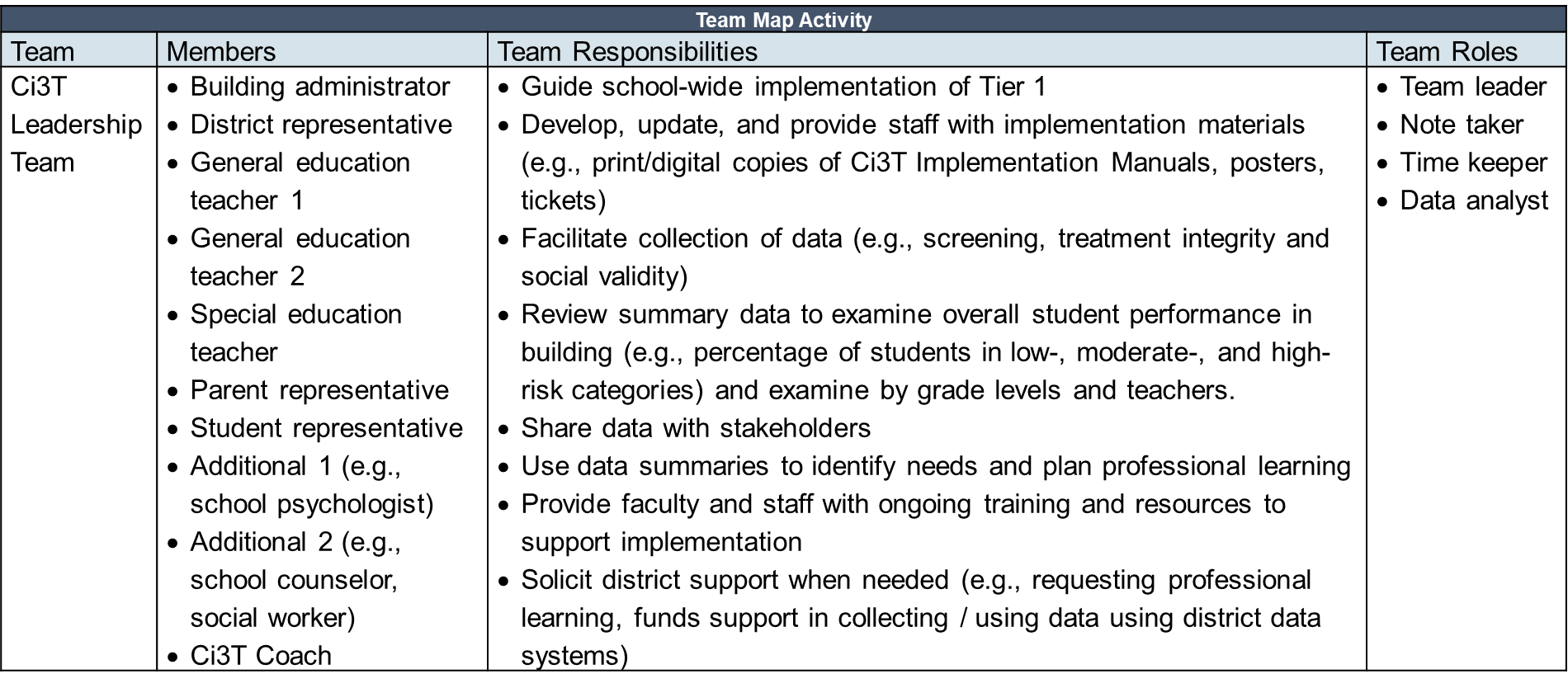 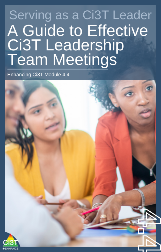 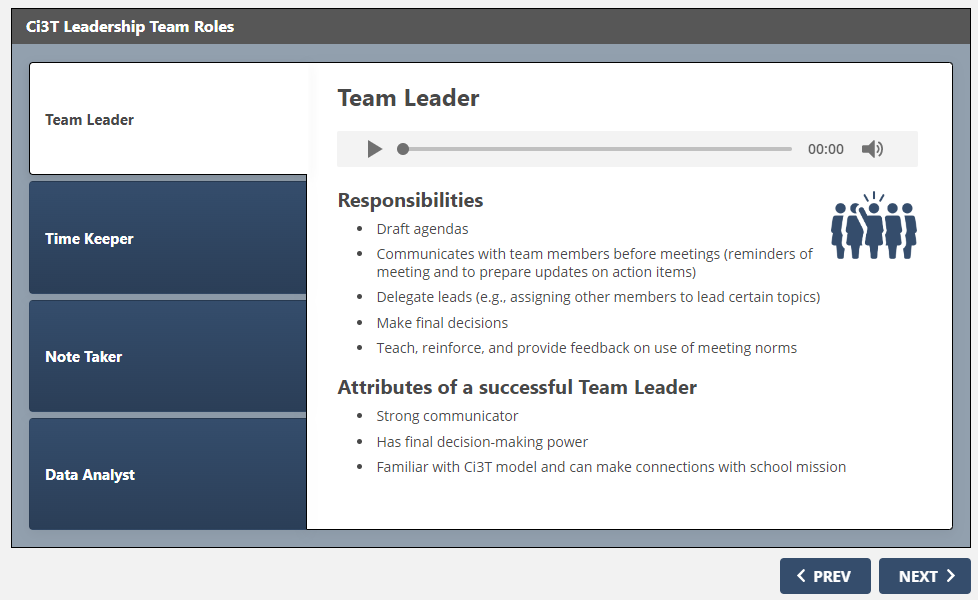 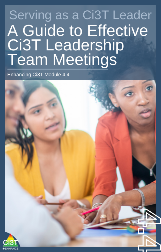 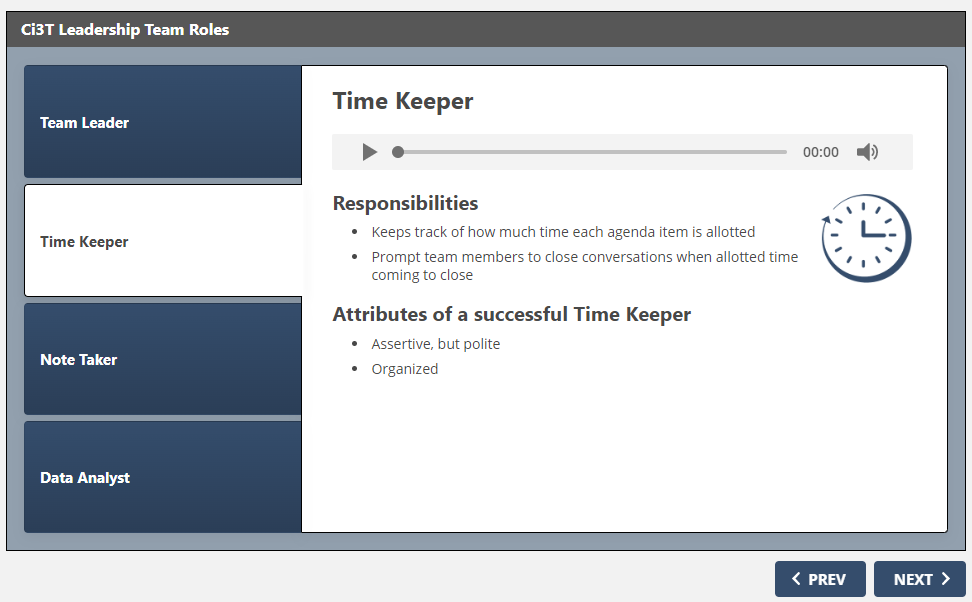 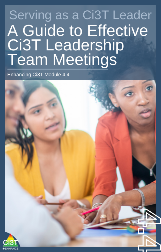 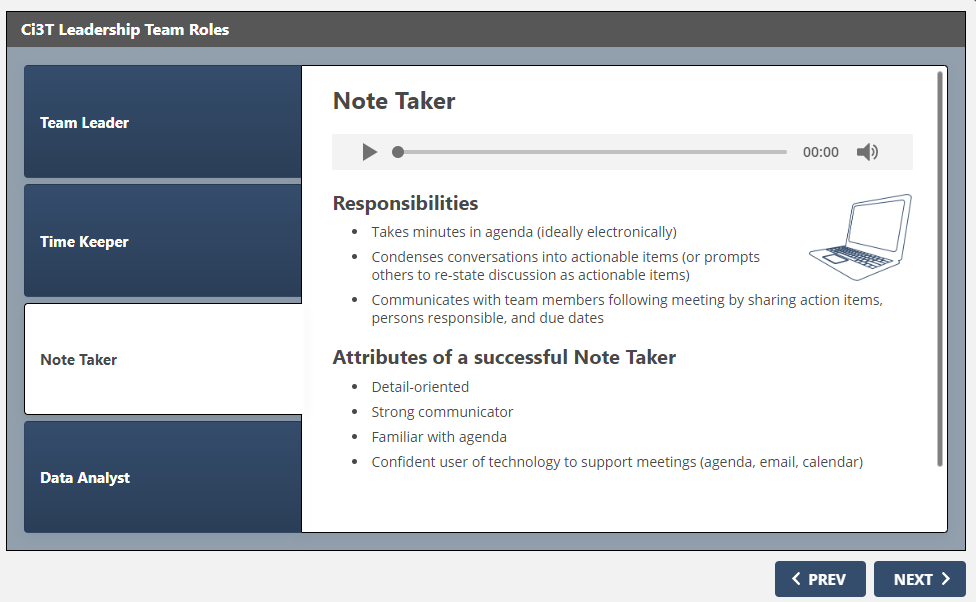 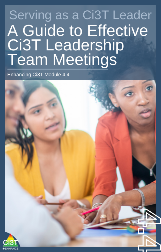 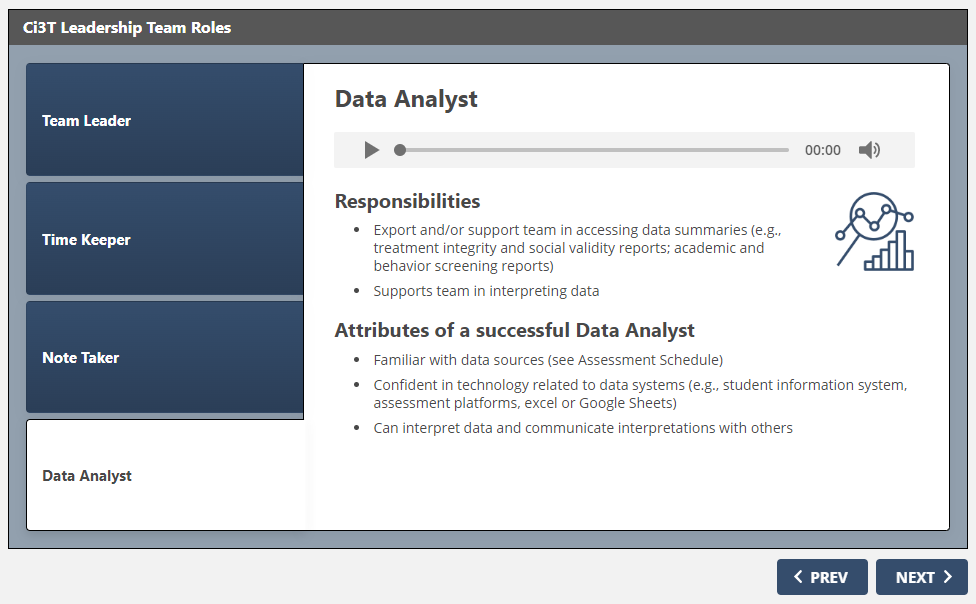 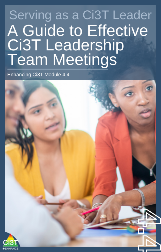 Assigning Team Roles in Your Agenda
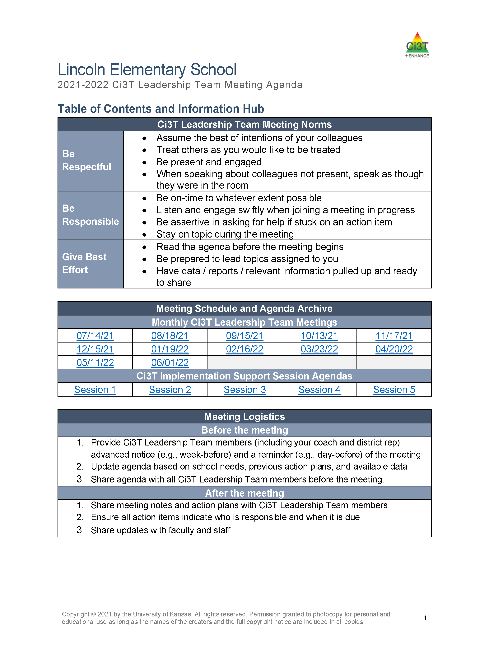 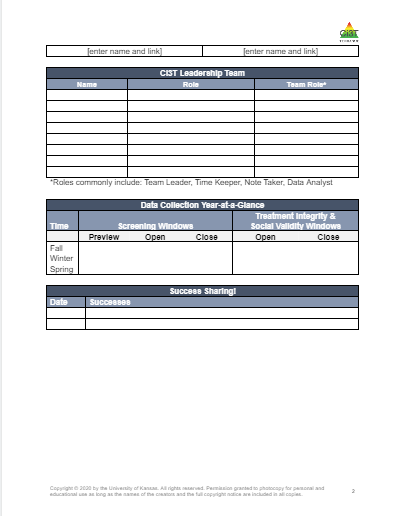 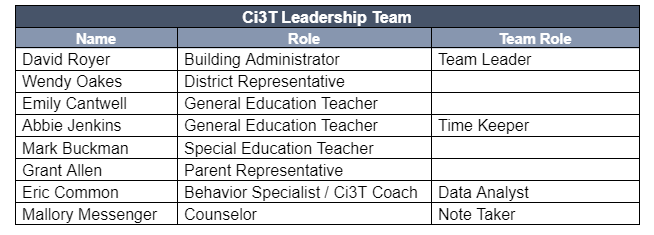 Communicating with Your Stakeholders
How will you share data and Ci3T Leadership Team updates with stakeholders?
Faculty and staff
Include plans for sharing updates with cafeteria, custodial, transportation, office, paraeducators, itinerant related service providers, and others
District leaders
Students
Parents & Families
Community
Consider dedicating space on school website to give parents and community members access to updates
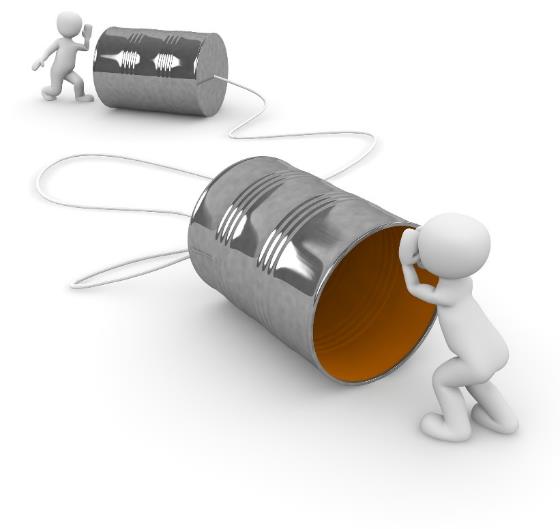 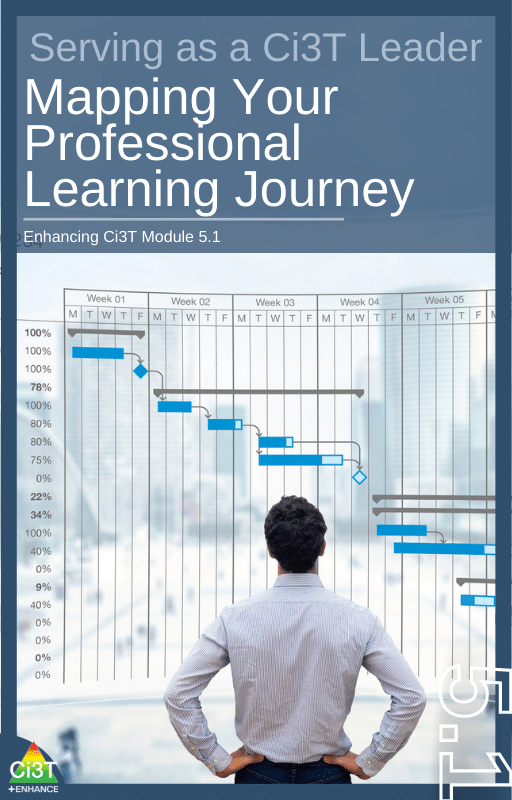 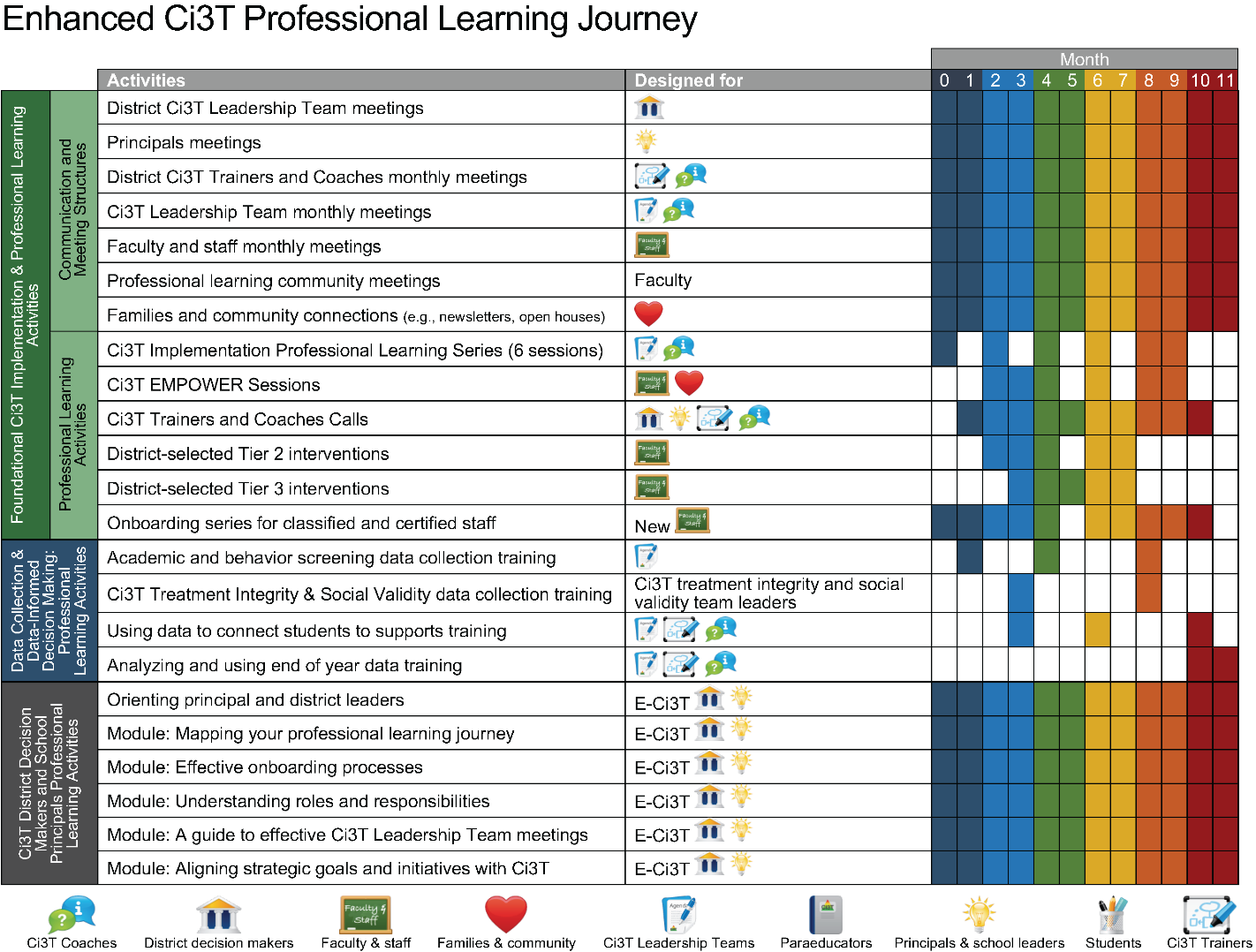 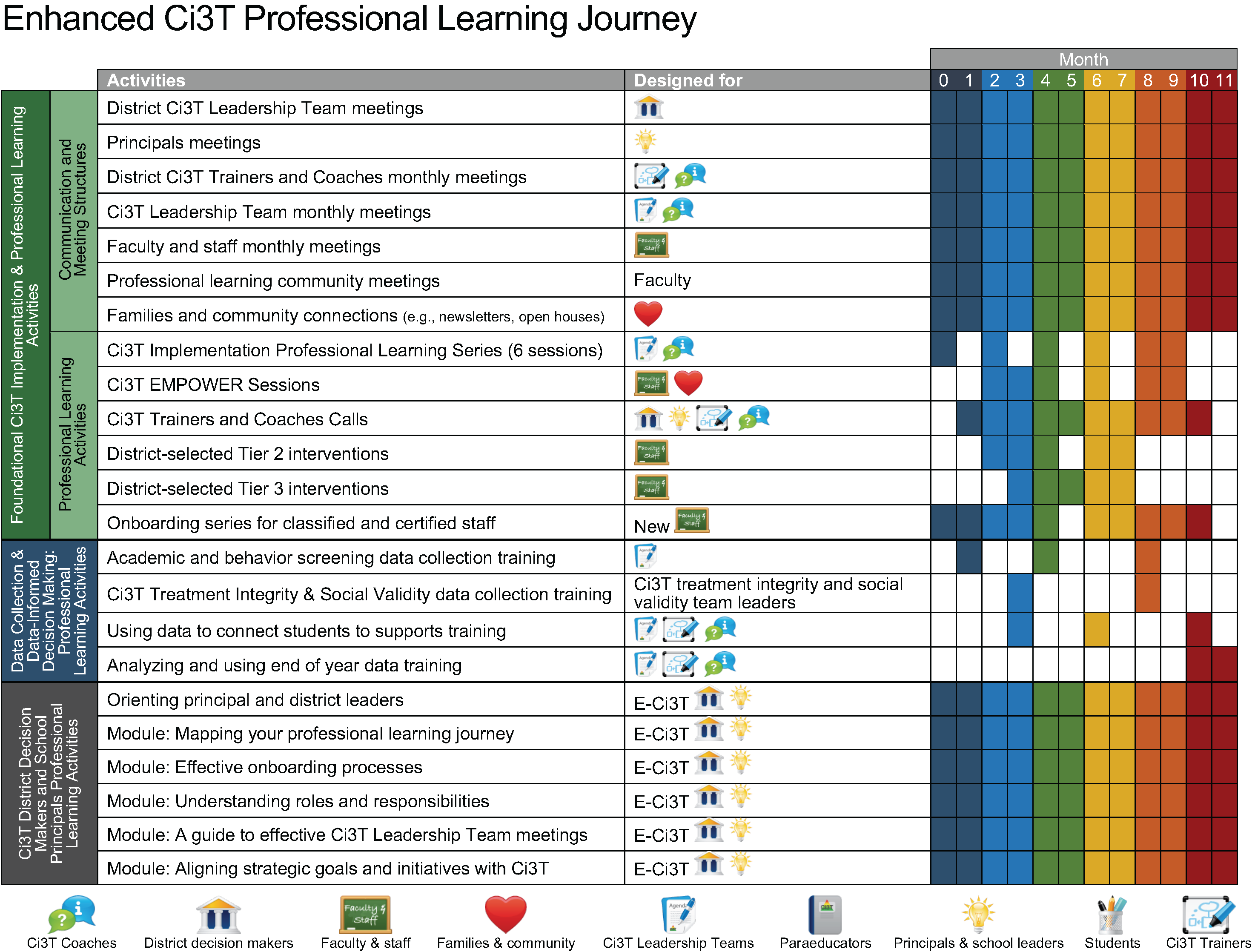 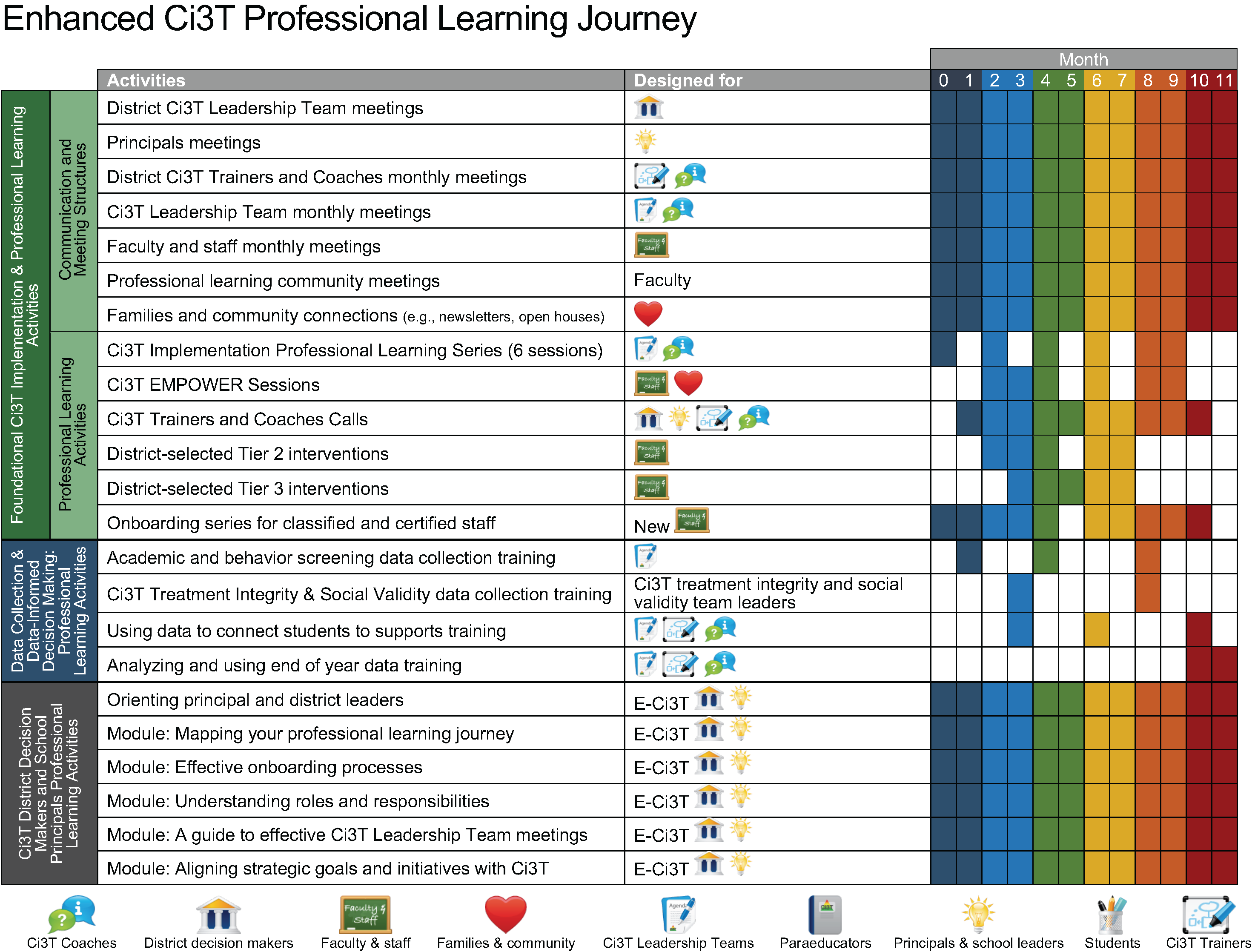 Ci3T Professional Learning Calendar
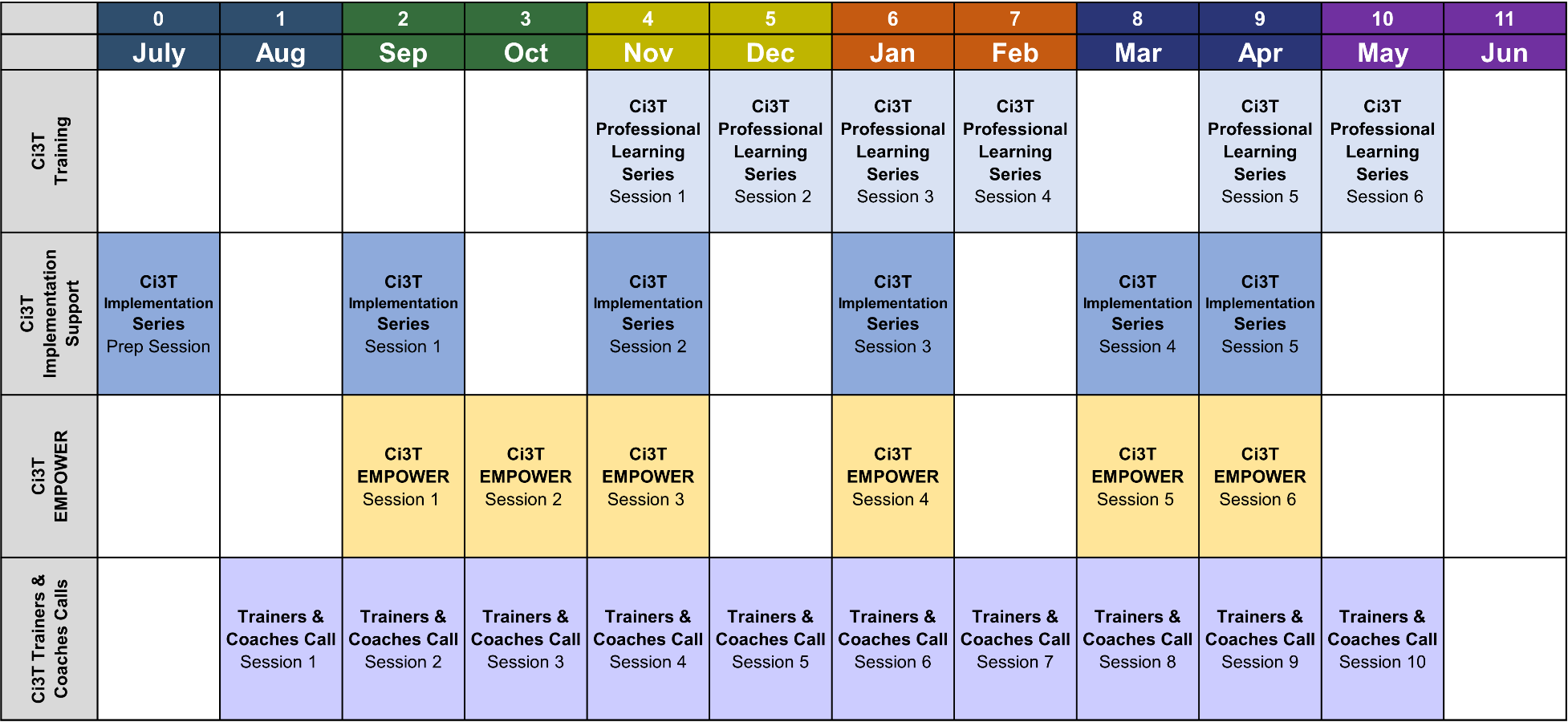 Consider
Creating an instructional calendar to guide implementation of your school’s social and emotional well-being resource
How will faculty and staff access Ci3T professional learning?
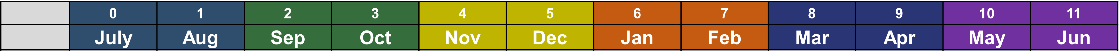 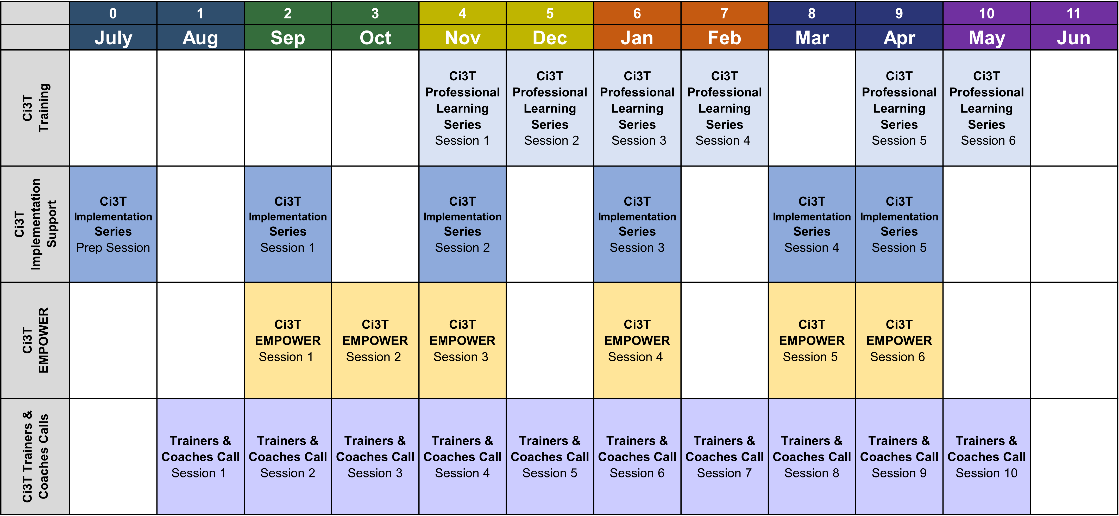 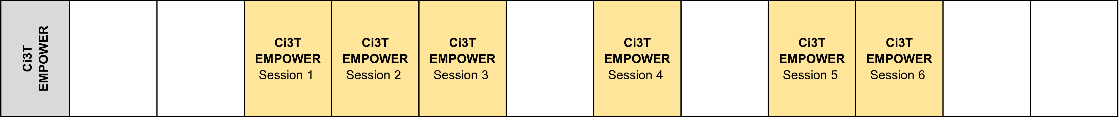 Sustaining and Disseminating Professional Learning
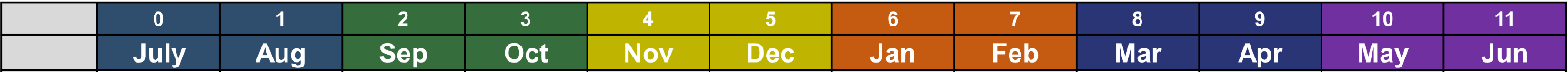 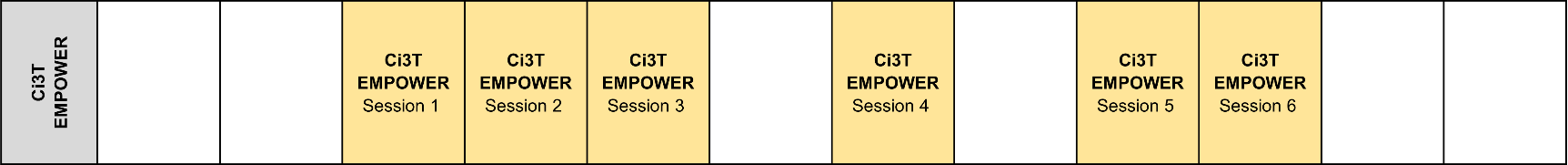 Designate two staff to attend trainings to become on-site coaches
10 min @ next Faculty and Staff meeting
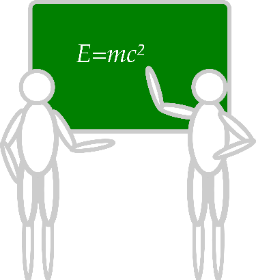 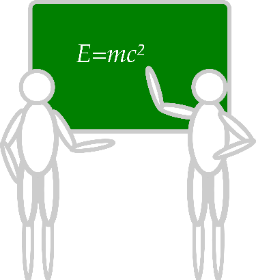 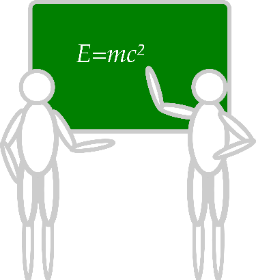 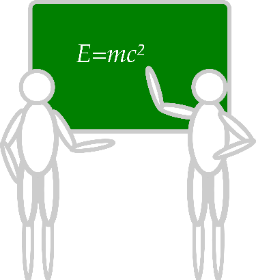 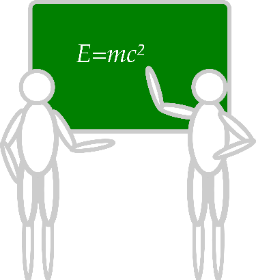 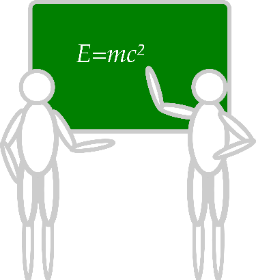 Ci3T Setting Up for Success
Planning Ahead
Systematic Screening
Tier 3
Low-Intensity Supports
Tier 2
Enhanced Ci3T Professional Learning Modules
Content to choose from
Process options
Serving as a Ci3T Leader
Ci3T: Primary (Tier 1) Prevention Efforts
Ci3T: Low-Intensity Teacher-Delivered Strategies
Ci3T: Implementing Secondary (Tier 2) Interventions
Ci3T Implementing Tertiary (Tier 3) Interventions
Ci3T: Building Your Base Knowledge
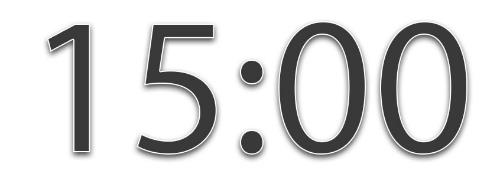 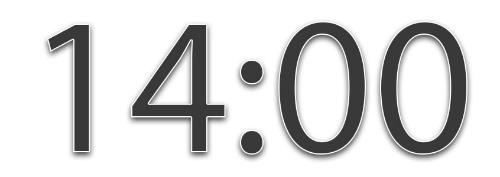 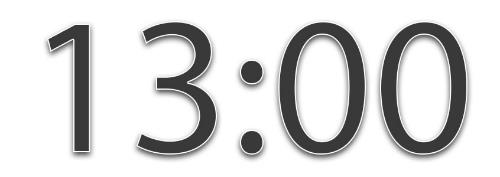 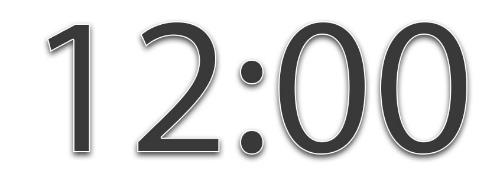 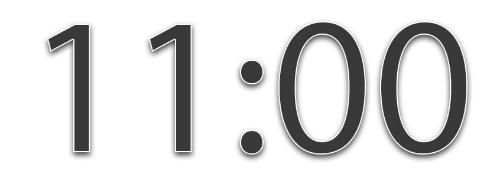 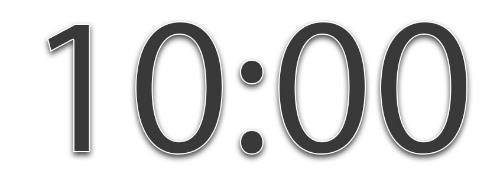 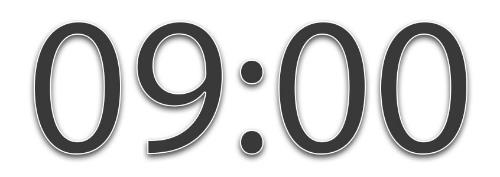 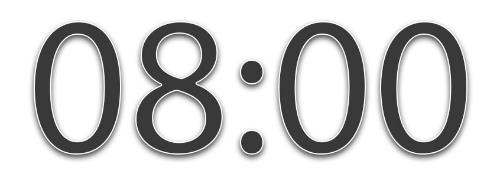 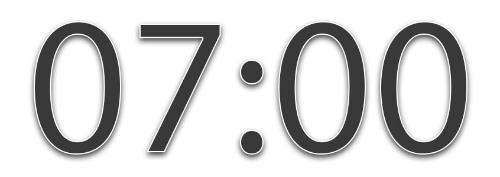 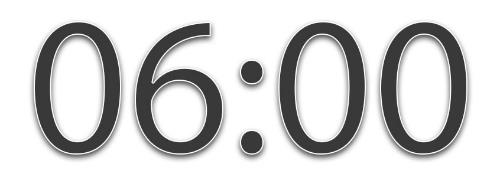 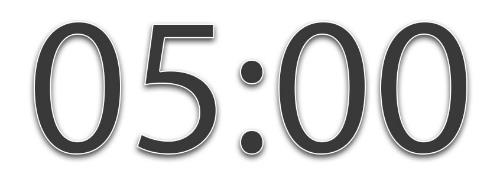 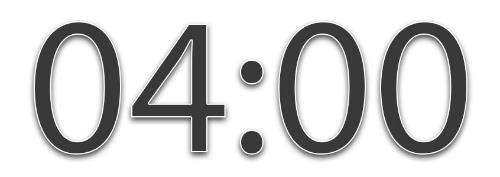 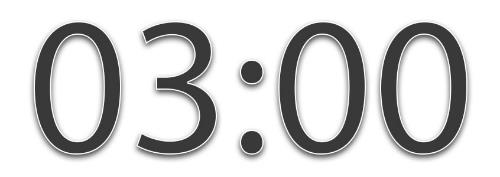 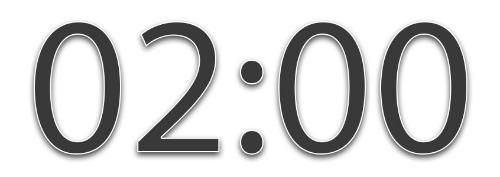 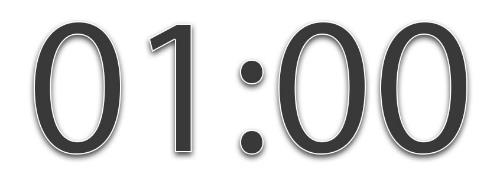 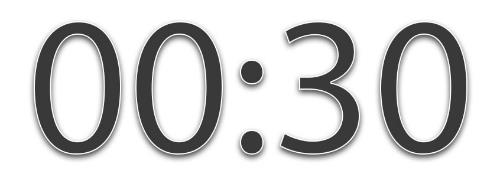 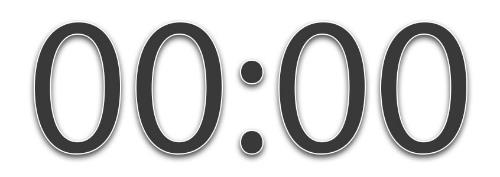 [Speaker Notes: 15-min timer]
Implementing Your Primary (Tier 1) Prevention Efforts
Rolling out Tier 1
Implementing Procedures
Rolling out at Tier 1: Academic Domain
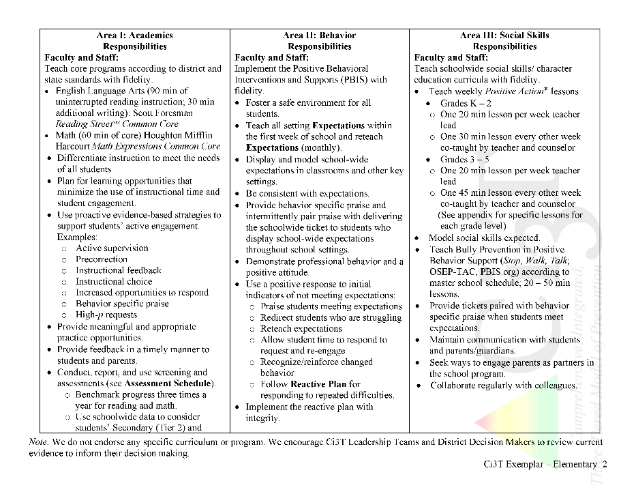 Teaching 
Reinforcing
Monitoring
Ci3T Primary Plan: Faculty and Staff Roles and Responsibilities
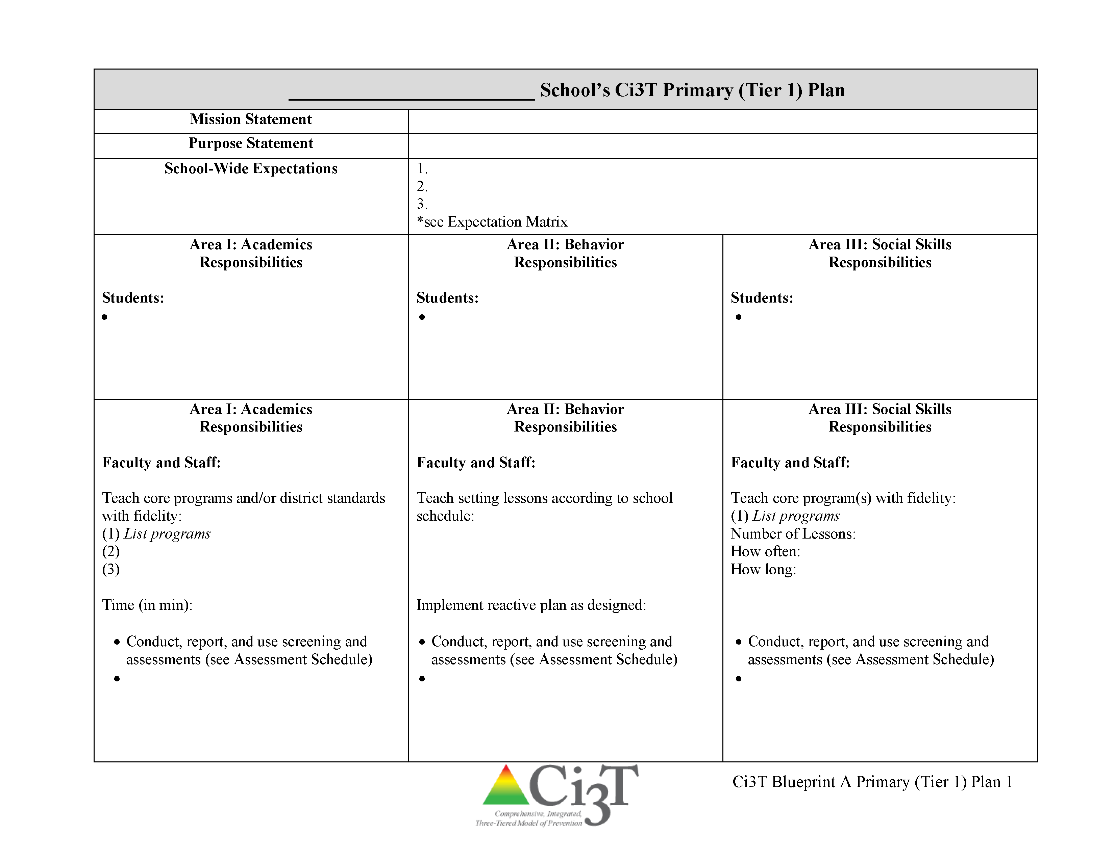 [Speaker Notes: BCBA Task List K-02 Identify the contingencies governing the behavior of those responsible for carrying out behavior-change procedures and design interventions accordingly – emphasize shift to clearly stating expectations for staff and students]
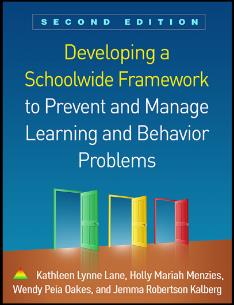 Academics
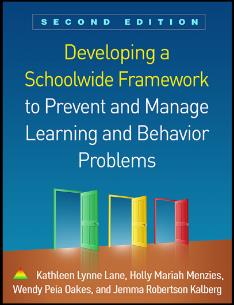 Academics
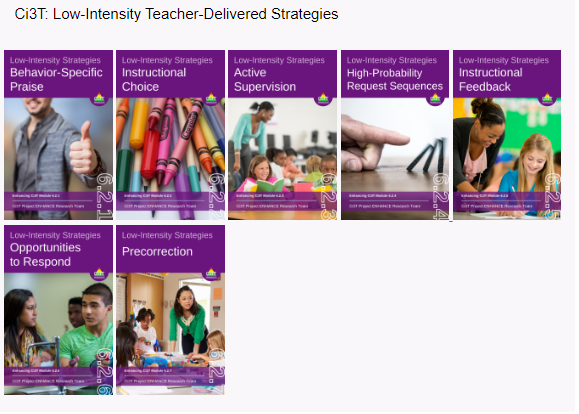 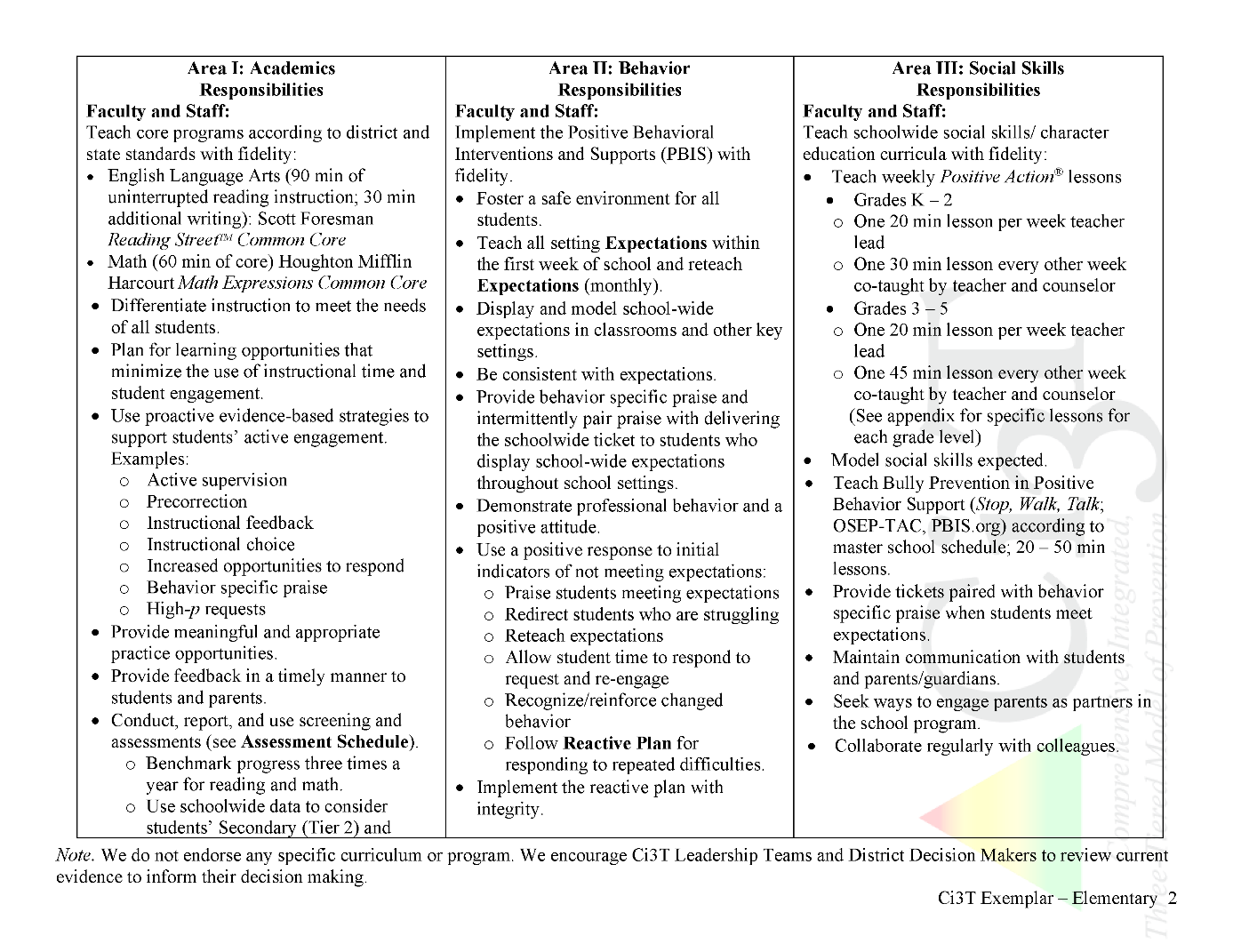 What do I need to know?
Ci3T Exemplar - Elementary
Rolling out at Tier 1: Academics
Reviewing Roles & Responsibilities
What do I need to know?
Procedures for Teaching
How am I doing with using low-intensity supports?
Procedures for Reinforcing
How have I been reinforcing students for meeting expectations?
Procedures for Monitoring
How am I doing with implementation?
Questions & Considerations?
Successes!
Rolling out at Tier 1: Behavioral Domain
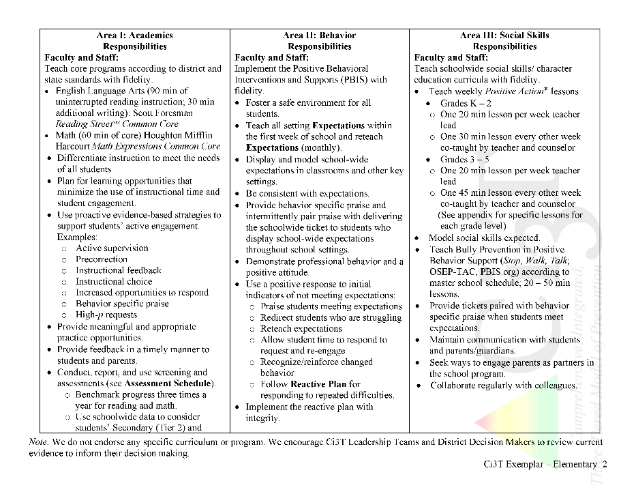 Teaching 
Reinforcing
Monitoring
Ci3T Primary Plan: Faculty and Staff Roles and Responsibilities
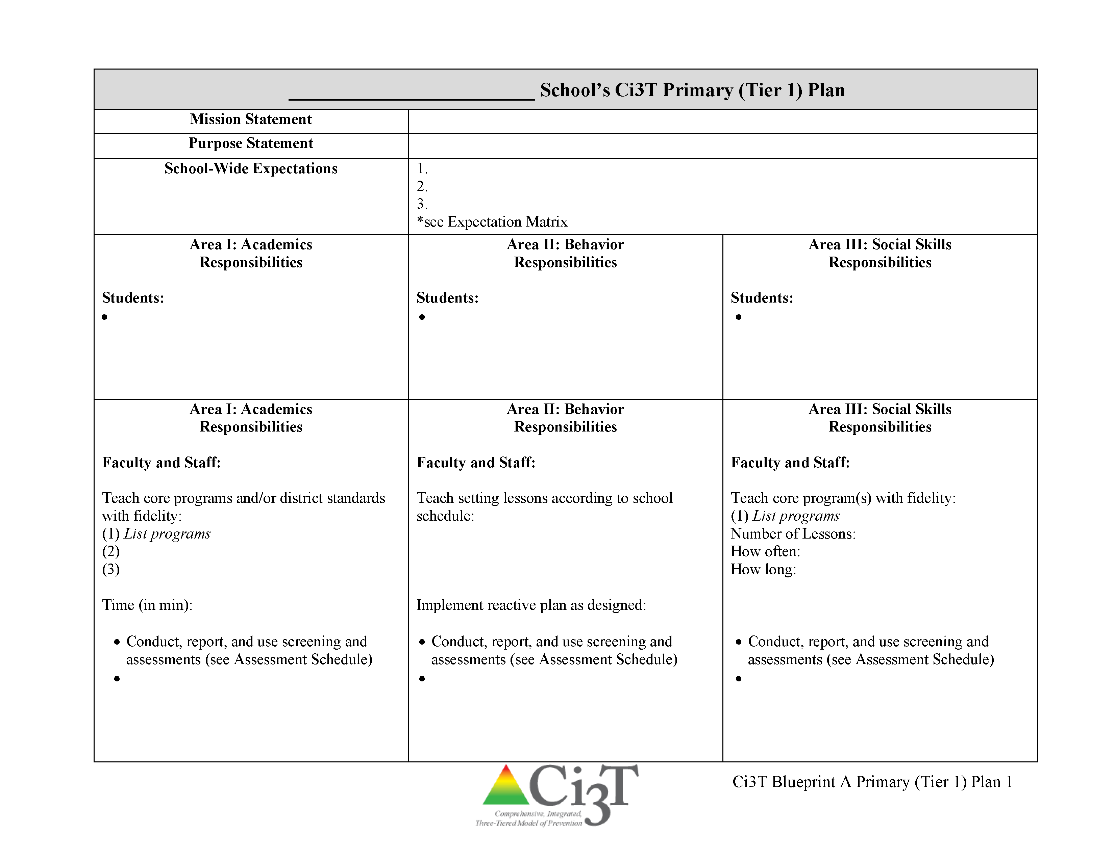 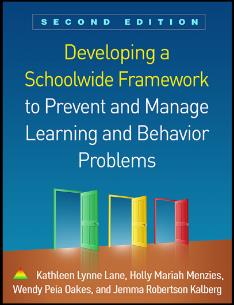 Behavioral
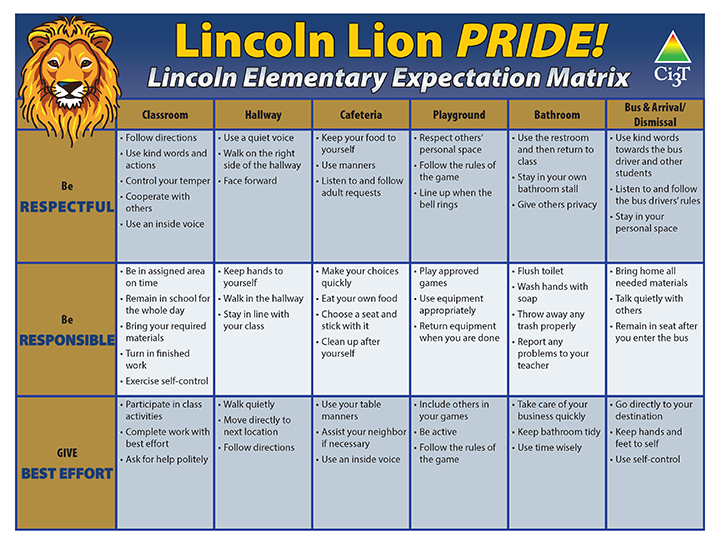 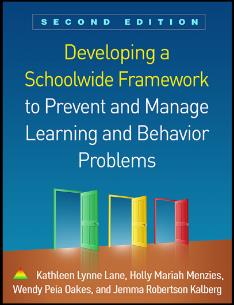 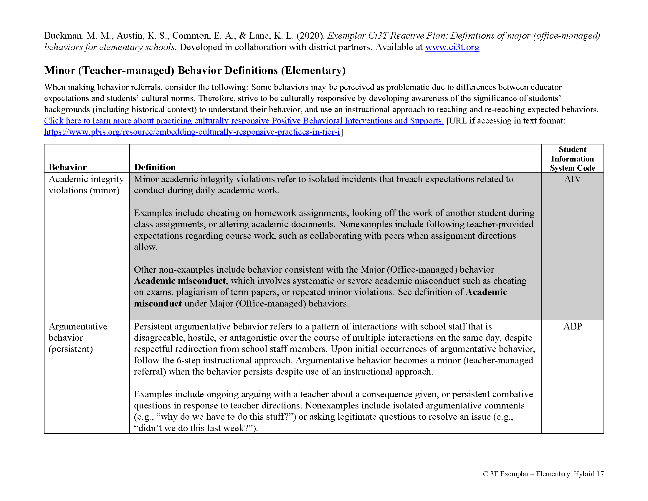 Behavioral
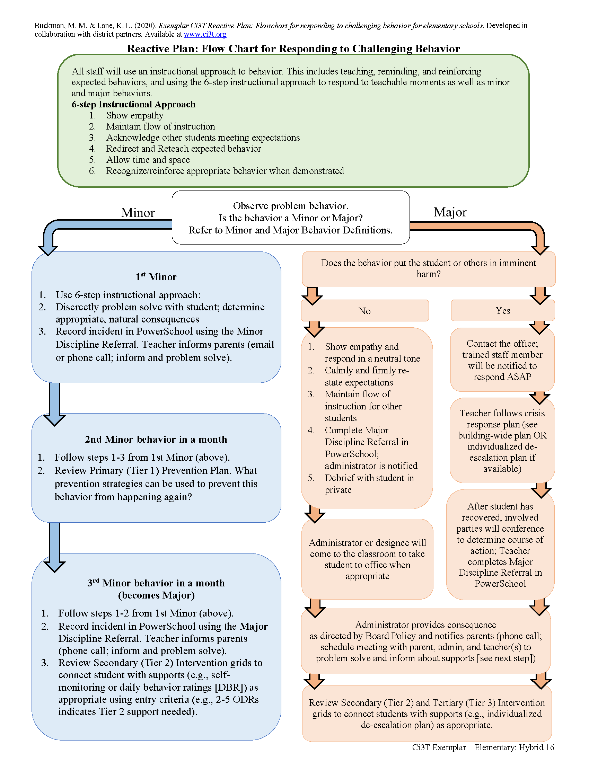 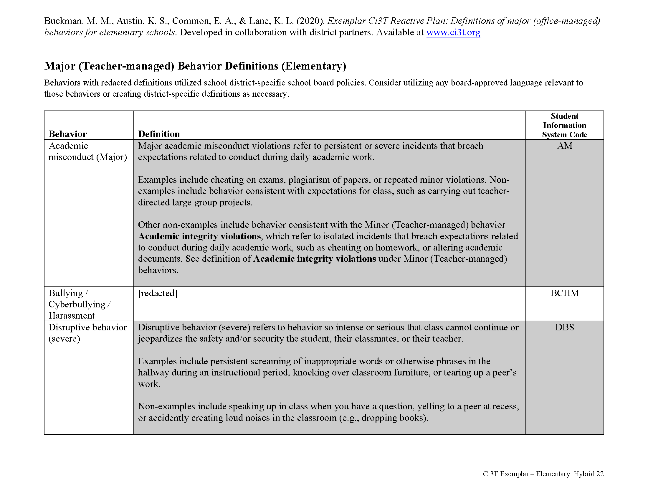 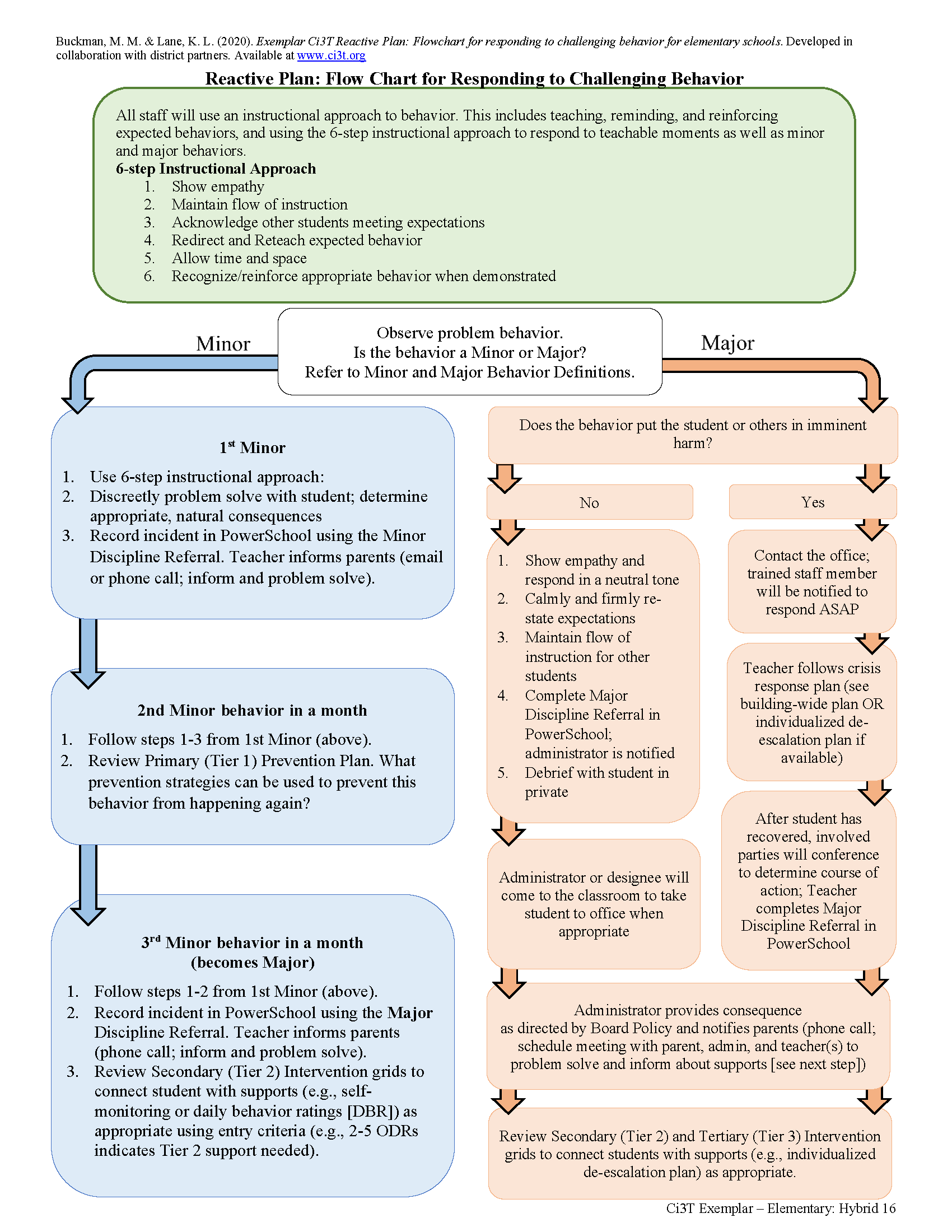 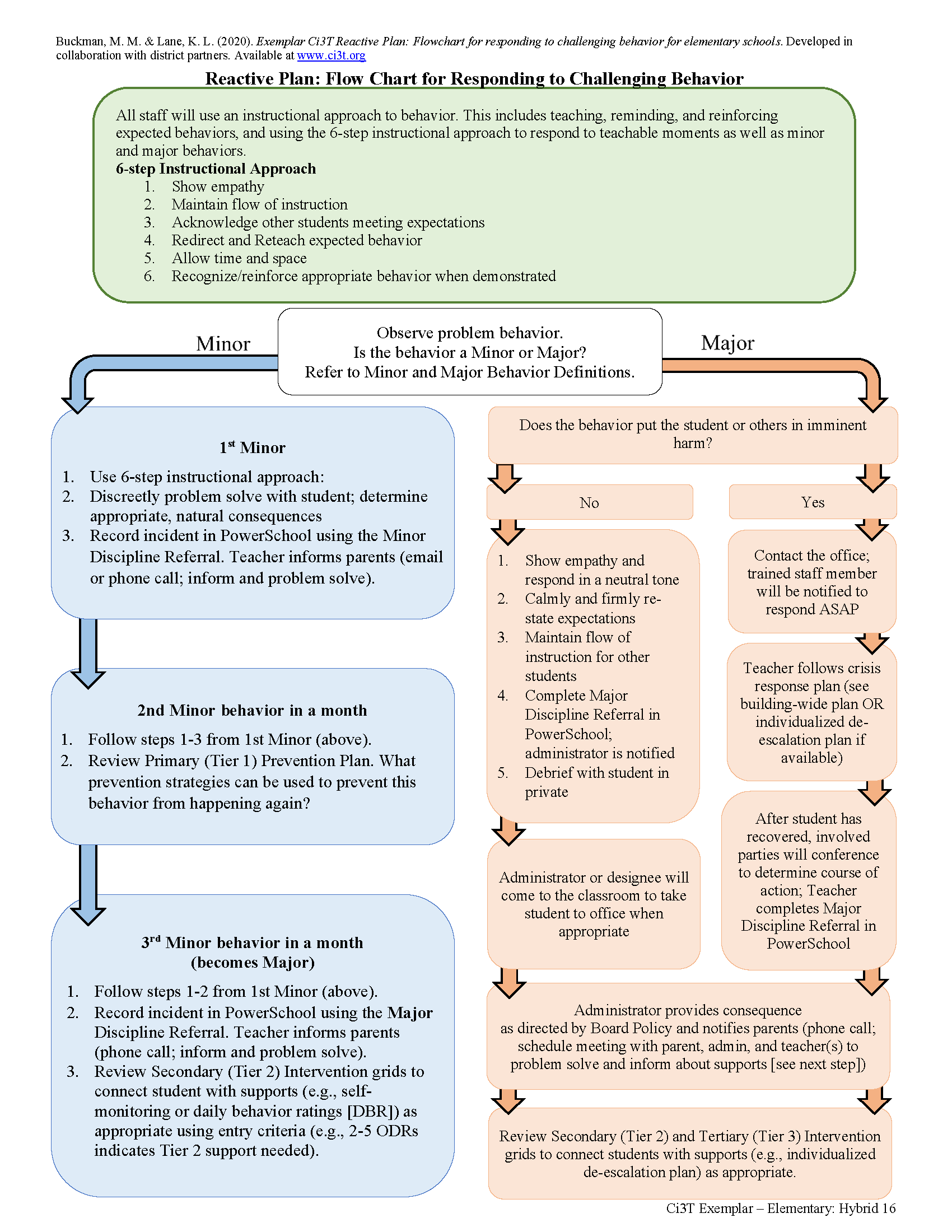 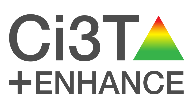 ENHANCED Resource!6-Step Instructional Approach for Responding to Challenging Behavior
ENHANCED Resource!6-Step Instructional Approach for Responding to Challenging Behavior
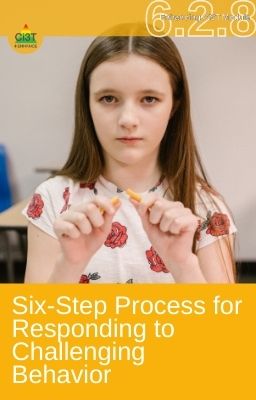 eBook
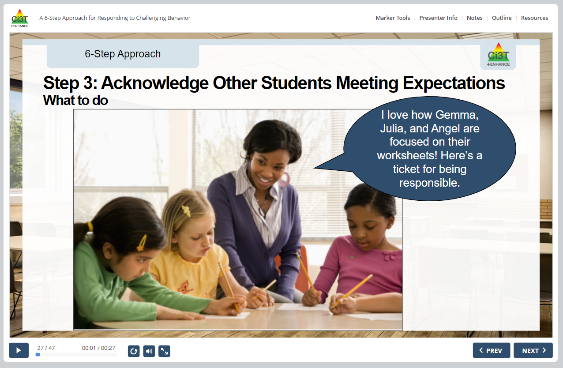 Interactive Resource
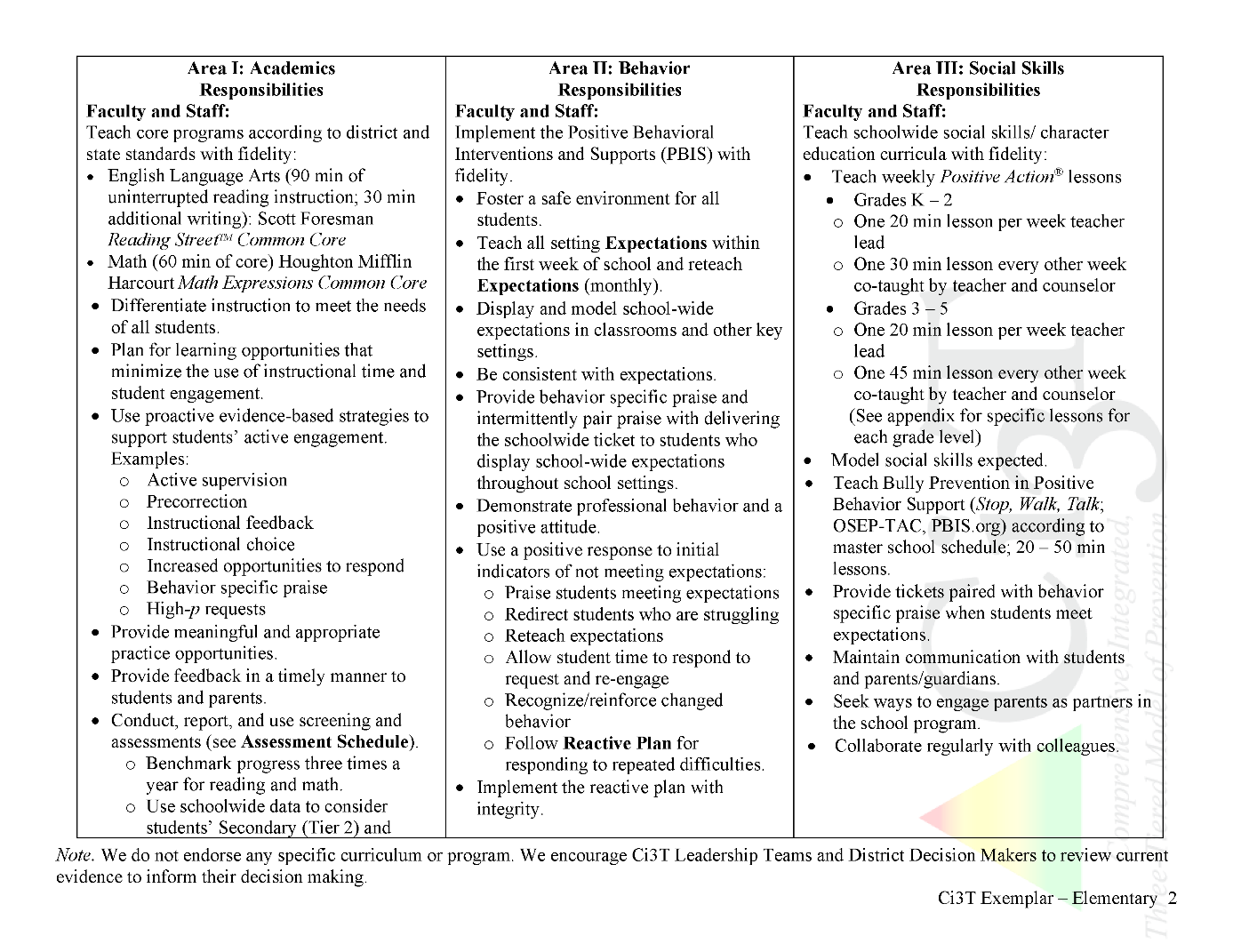 What do I need to know?
Ci3T Exemplar - Elementary
Rolling out at Tier 1: Behavior
Reviewing Roles & Responsibilities
What do I need to know?
Procedures for Teaching
How am I doing with teaching expectations for specific settings?
Procedures for Reinforcing
How have I been reinforcing students for meeting expectations?
Procedures for Monitoring
How am I doing with implementation?
Questions & Considerations?
Successes!
Rolling out at Tier 1: Social Domain
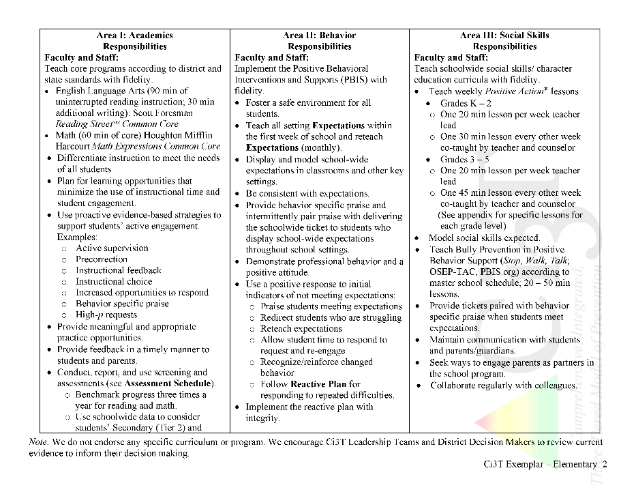 Teaching 
Reinforcing
Monitoring
Ci3T Primary Plan: Faculty and Staff Roles and Responsibilities
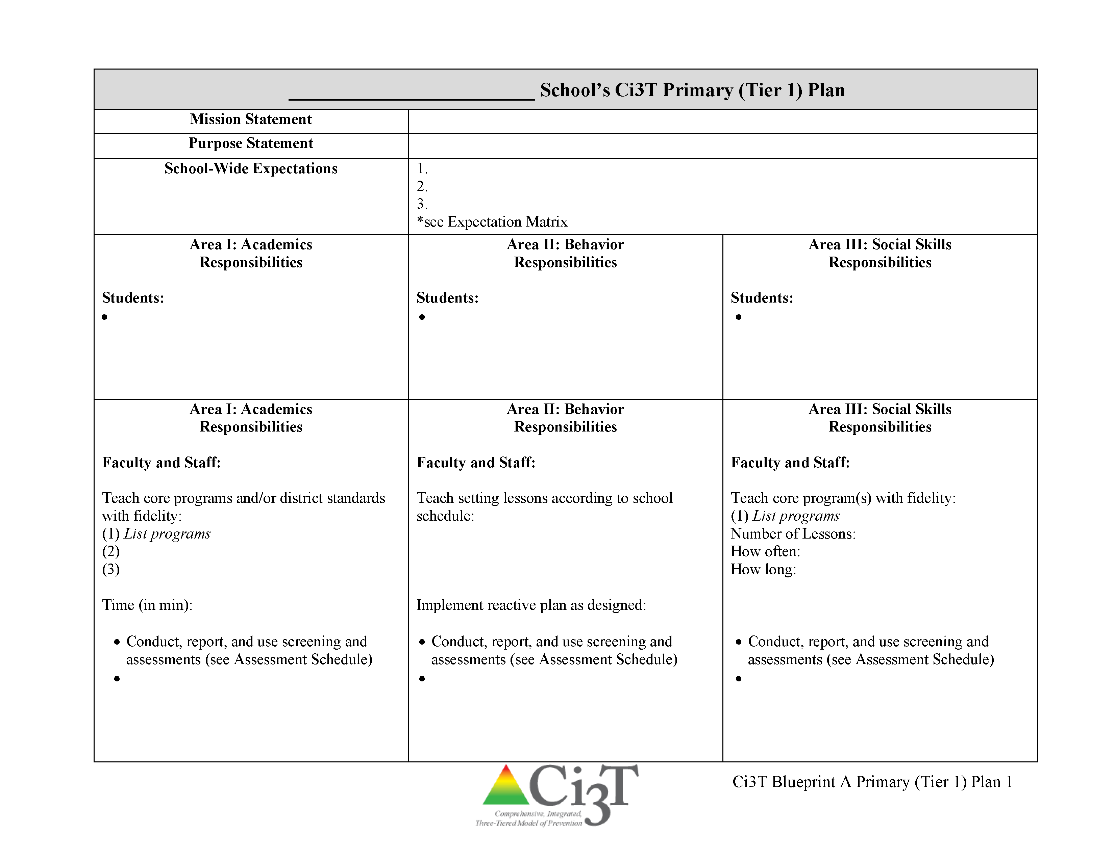 [Speaker Notes: BCBA Task List K-02 Identify the contingencies governing the behavior of those responsible for carrying out behavior-change procedures and design interventions accordingly – Emphasize shift to clearly stating expectations for staff and students]
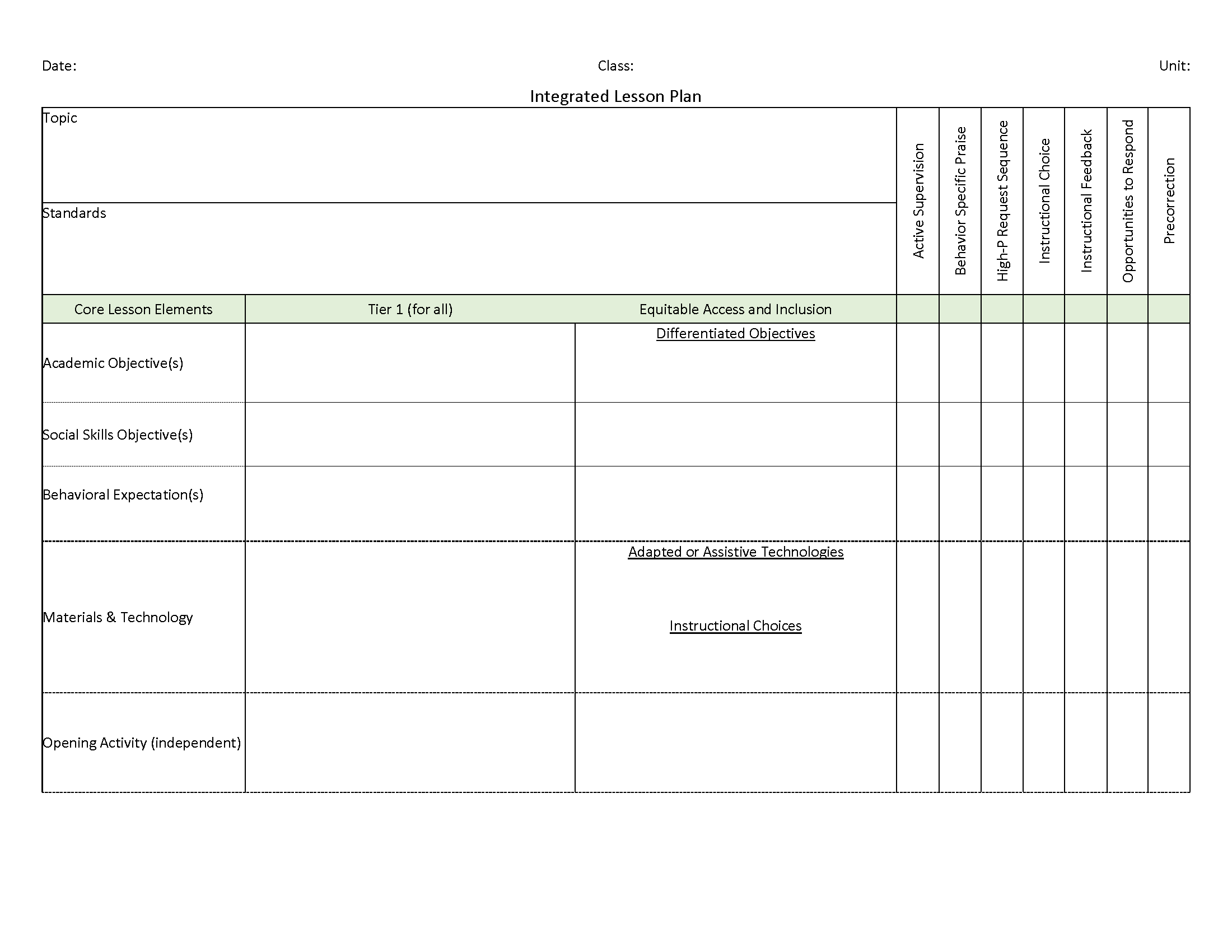 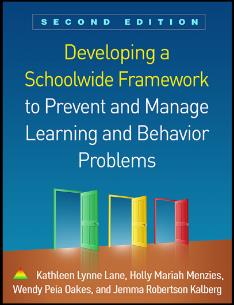 Social-Emotional Well-being
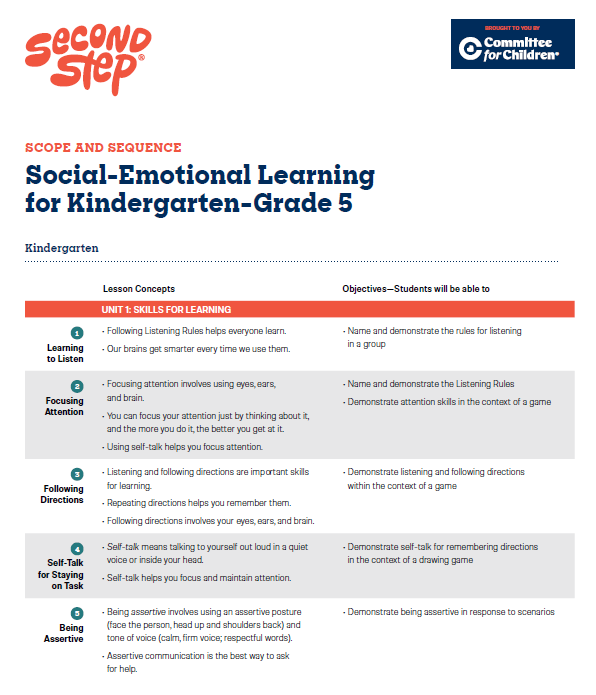 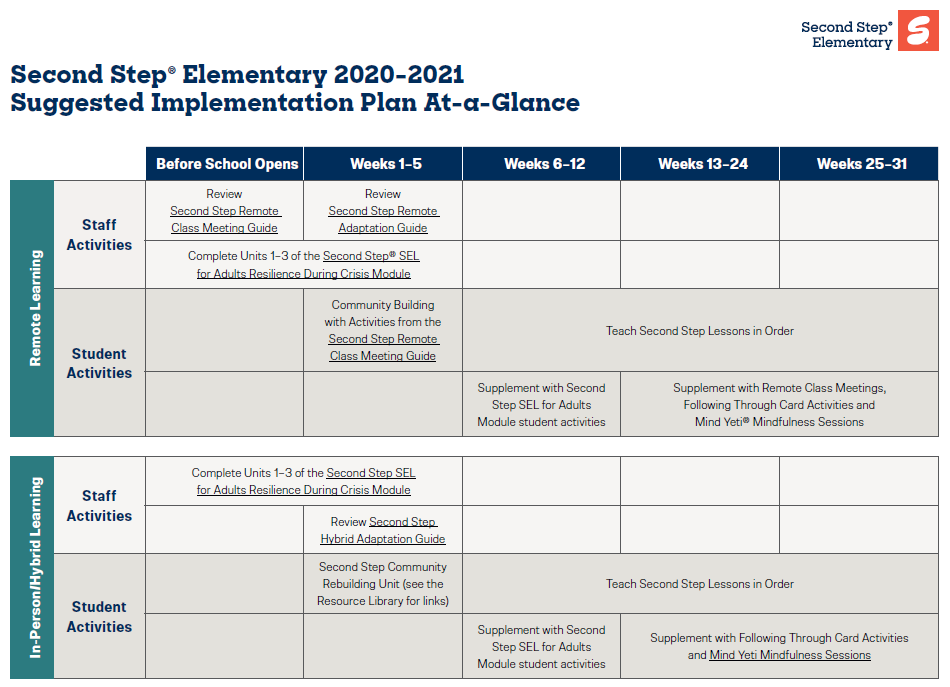 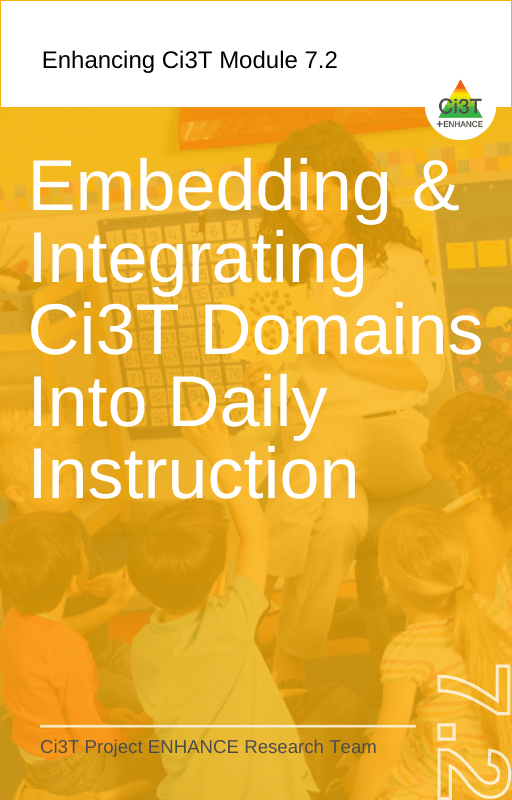 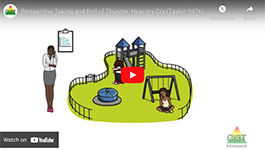 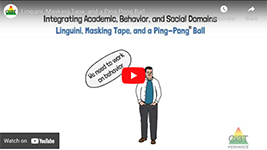 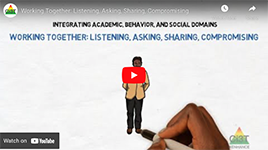 [Speaker Notes: Navigate to module: https://kusurvey.ca1.qualtrics.com/jfe/form/SV_0HWM8d2BdorMHDo

Model how to access video (table of contents)

Select a video to play (all 3 videos are less than 2 minutes)]
Rolling out at Tier 1: Social Skills
Reviewing Roles & Responsibilities
What do I need to know?
Procedures for Teaching
How am I doing with teaching the validated social skills curriculum?
Procedures for Reinforcing
How have I been reinforcing students for meeting expectations?
Procedures for Monitoring
How am I doing with implementation?
Questions & Considerations?
Successes!
Treatment Integrity: Tracking Lessons Taught
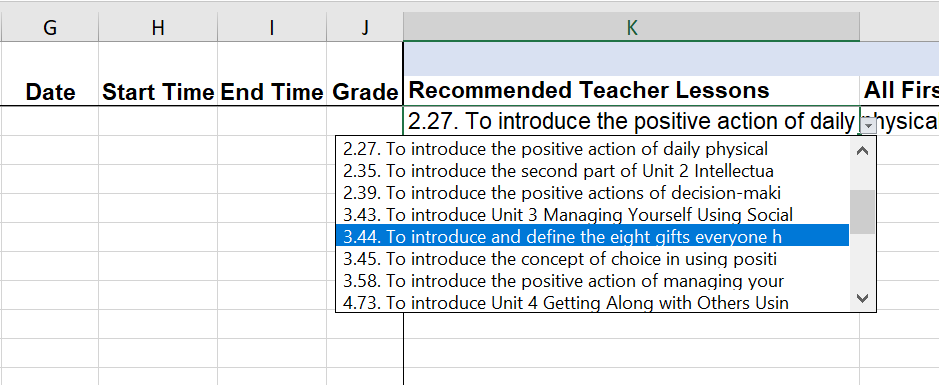 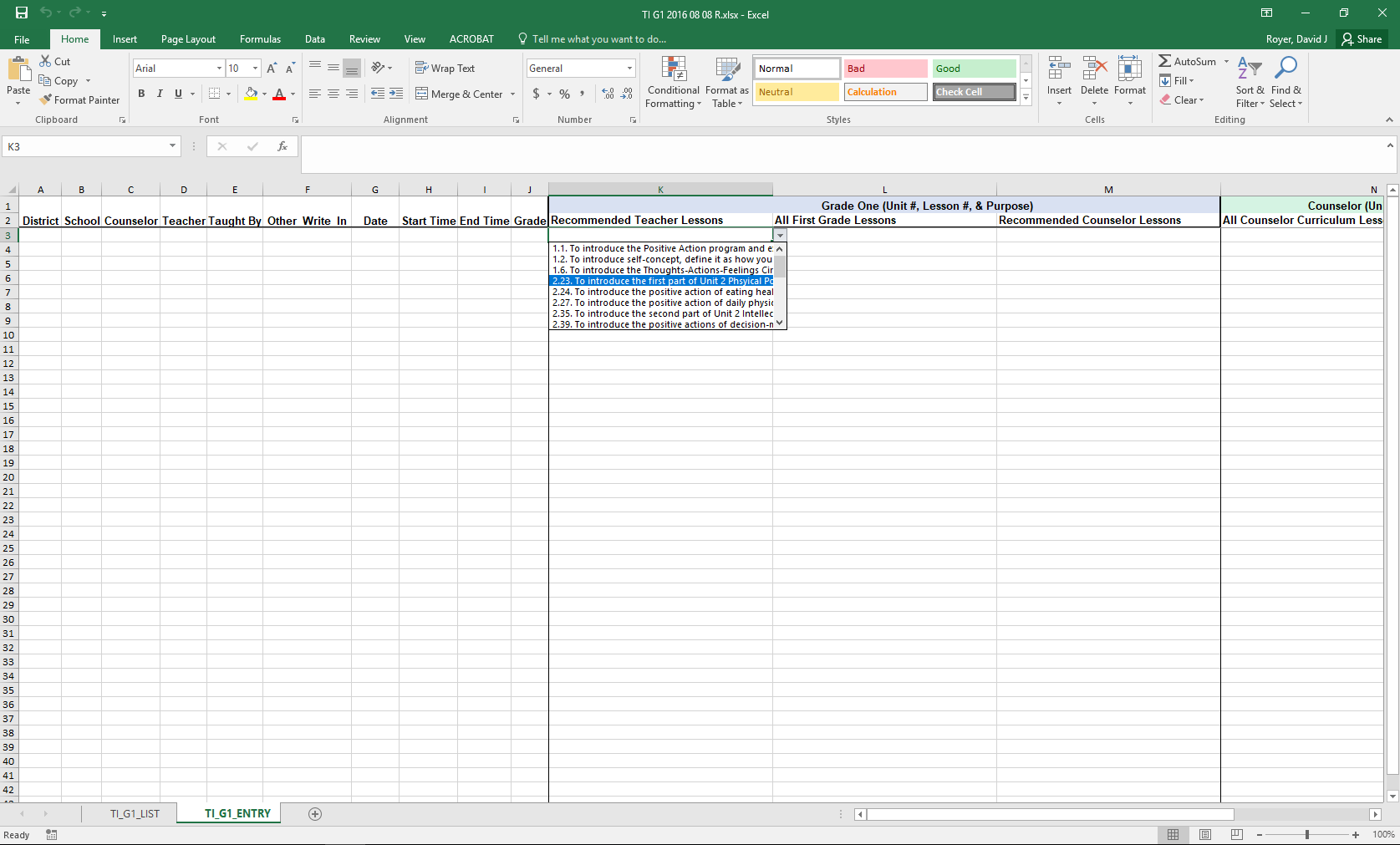 Example social skills lesson implementation tracker
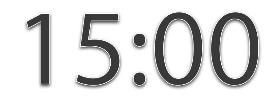 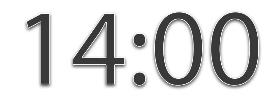 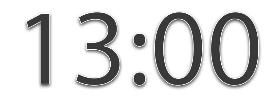 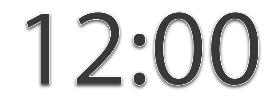 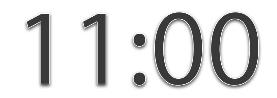 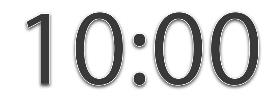 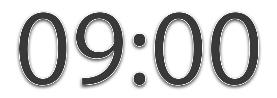 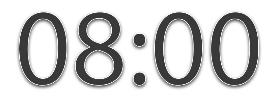 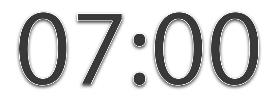 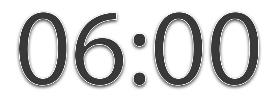 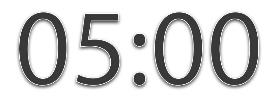 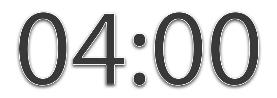 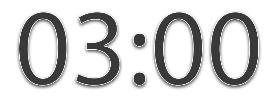 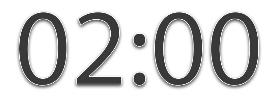 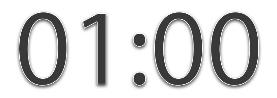 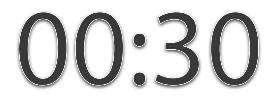 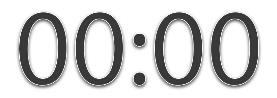 [Speaker Notes: 15-min timer]
Implementing Your Primary (Tier 1) Prevention Efforts
Rolling out Tier 1
Implementing Procedures
Procedures for Teaching
[Speaker Notes: More than preventing problem behavior from occurring.

Lewis, T. J., Powers, L. J., Kely, M. J., & Newcomer, L. L. (2002). Reducing problem behaviors on the playground: An investigation of the application of schoolwide positive behavior supports. Psychology in the Schools, 39(2), 181-190;

Turnbull, A., Edmonson, H., Griggs, P., Wickham, D., Sailor, W., Freeman, R., ... & Riffel, L. (2002). A blueprint for schoolwide positive behavior support: Implementation of three components. Exceptional Children, 68(3), 377-402.]
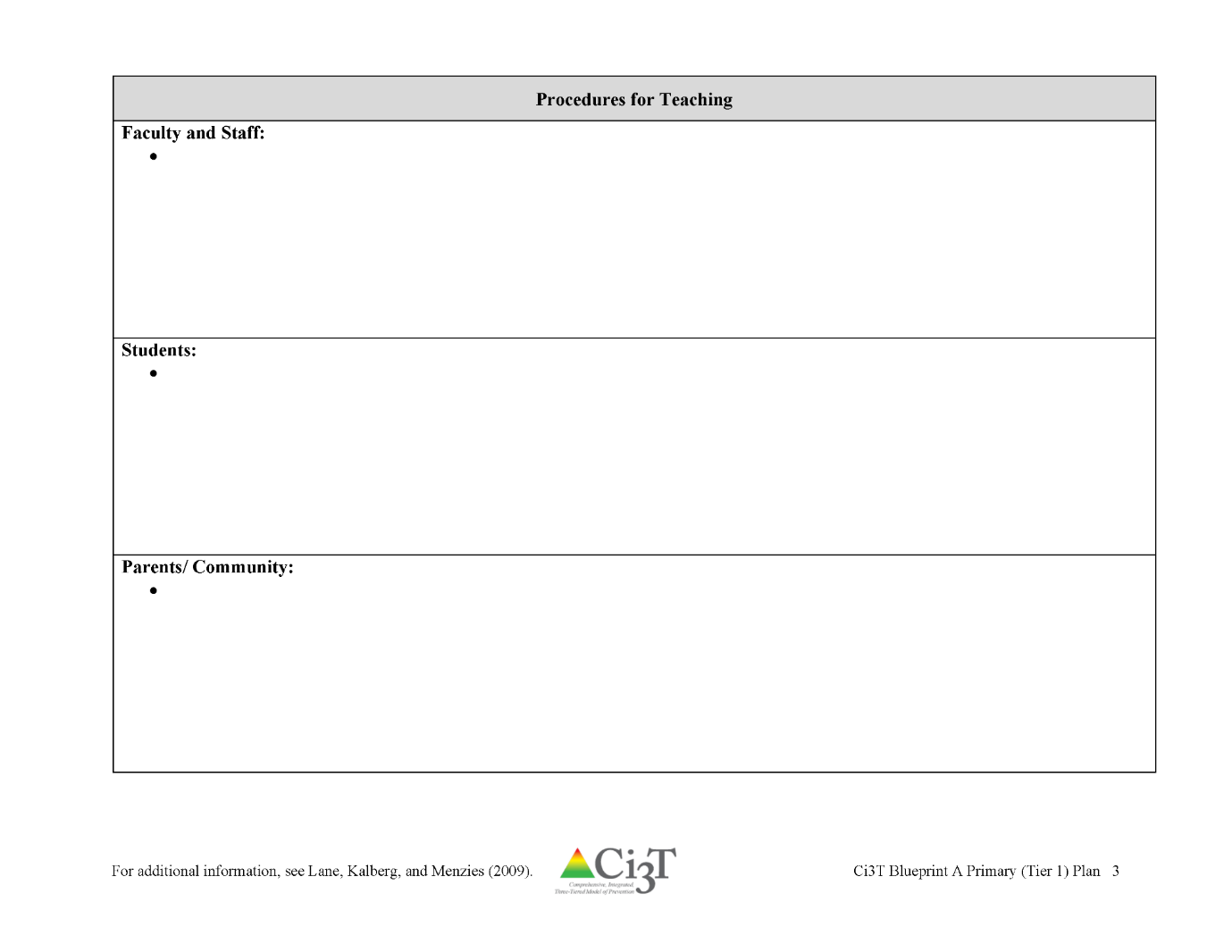 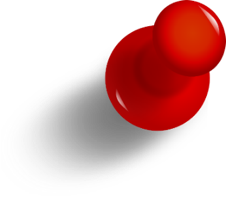 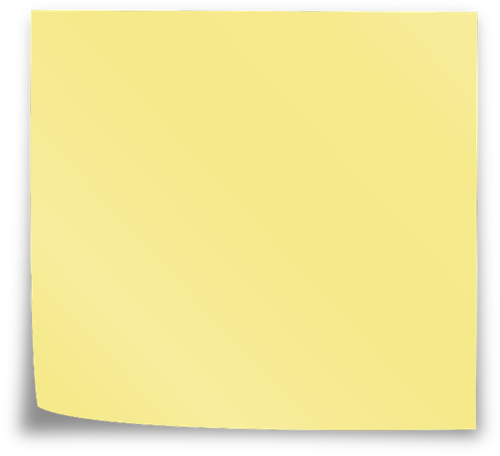 Locate in your Ci3T Implementation Manual
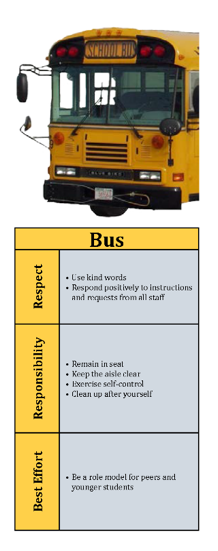 How will primary prevention (Tier 1) efforts be taught to all stakeholders?
Faculty and Staff
Implementation manual
Expectation matrix
Bookmarks
Collaborative teams
Posters
Ticket tip sheet 
Professional learning
Students
Lessons
Posters
Videos
Parents and Community
Letters to parents
Contacts with community businesses
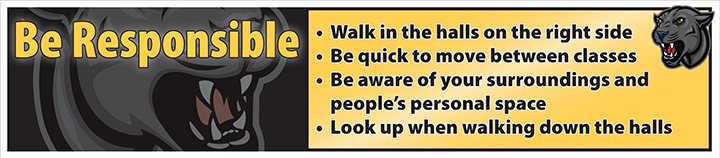 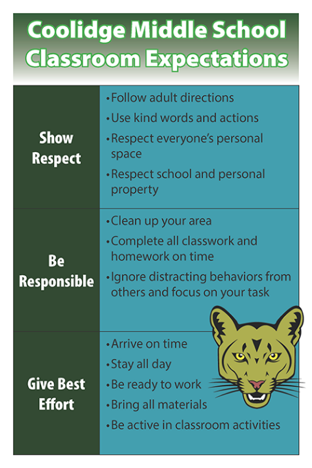 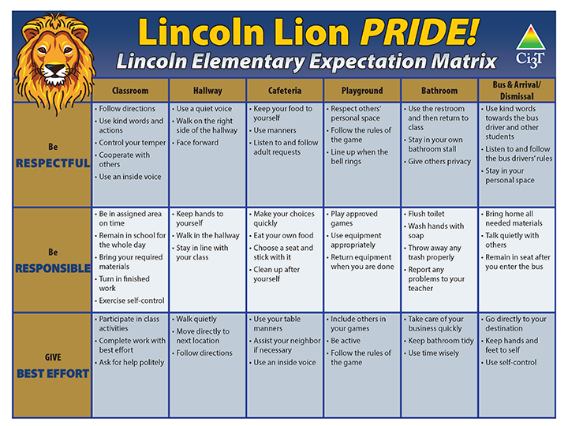 Shared with permission.
[Speaker Notes: Lessons: setting expectations, social skills
Posters: setting expectations, full expectation matrix]
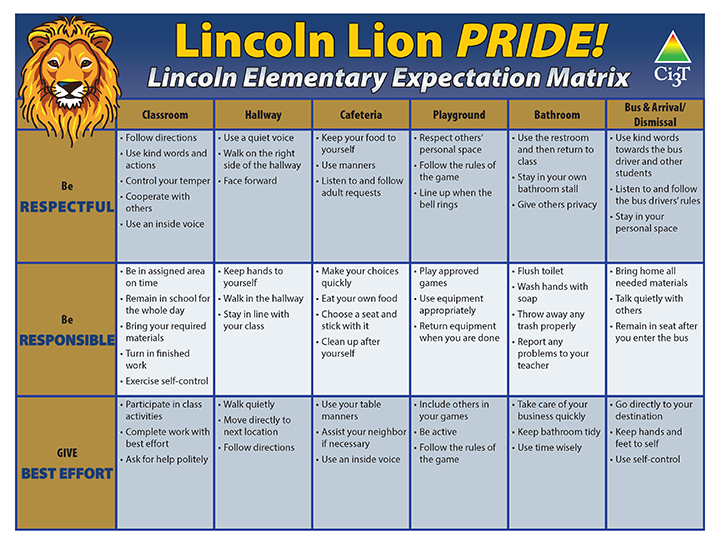 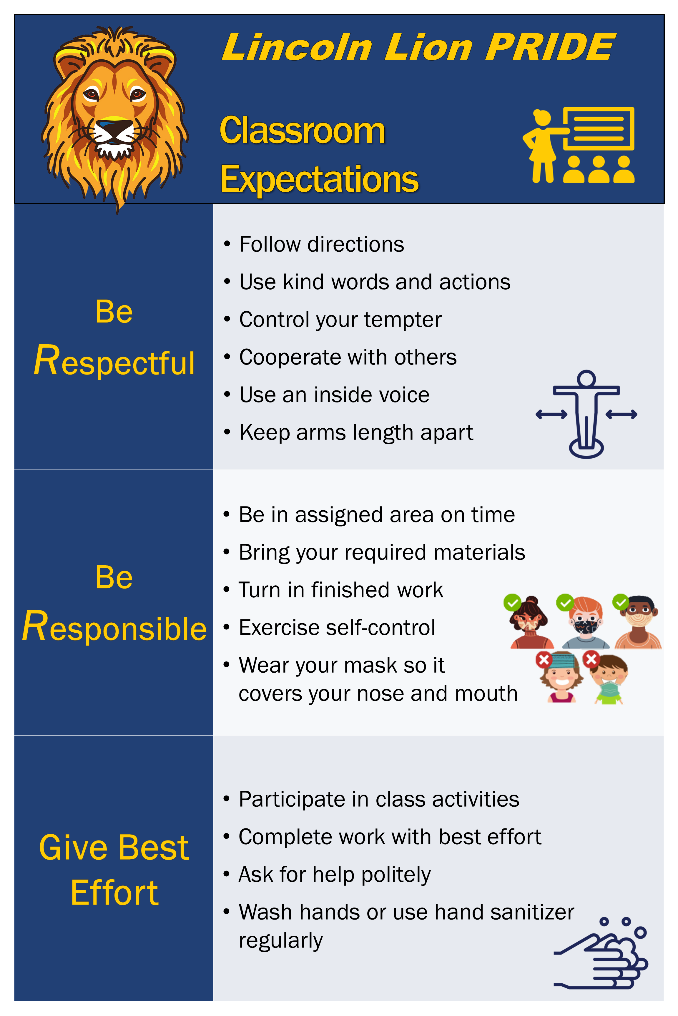 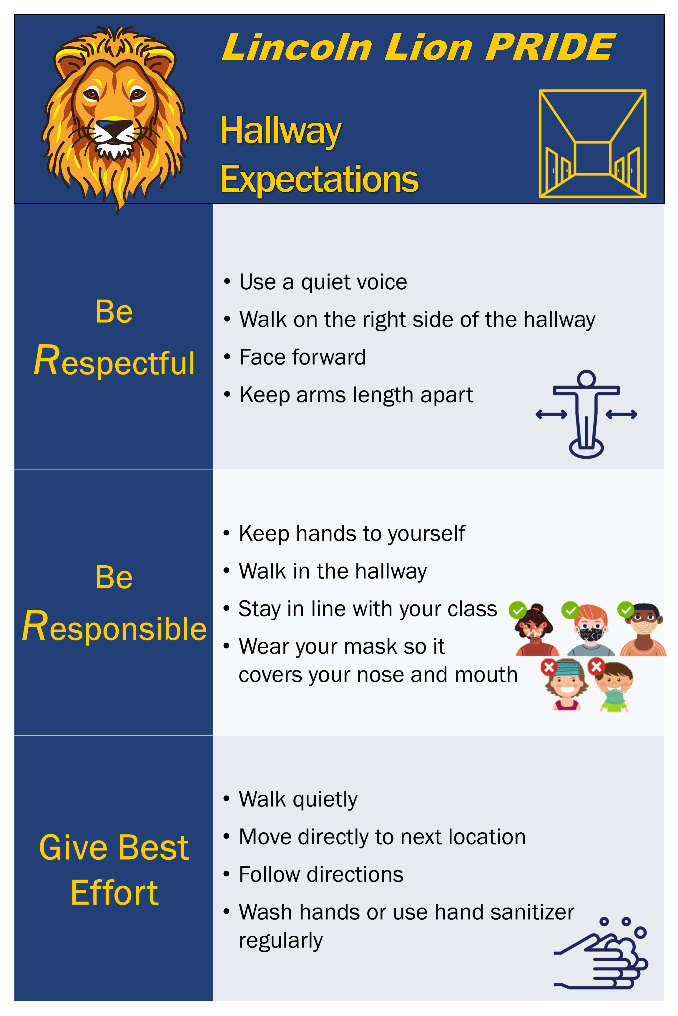 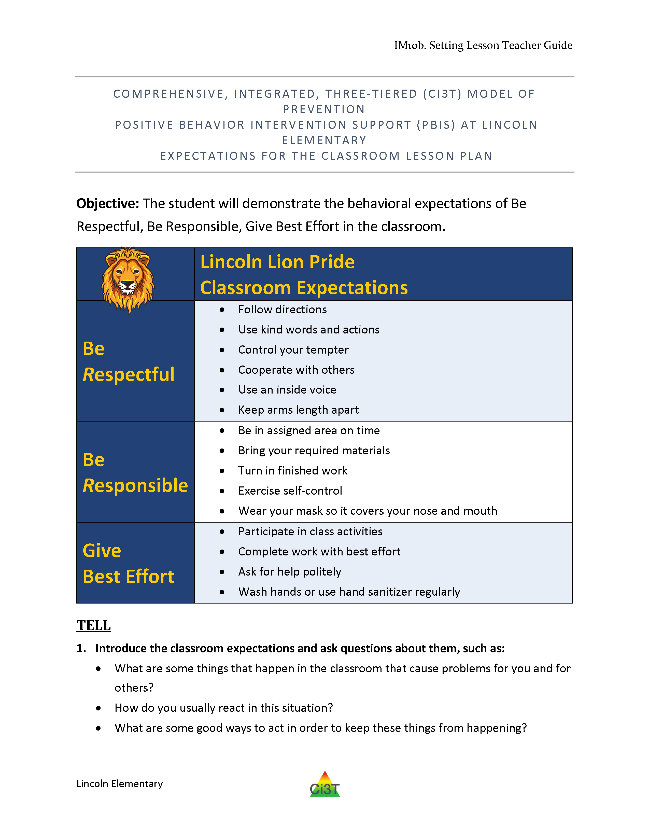 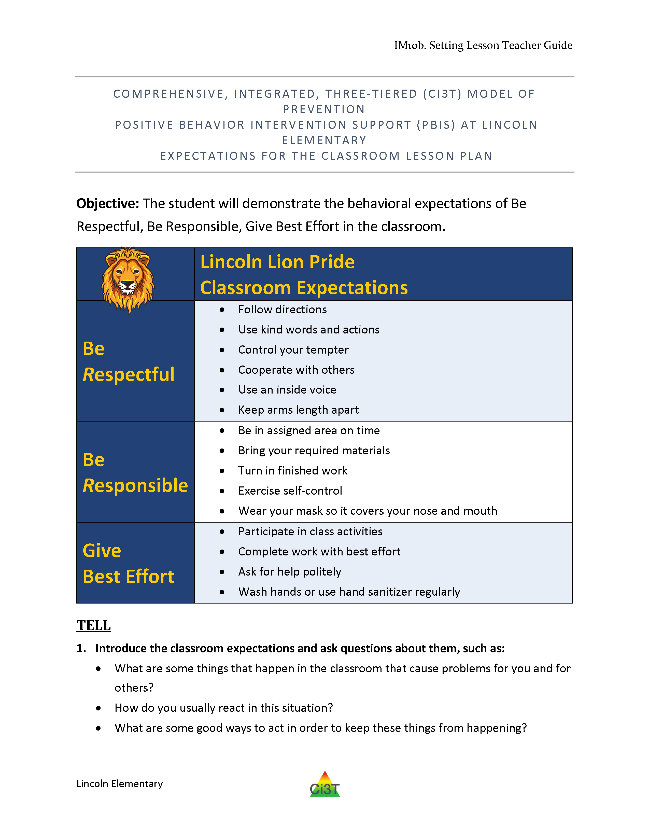 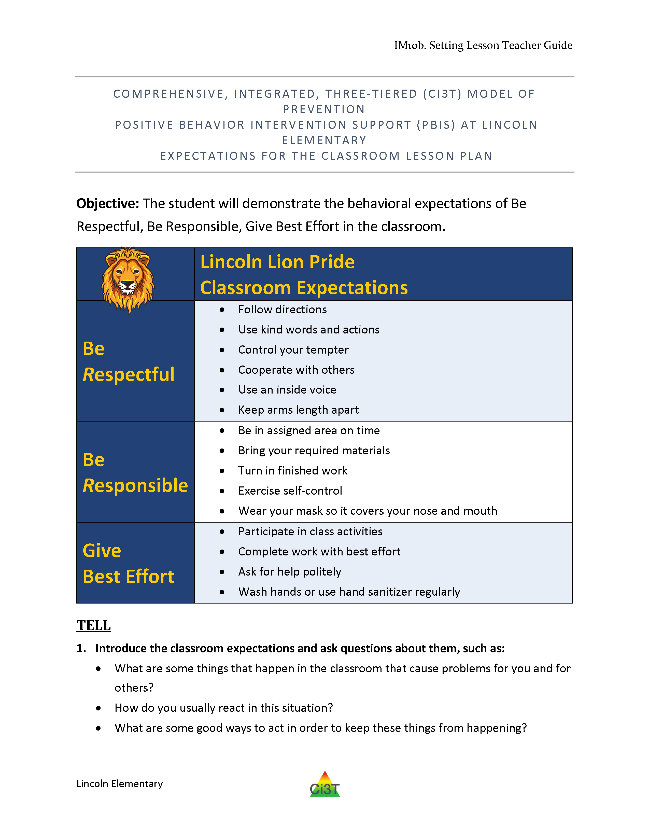 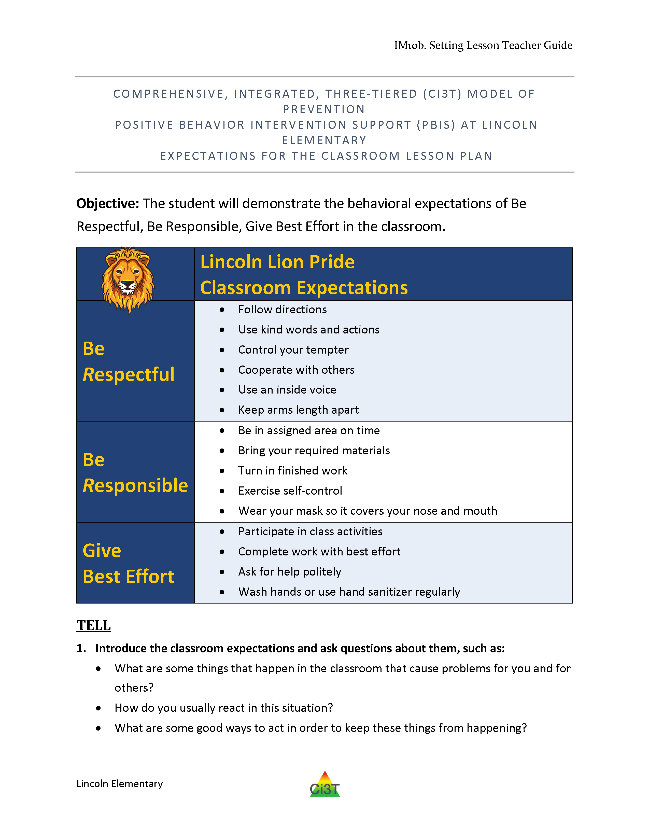 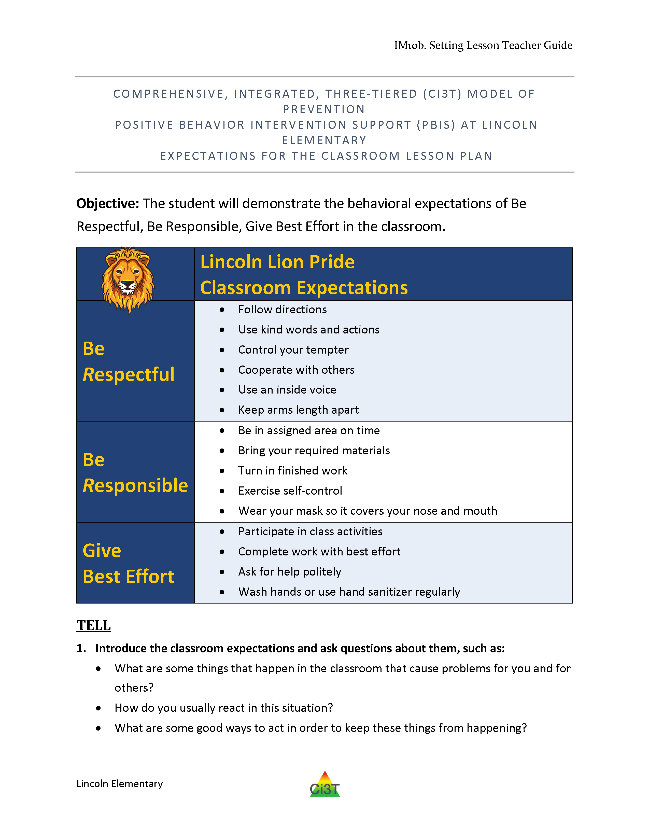 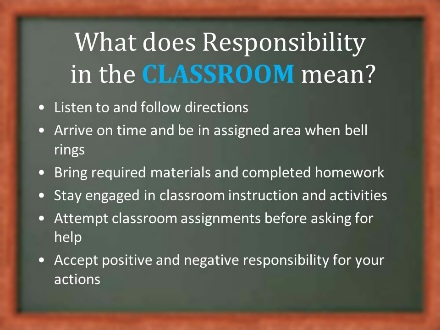 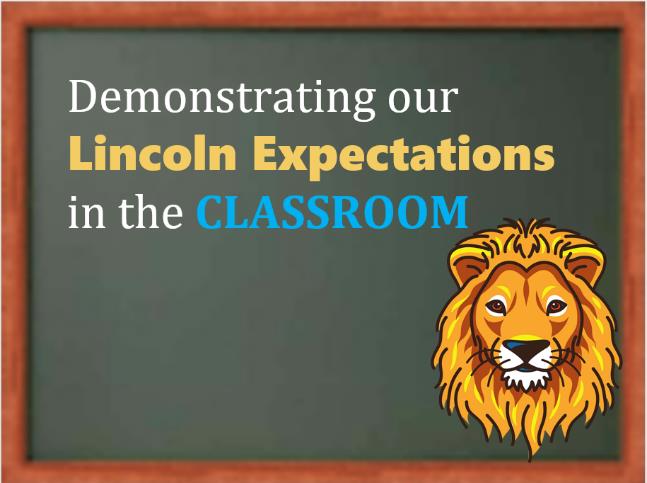 Other ideas…
Videos
Announcements
Virtual assemblies
Link teaching of classroom routines to school-wide expectations
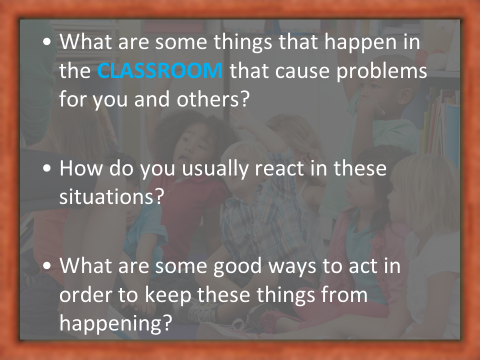 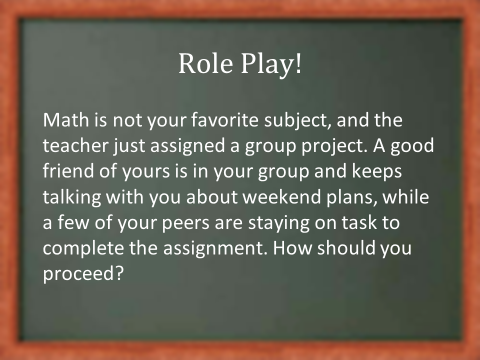 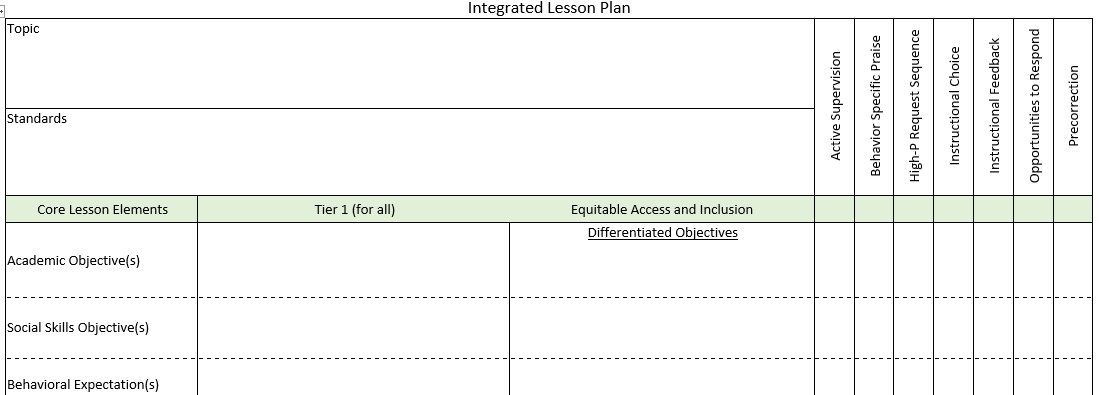 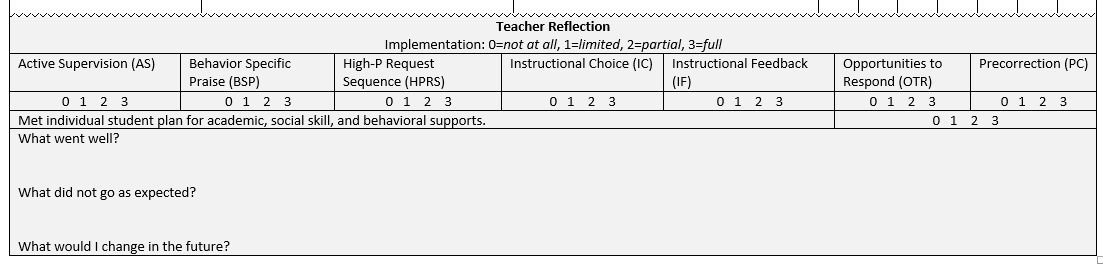 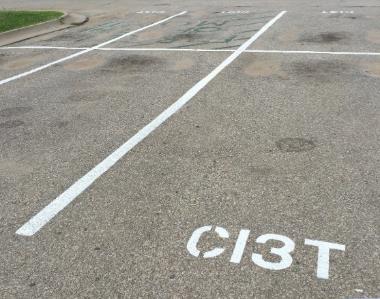 Donation Coupon: 


1 box of Macaroni and Cheese to Community Food Drive
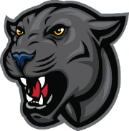 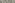 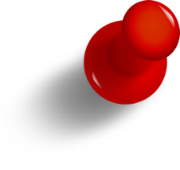 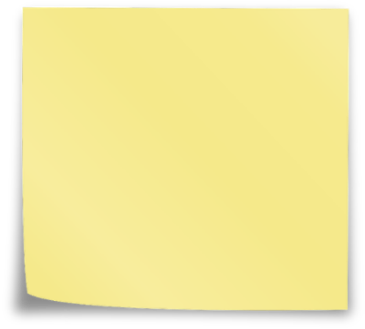 Locate in your Ci3T Implementation Manual
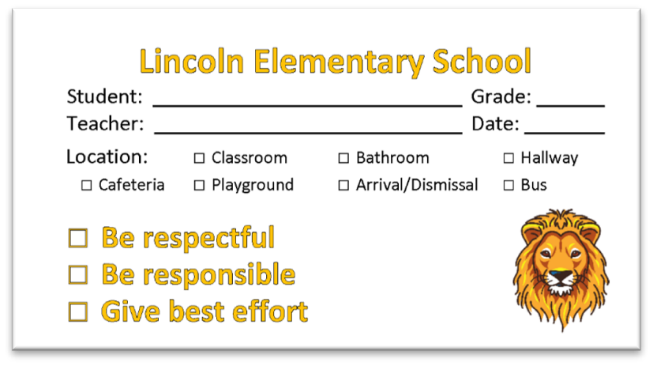 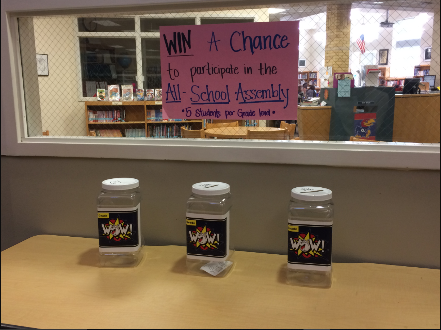 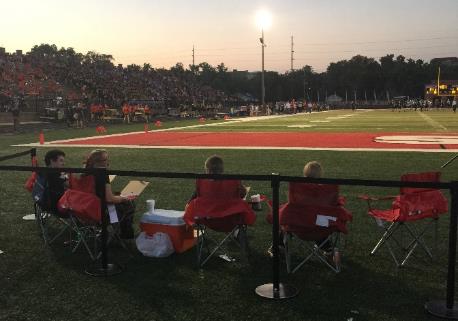 [Speaker Notes: Consider, how will you reinforce:
Faculty and staff for
Participation and support
Modeling schoolwide expectations
Taking an instructional approach to behavior
Implementing the Ci3T plan with fidelity
Making instructional shifts in traditional practices
Students for
Demonstrating the expectations acrossacademic, behavioral, and social skill domains
Parents and community for
Communication with school staff
Reinforcing expectations
Supporting the social skills lessons at home and in the community]
ENHANCED Resource!Universal Reinforcement System
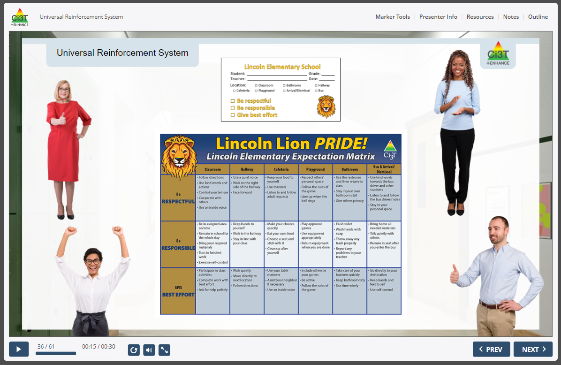 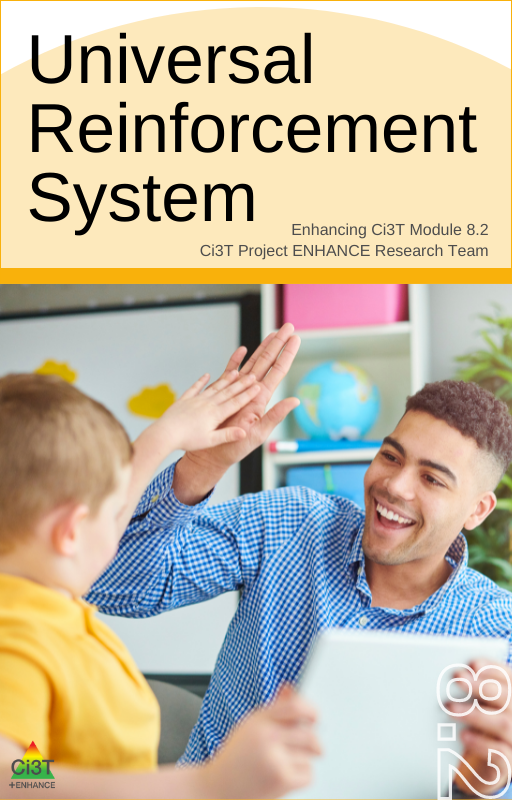 eBook
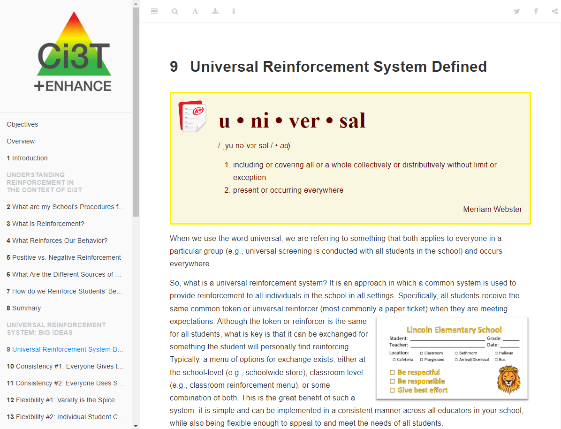 Interactive Resource
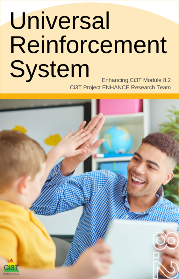 What is reinforcement?
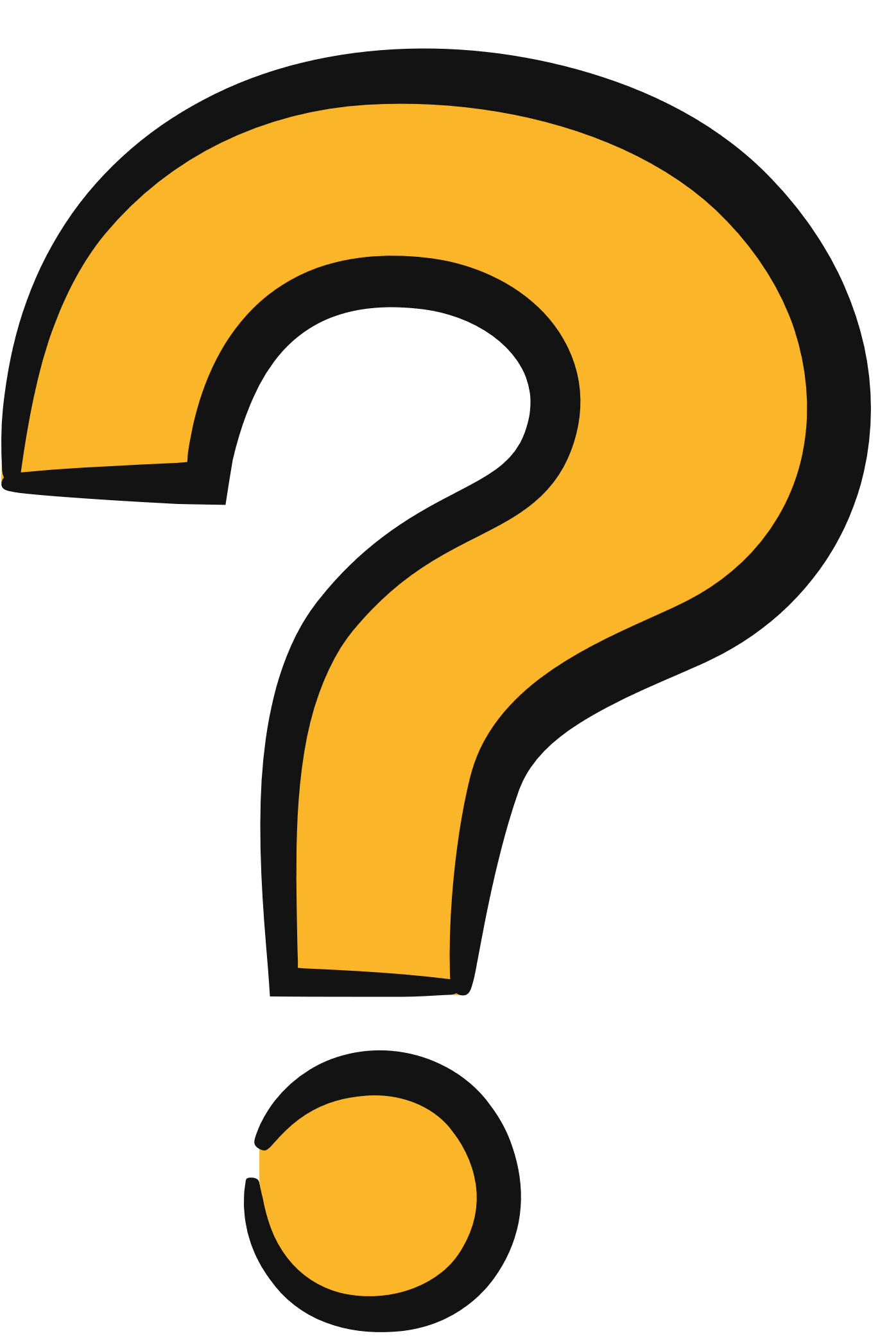 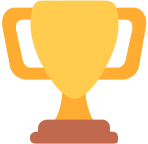 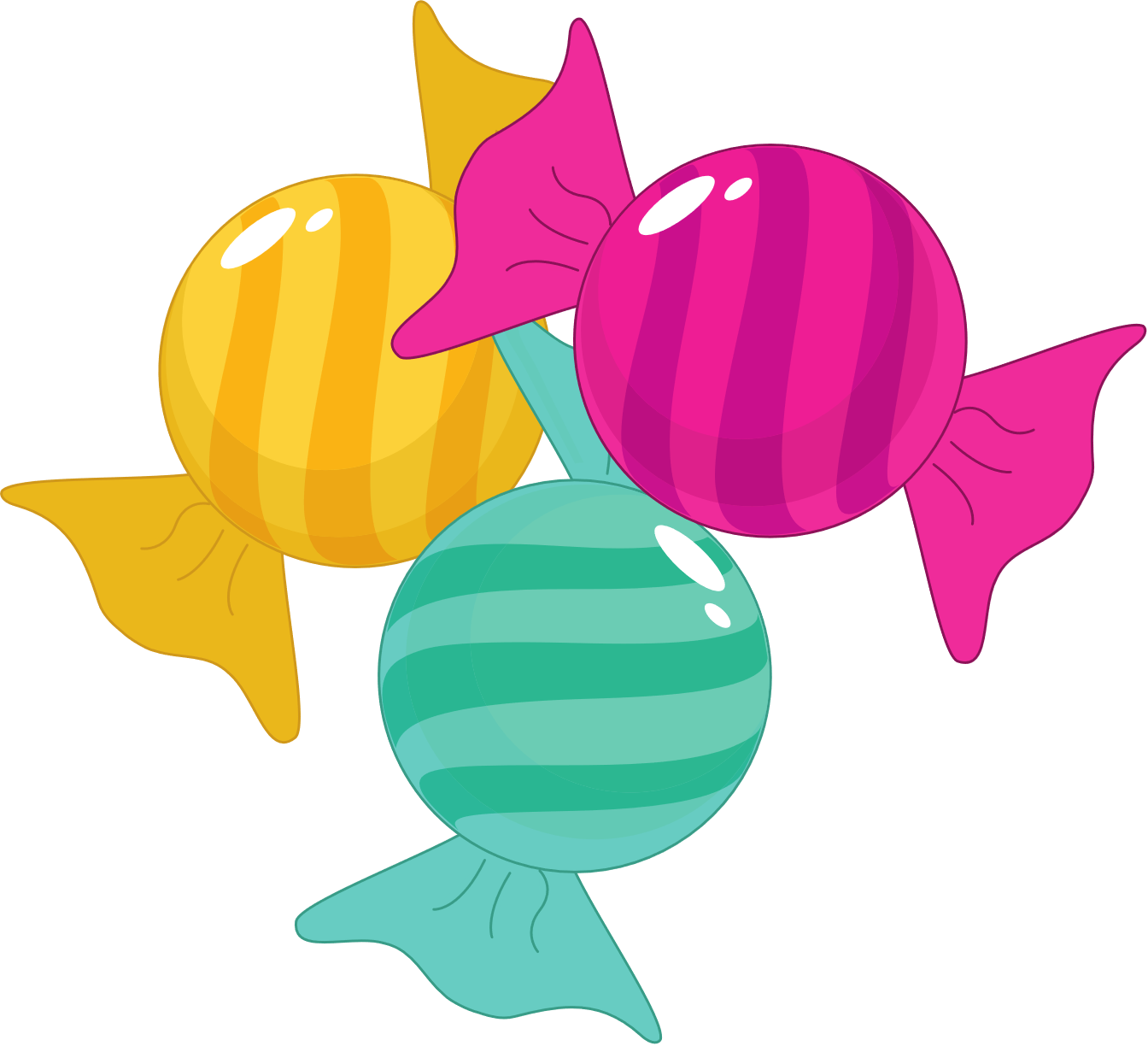 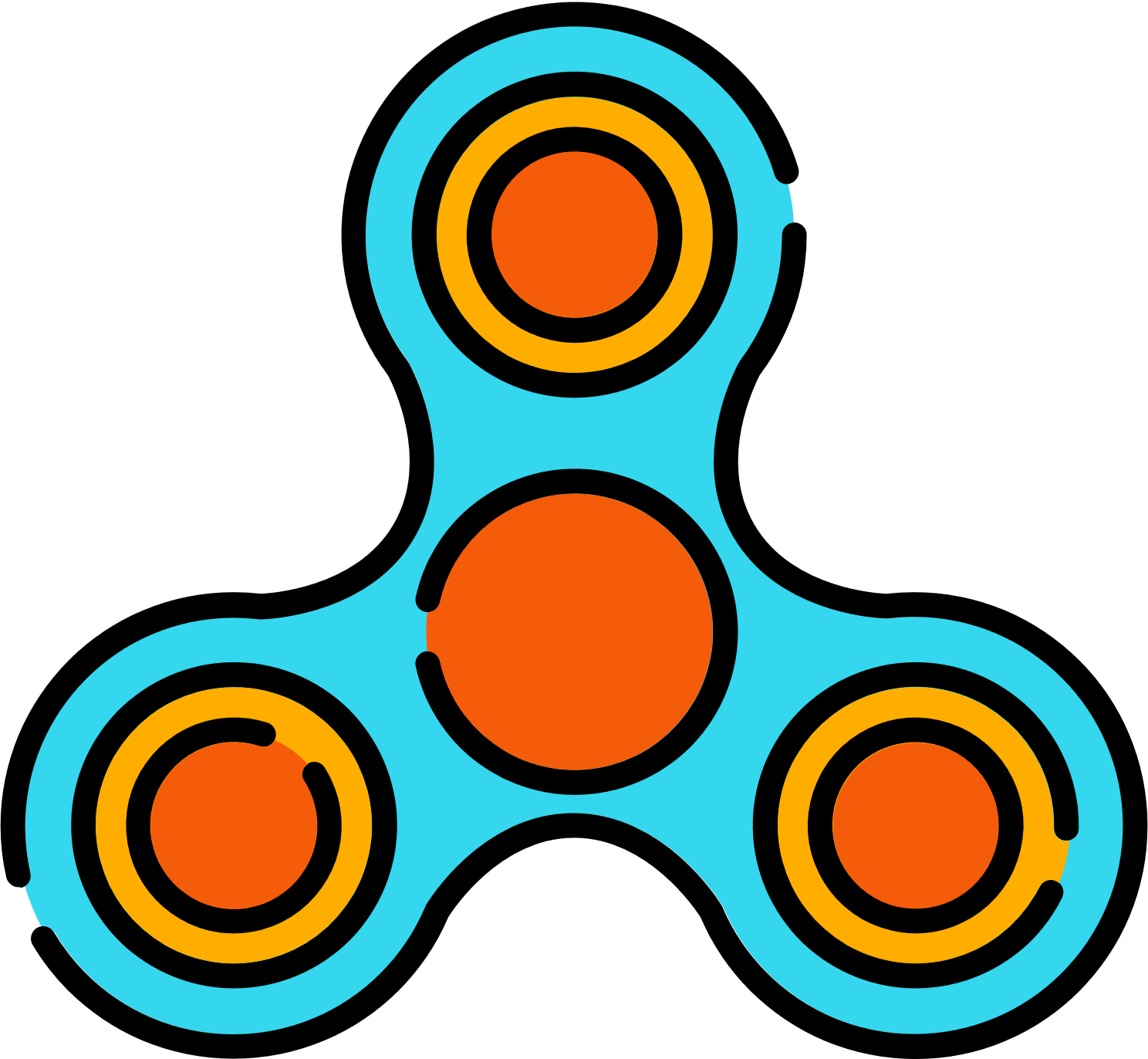 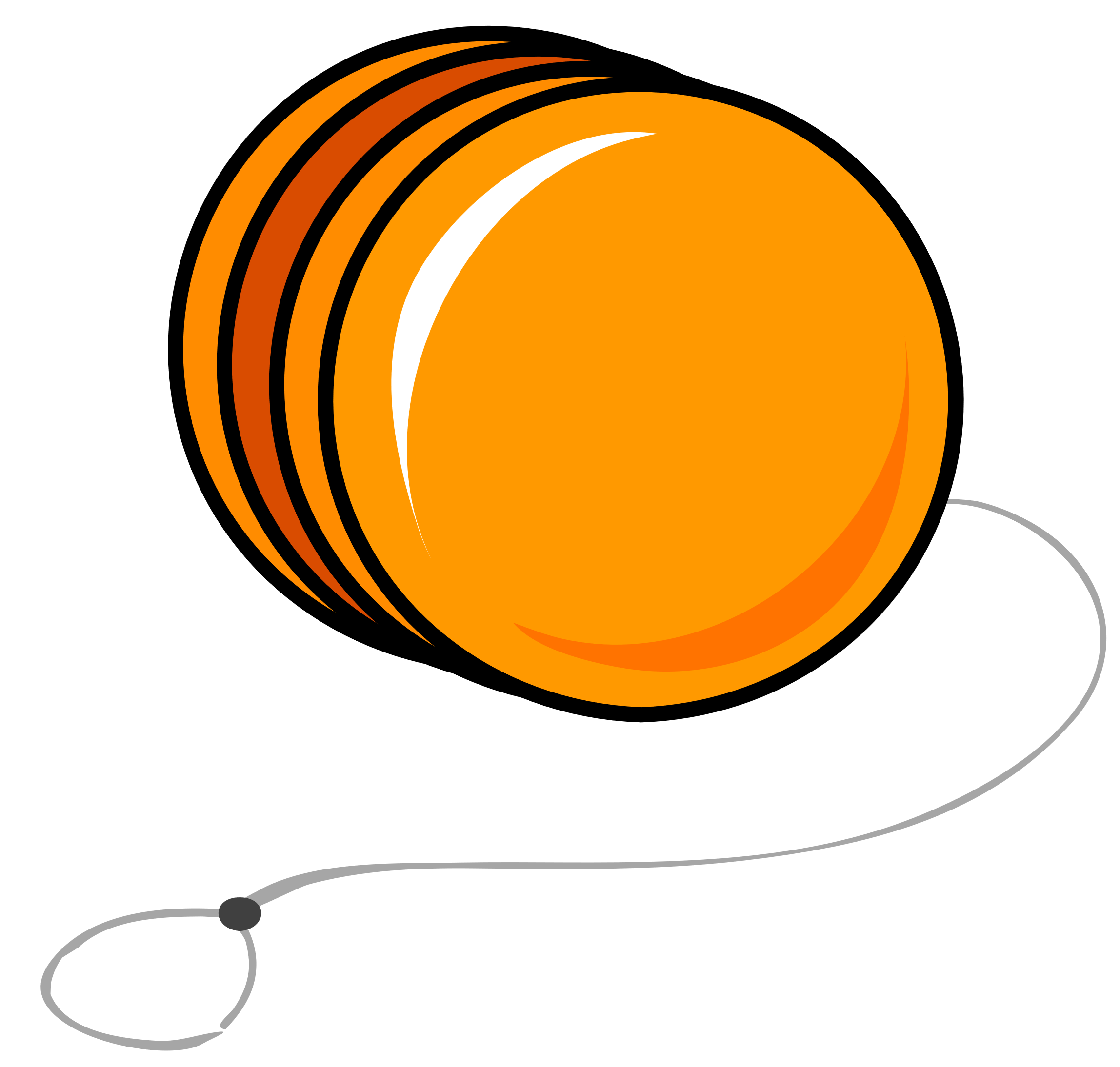 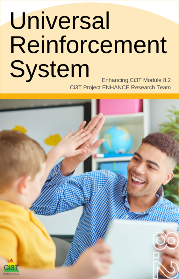 What is reinforcement?
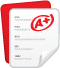 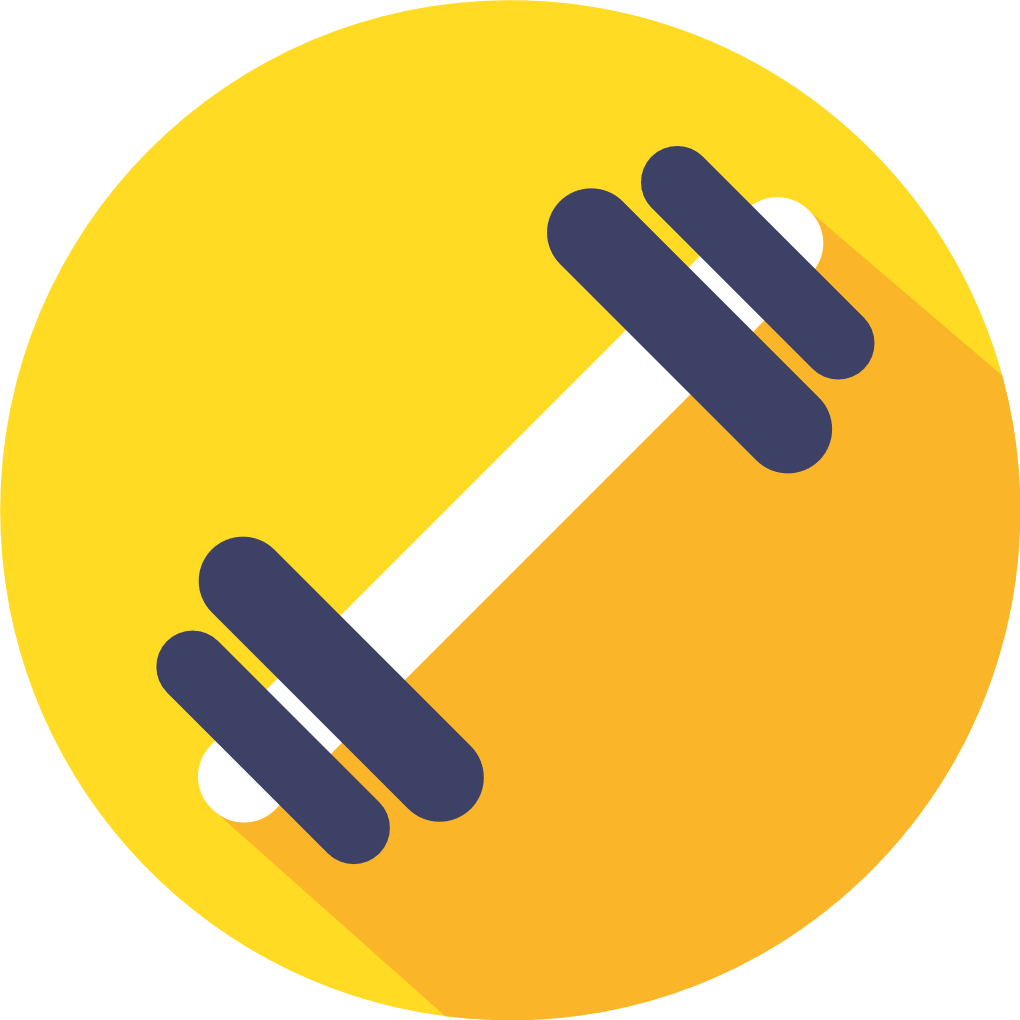 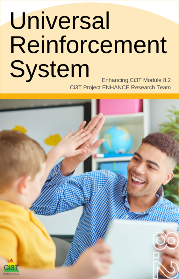 What is a Universal Reinforcement System?
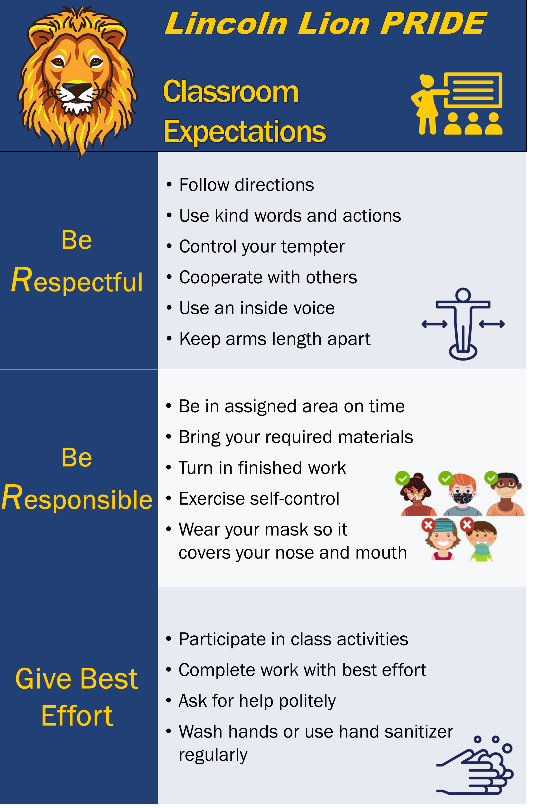 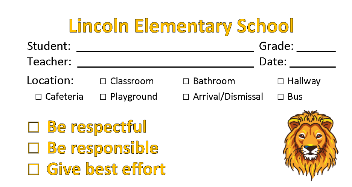 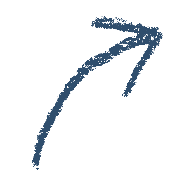 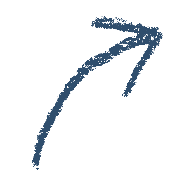 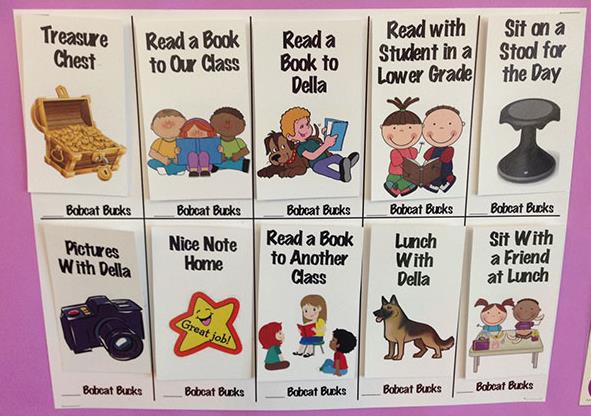 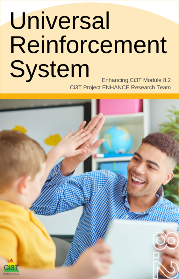 The Bribe
Avoid…
Instead try…
“If you follow directions, I’ll give you a ticket.”
“Remember, the expectation is to…”
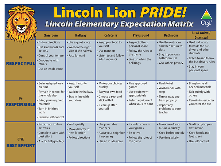 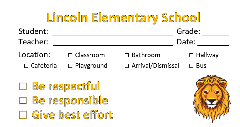 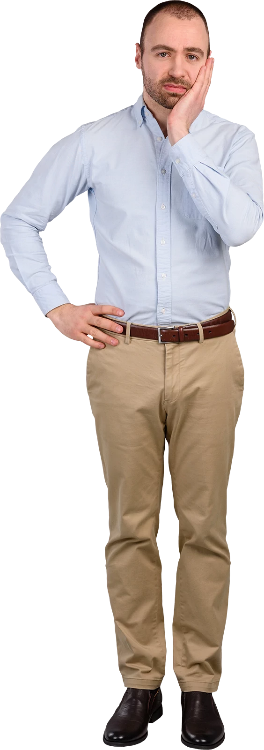 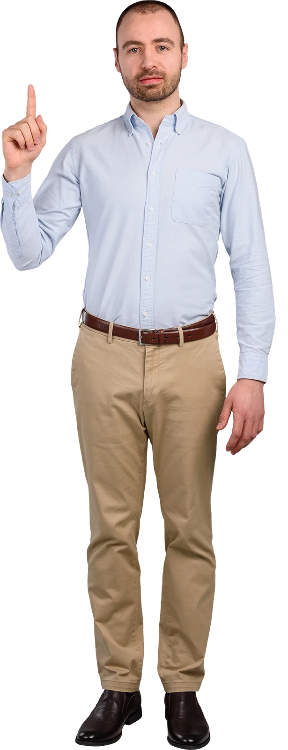 Procedures for Monitoring
Essential Components of Primary Prevention Efforts
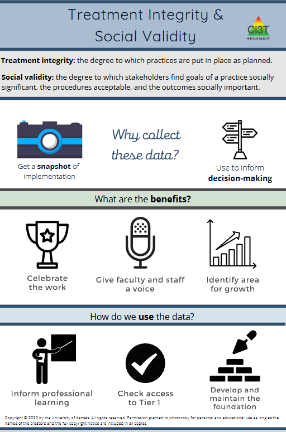 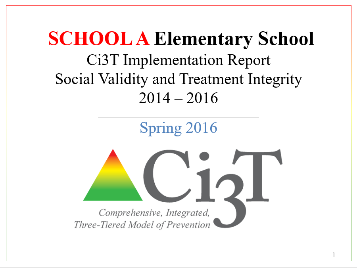 ci3t.org/measures
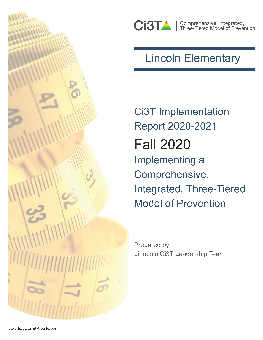 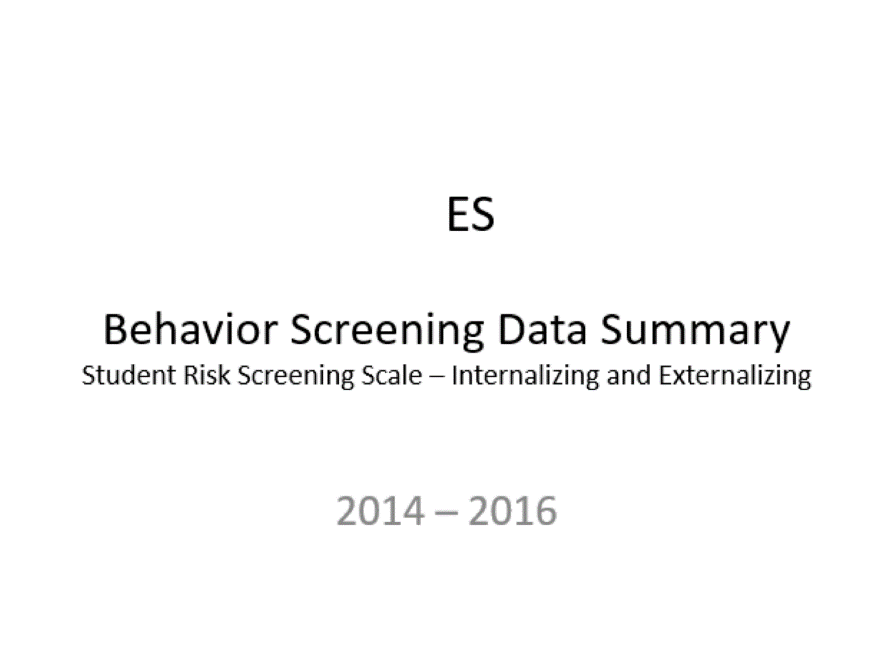 [Speaker Notes: Infographic - https://www.ci3t.org/measures]
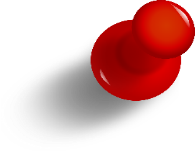 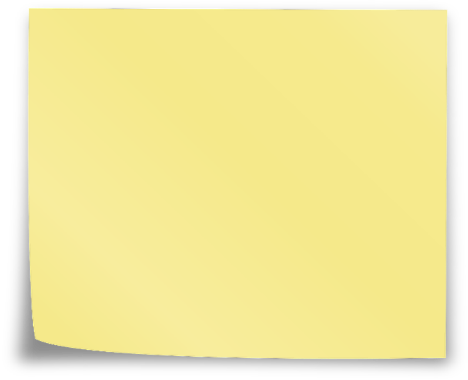 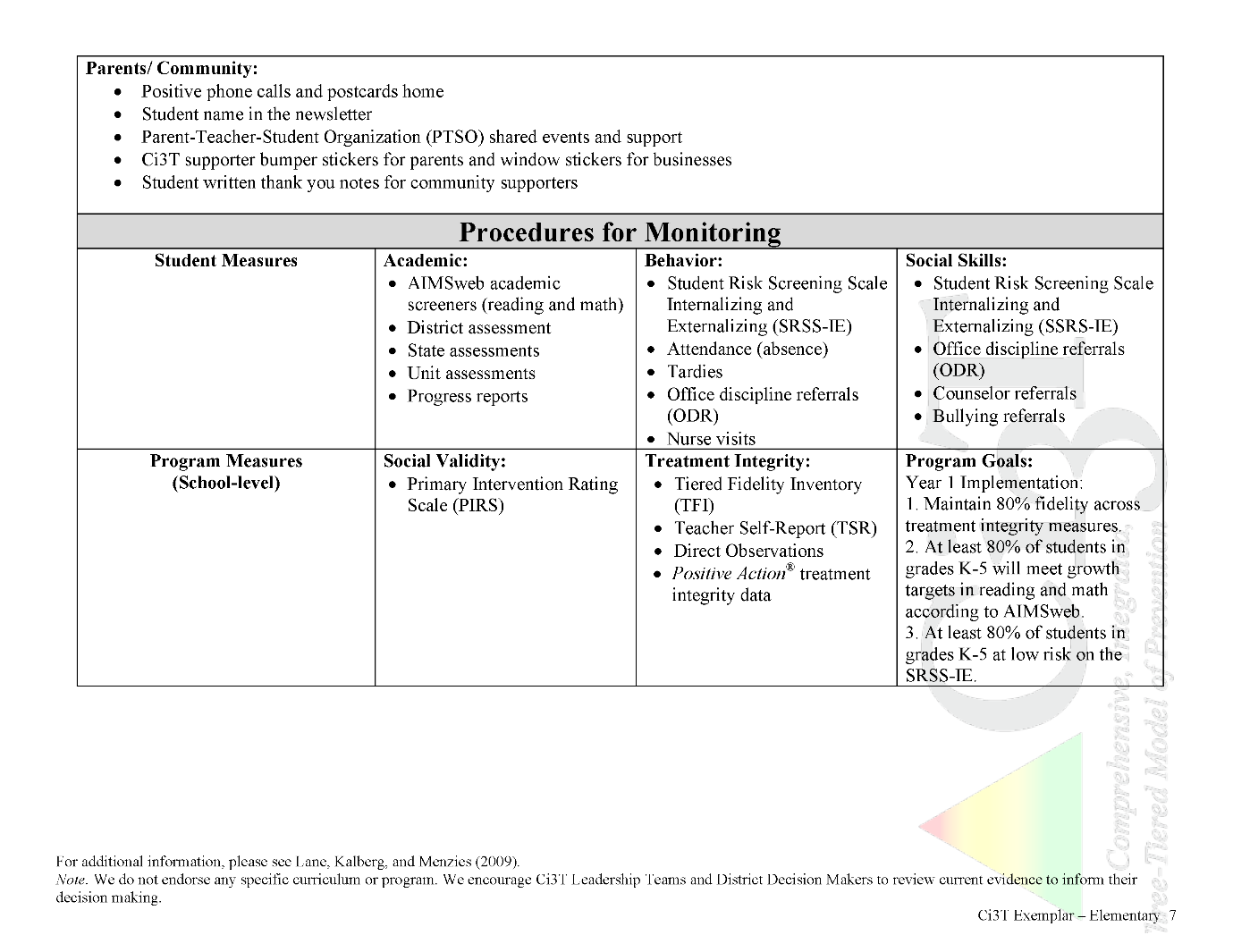 In future years, consider alternative program goals.
80% of students meeting reading and math targets on assessments
Locate in your Ci3T Implementation Manual
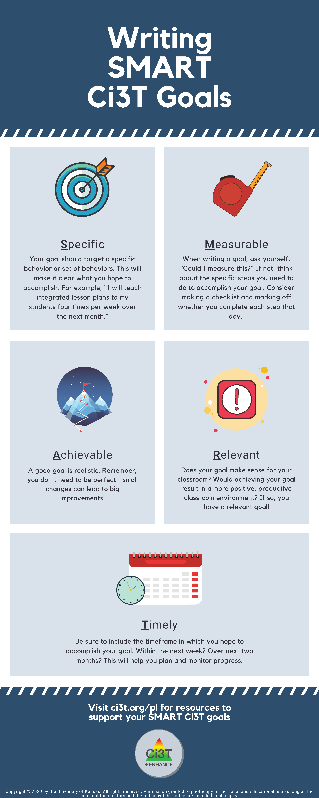 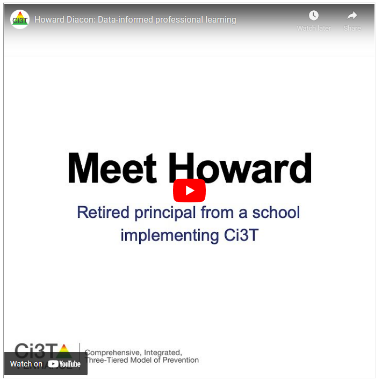 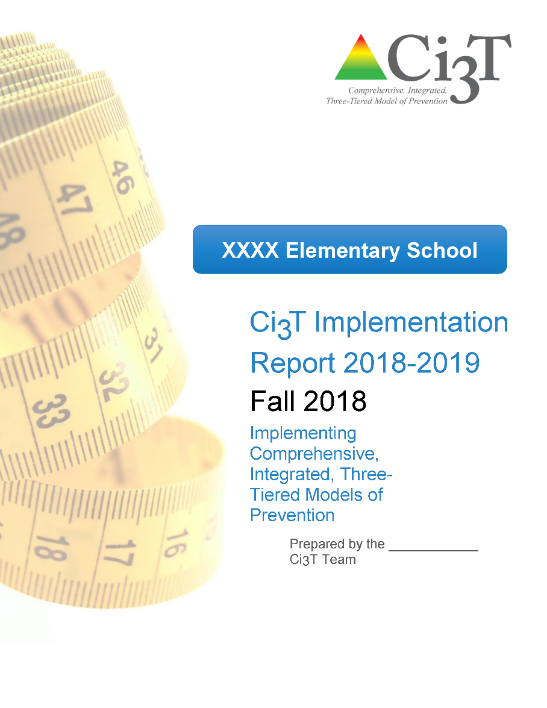 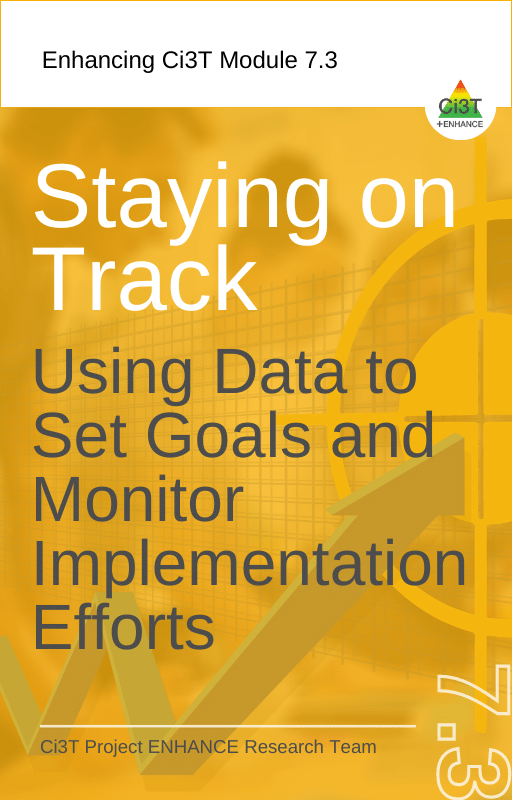 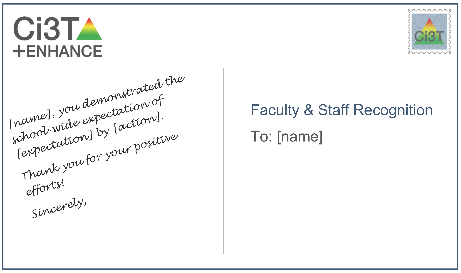 [Speaker Notes: Schools will receive fall and spring reports outlining:
faculty and staff opinions about the Ci3T plan at the start of the year and after it has been implemented for the majority of the school year.
…degree to which the practices of your Ci3T plan are being implemented. 

Social validity is assessed using the Primary Intervention Rating Scale (PIRS) and refers to the level of:
Social significance of intervention goals
Social acceptability of intervention procedures
Social importance of intervention outcomes

Treatment integrity answers the question, is Ci3T being implemented as planned? The three measures of TI are:
Ci3T Treatment Integrity: Teacher Self-Report  (Ci3T TI: TSR)
Ci3T Treatment Integrity: Direct Observation (Ci3T TI: DO)
Tiered Fidelity Inventory (TFI)]
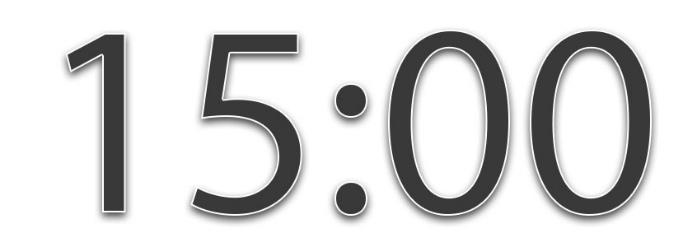 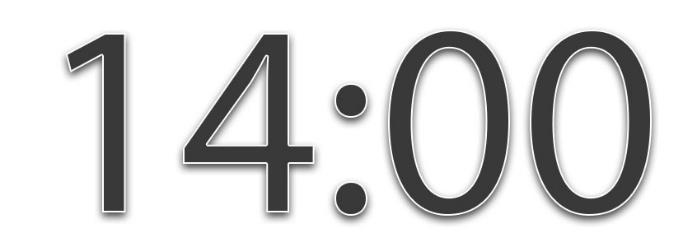 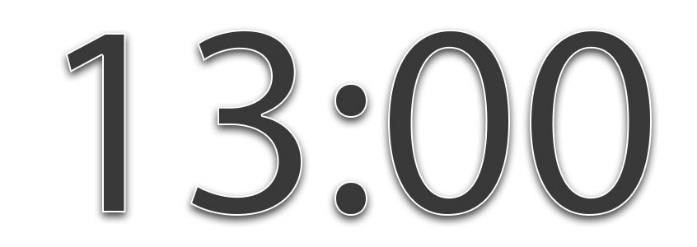 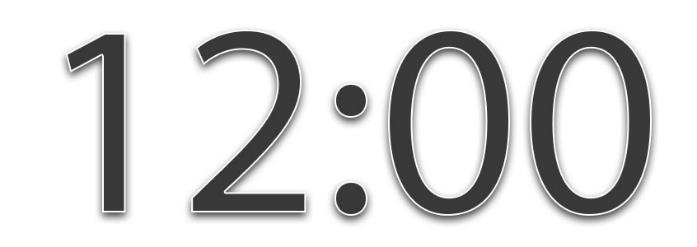 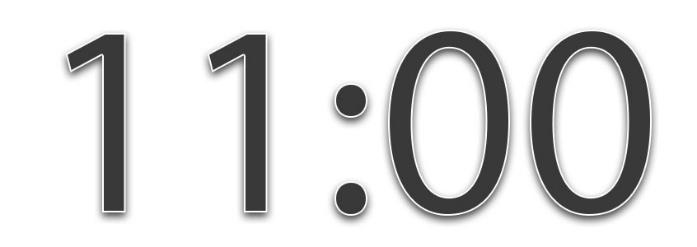 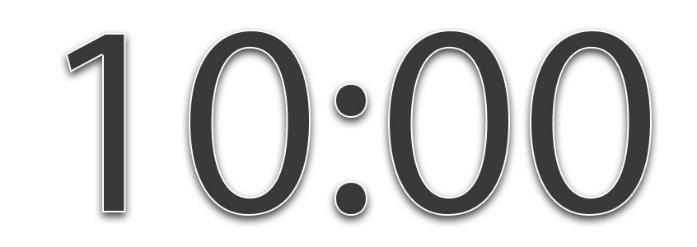 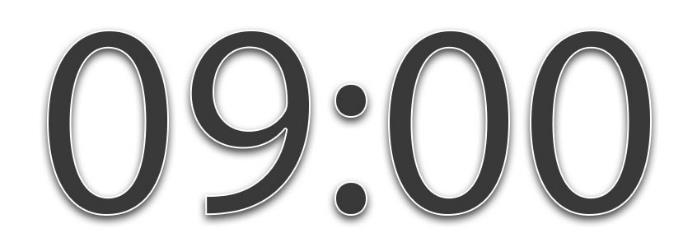 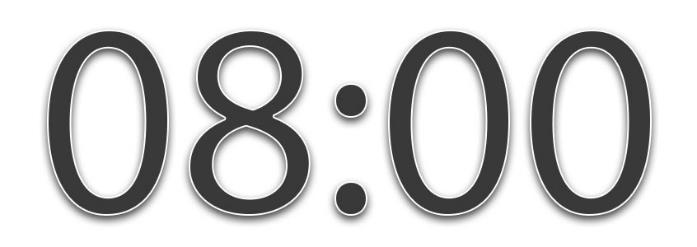 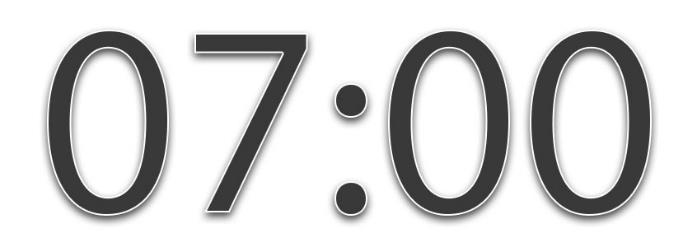 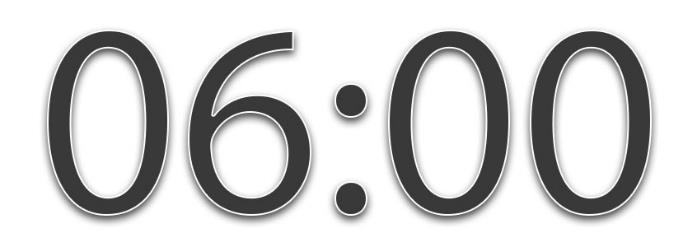 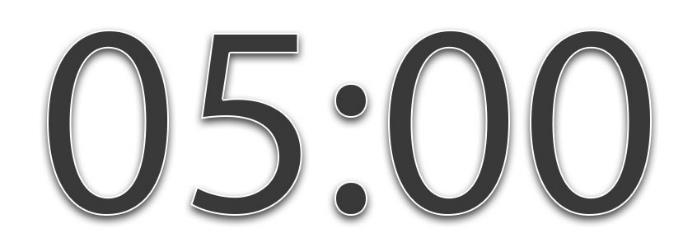 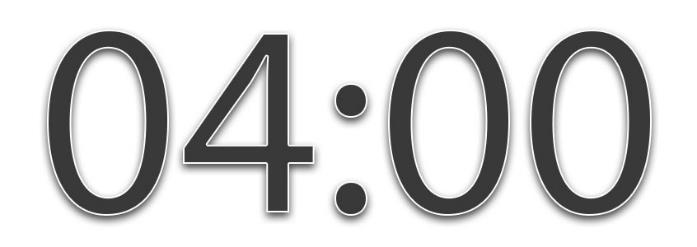 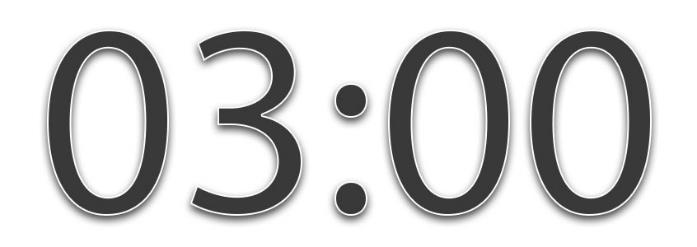 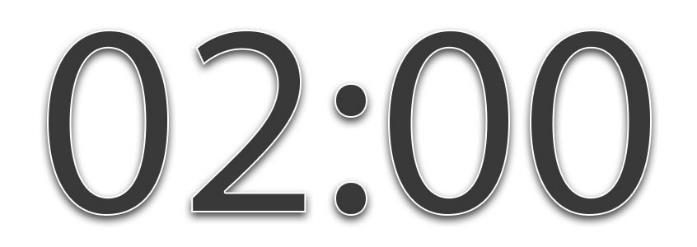 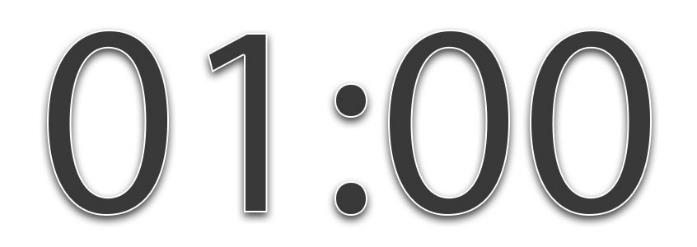 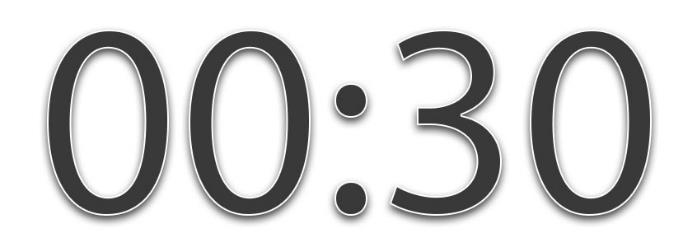 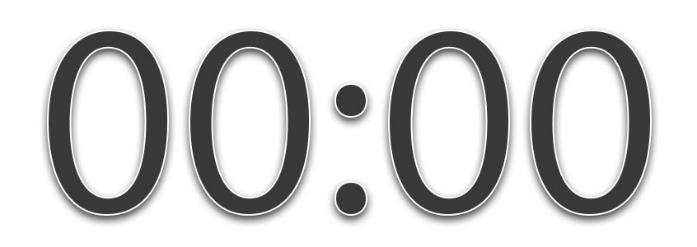 [Speaker Notes: 15-min timer]
Preparing to Collect Treatment Integrity Data
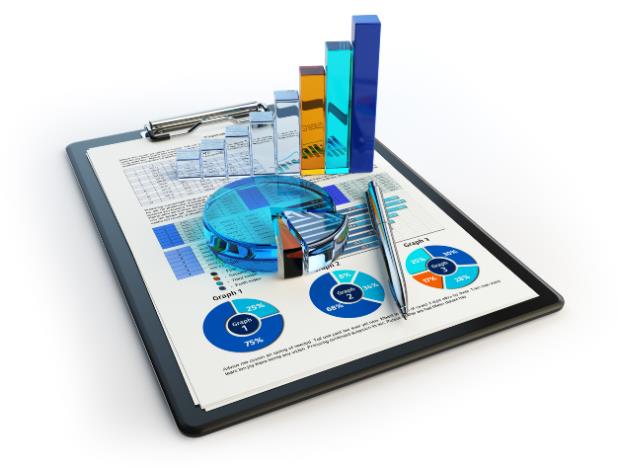 Preview: Ci3T Treatment Integrity Team Leader Training
Wrapping Up and Moving Forward
Design (KS)E-Ci3T Implementation Series and Delivery
Design (VT)E-Ci3T Implementation Series and Delivery
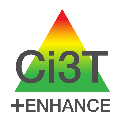 RCT Enhanced Ci3T Implementation Series and Delivery (E-Ci3T)
[Speaker Notes: Add in Tables with dates of sessions.]
Ci3T 
Comprehensive Professional Learning Plan
Ci3T Leadership Team Training Sequence
Implementation Stages of Tier 2 and 3 within Ci3T
Additional Professional Development on Specific Topics
Core Content Curriculum
Check In - Check Out
Functional Assessment-based Interventions
Reading, Math, Writing Benchmarking and Progress Monitoring Tools
Additional Tier 3 Supports
Interventions, Strategies, & Practices
Instructional Techniques to Improve Students’ Motivation; Classroom Management Practices; 
Low-Intensity Behavior Supports
Ci3T Professional Learning Calendar
Project EMPOWER - Enhanced
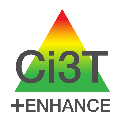 Sustaining and Disseminating Professional Learning
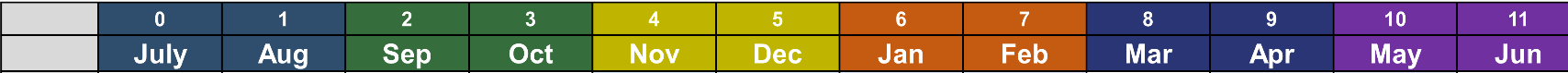 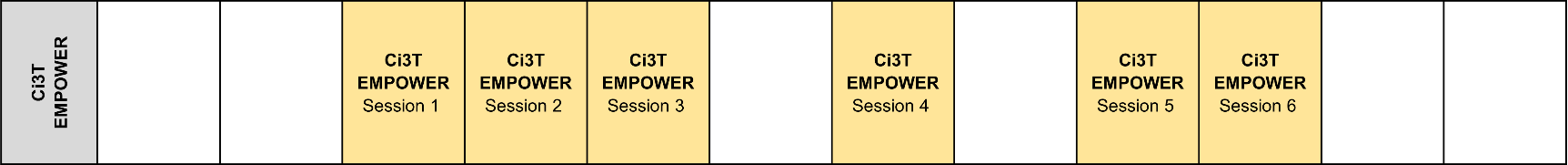 Designate two staff to attend trainings to become on-site coaches
10 min @ next Faculty and Staff meeting
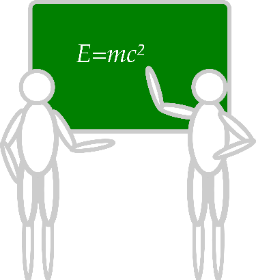 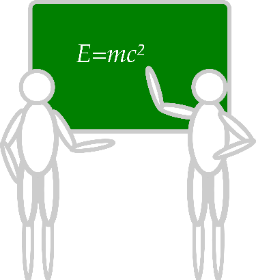 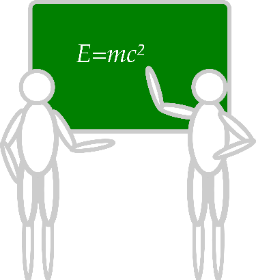 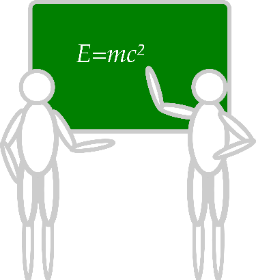 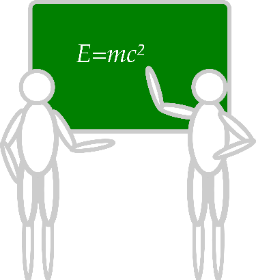 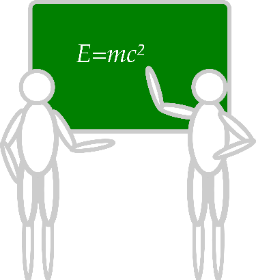 Setting Up for Success with Ci3T
Planning Ahead
Systematic Screening
Tier 3
Low-Intensity Supports
Tier 2
Wrap Up and Preview
Today
Next time
Scheduling for Success
Implementing Your Primary(Tier 1) Prevention Efforts
Preparing to Collect Treatment Integrity Data
Ci3T Treatment Integrity Team Leader Training
Preparing to Collect and Use Social Validity & Treatment Integrity Data
Using Fall Screening Data to Inform Instruction
Facilitating Clear Communication and Collaborations with Stakeholders
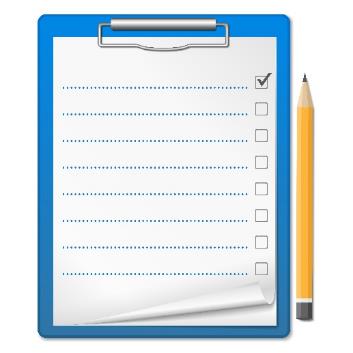 Homework
Consider sending calendar invites for eachaction item due date on your agenda
Send the agenda to team members in a week-before reminder email to give time to finish action items
At your next Ci3T Leadership Team meeting: 
Use the agenda provided in A Guide to Effective Ci3T Leadership Team Meetings to conduct an effective meeting with
clearly defined roles and responsibilities of team members
action items, persons responsible, and due dates
At your next faculty meeting: 
Share successes
Review implementation procedures
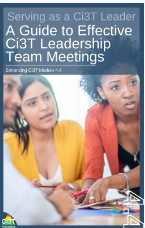 Comprehensive, Integrated, Three-tiered (Ci3T) Model of Prevention
Thank you!
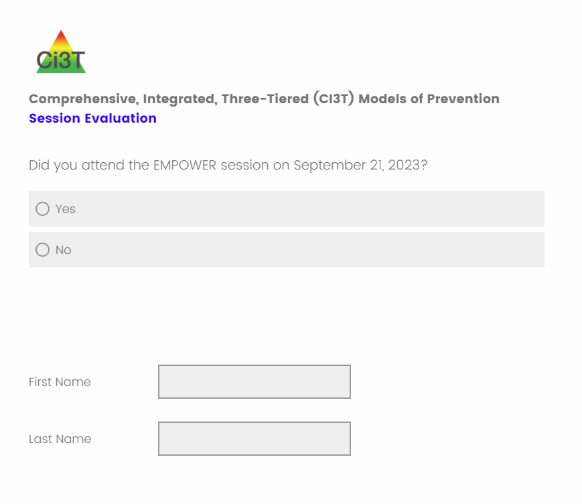 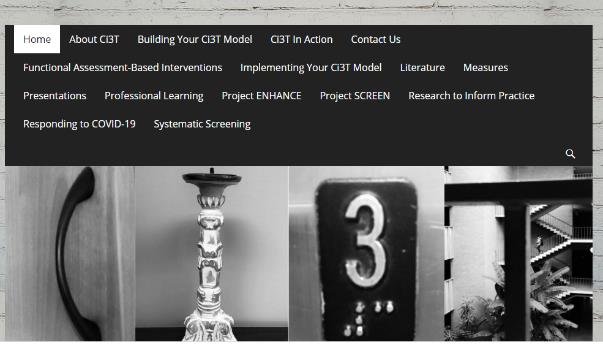 [Speaker Notes: Tag us in your Ci3T highlights- we’d love to see Ci3T in action! Follow us on Twitter or Instagram for updates and links to resources! @Ci3TModel

You will receive a brief session evaluation – we value your feedback and would greatly appreciate you taking a few minutes to share your thoughts on what you liked about the session and how we can improve]